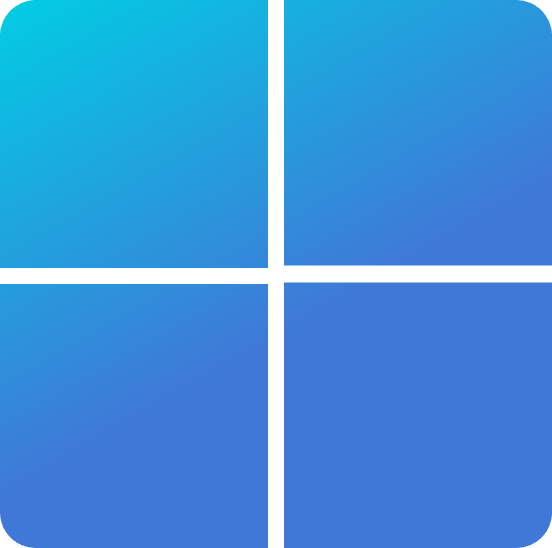 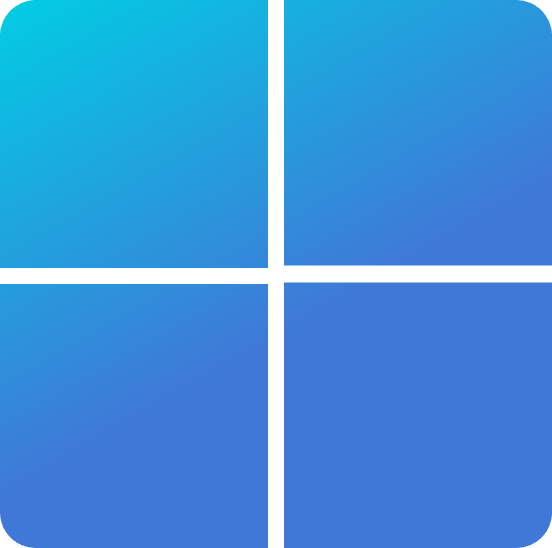 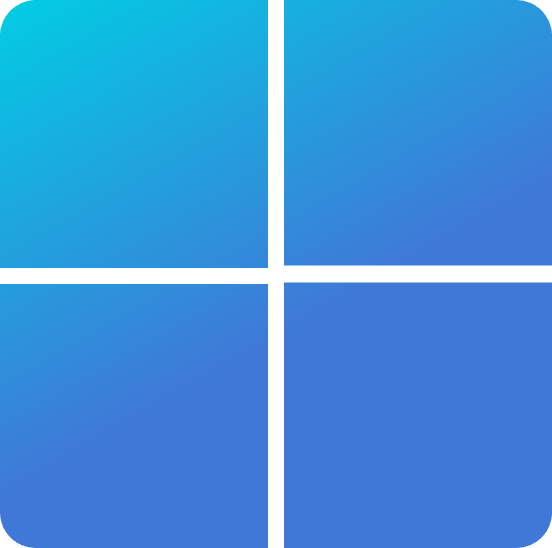 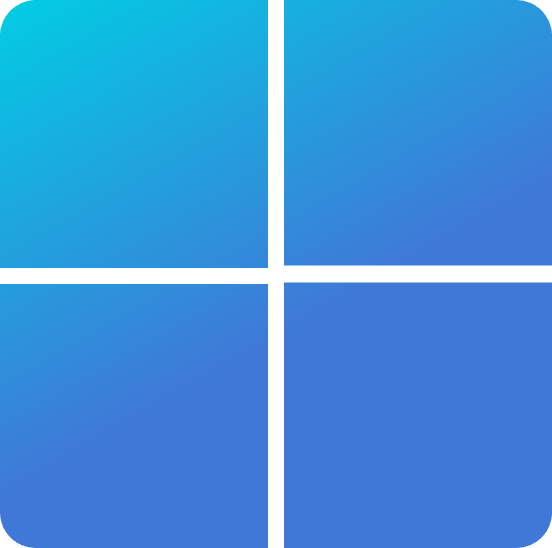 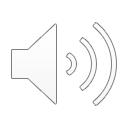 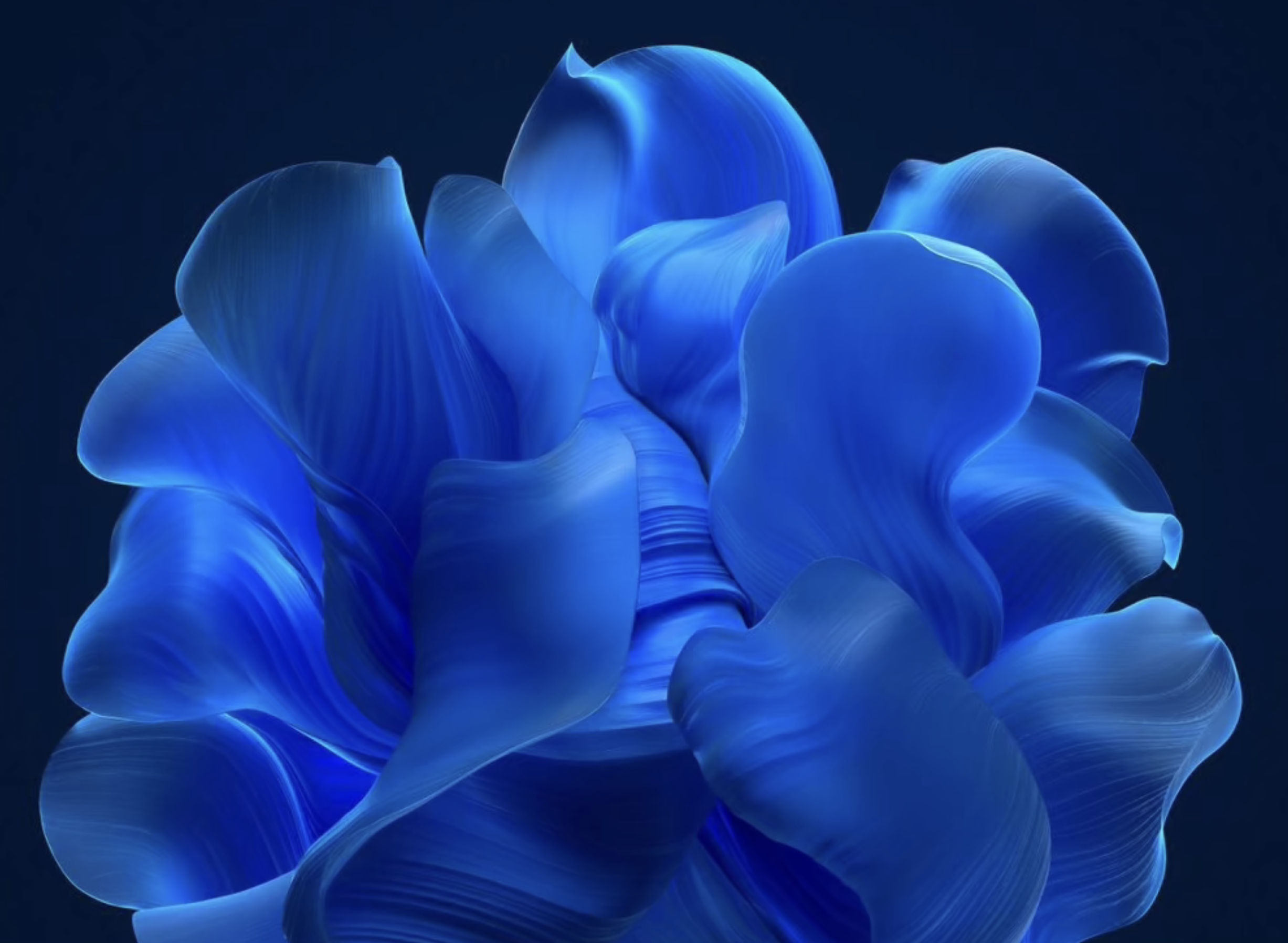 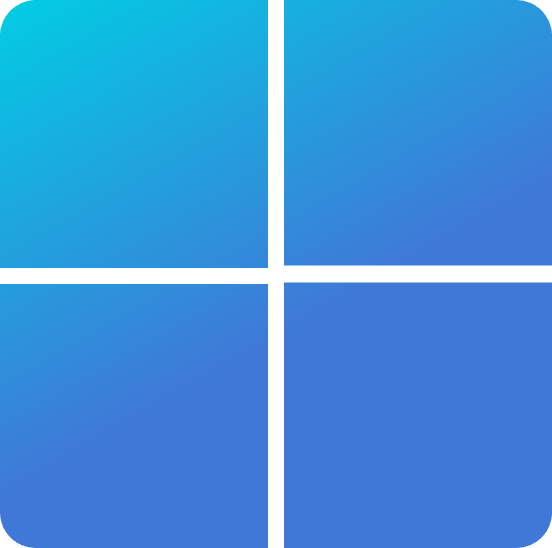 WindowOS 12 Monterey
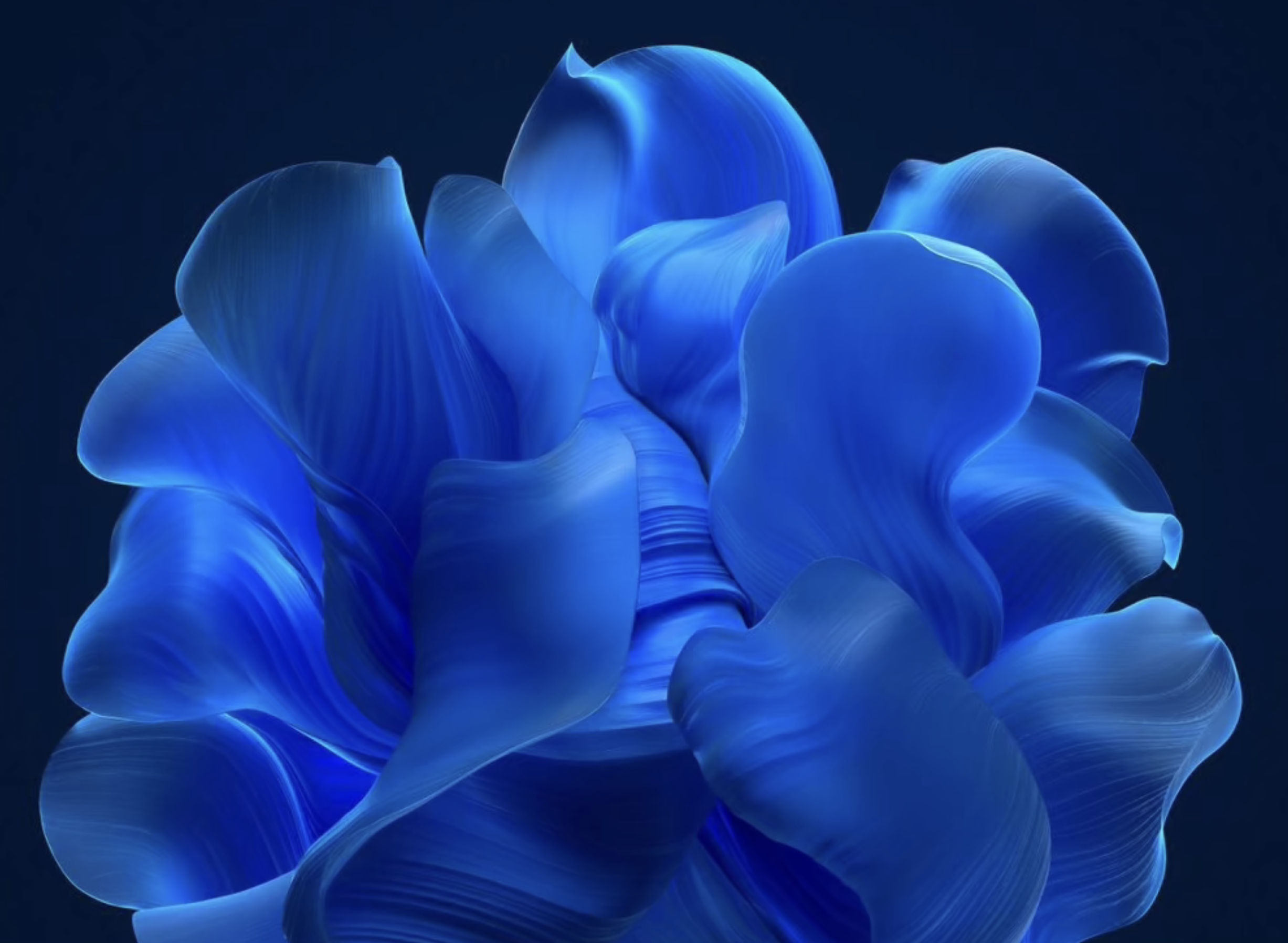 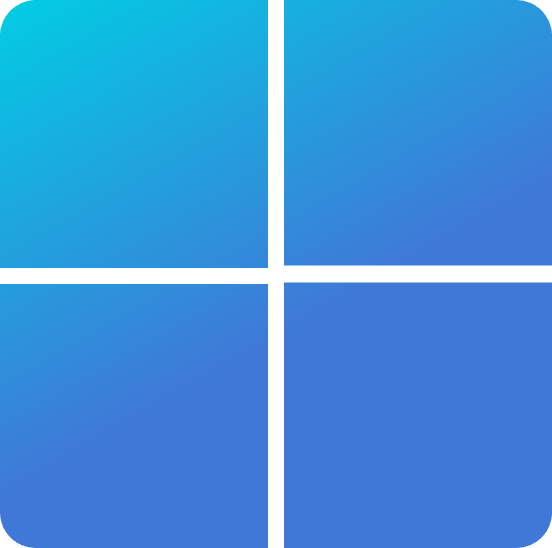 WindowOS 12 Monterey
中文（简体，中国)
中文（简体，中国)
巨硬拼音
下一页
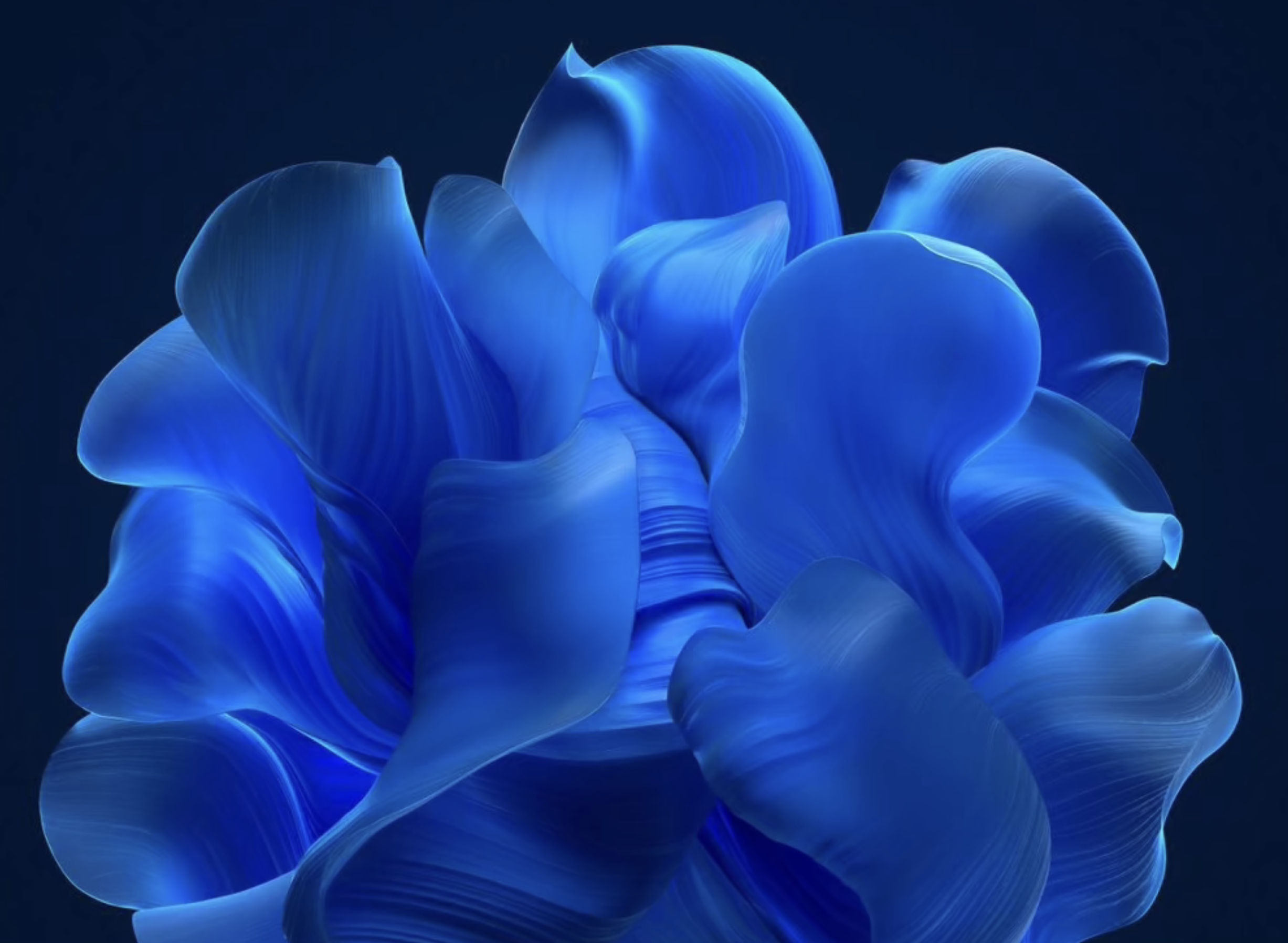 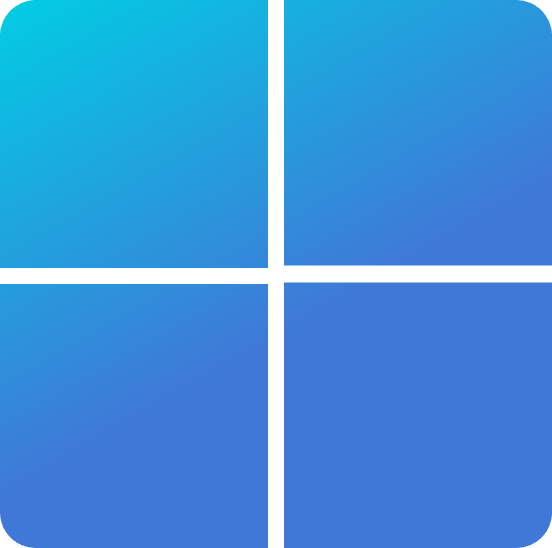 WindowOS 12 Monterey
中文（简体，中国)
中文（简体，中国)
巨硬拼音
下一页
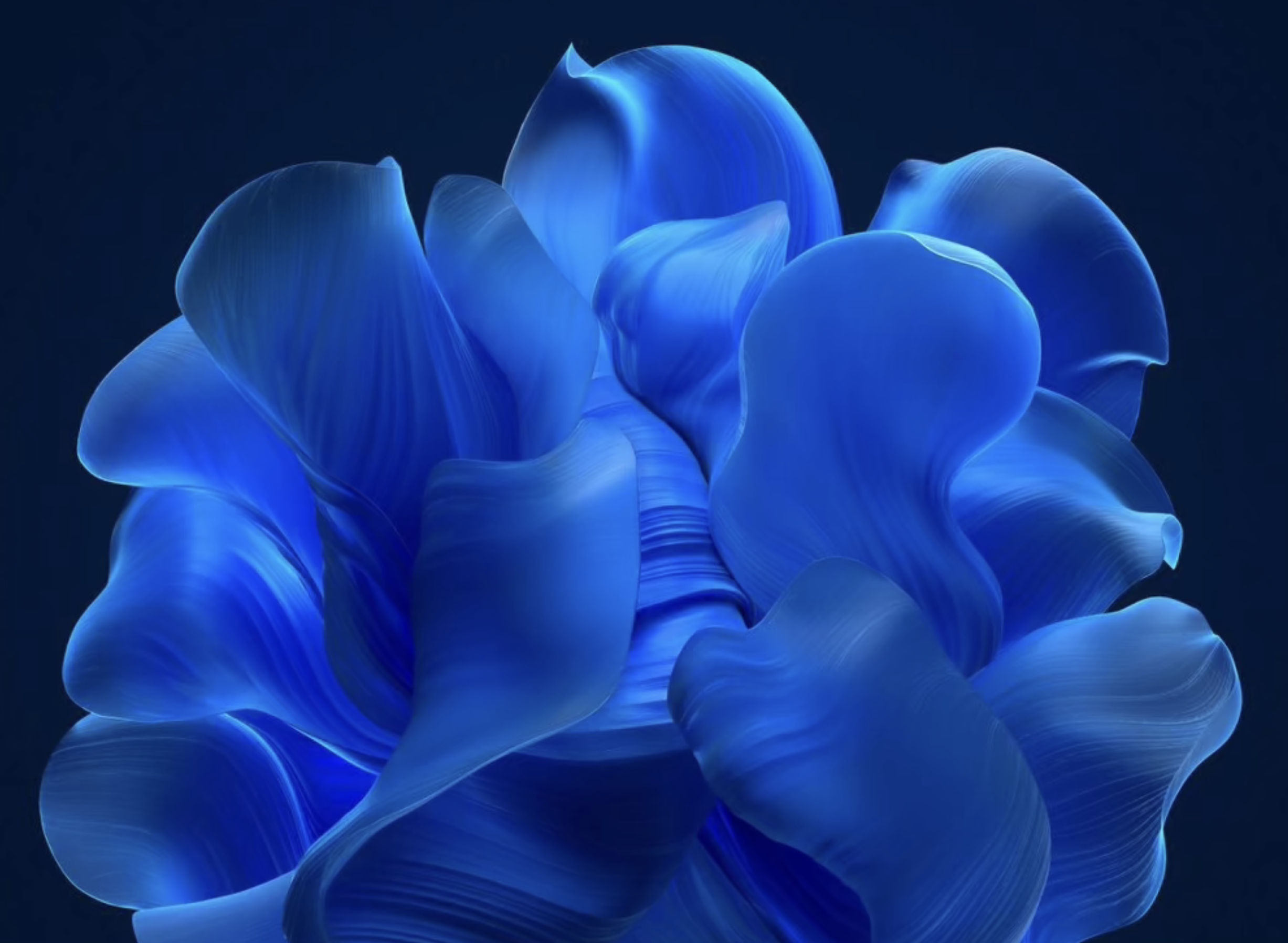 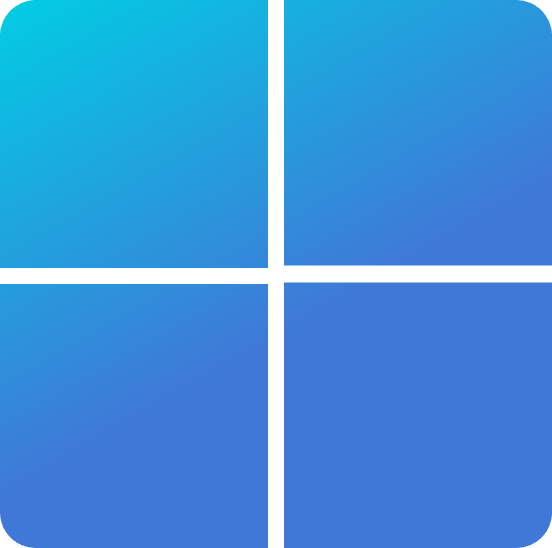 WindowOS 12 Monterey
现在安装
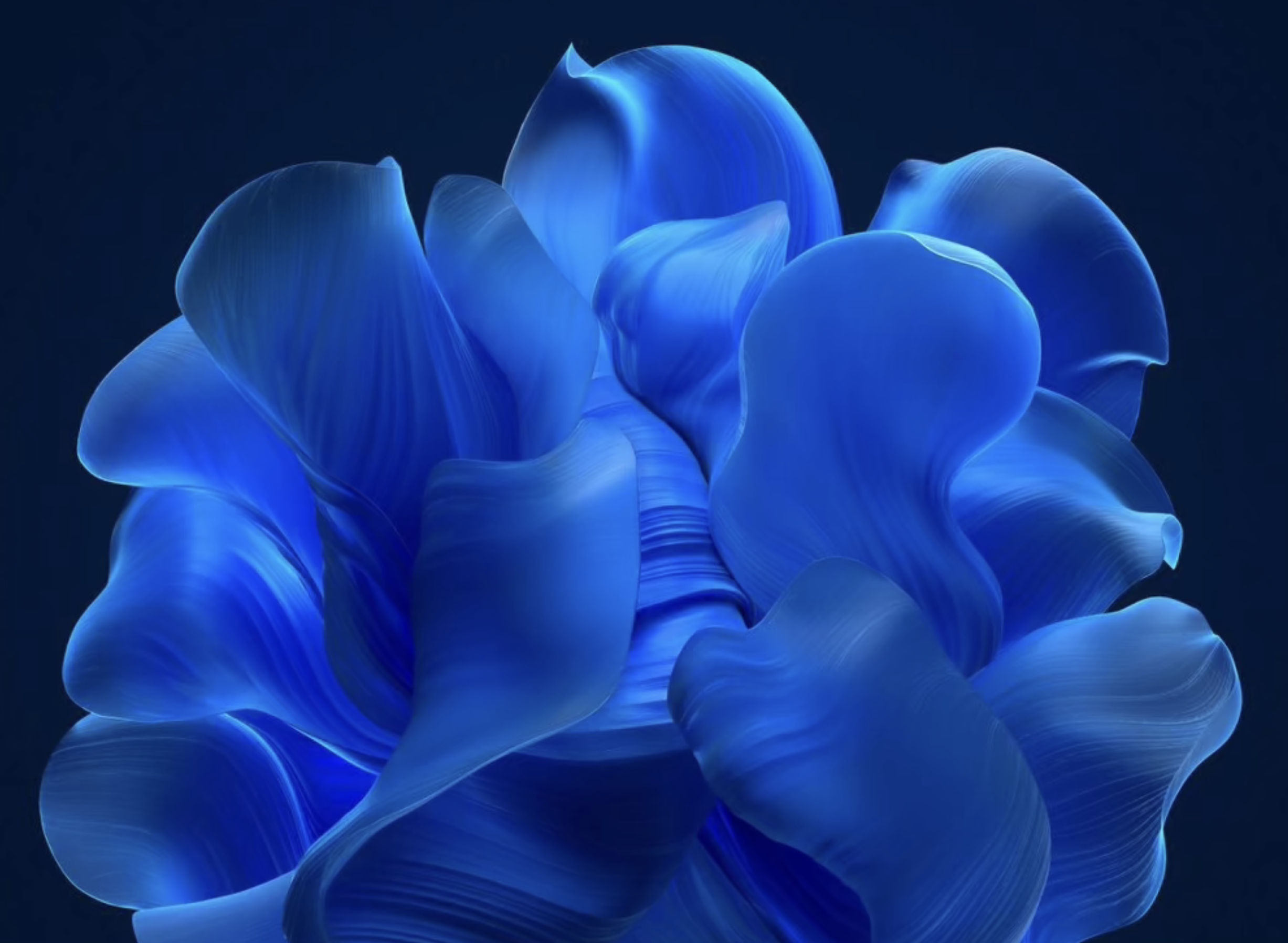 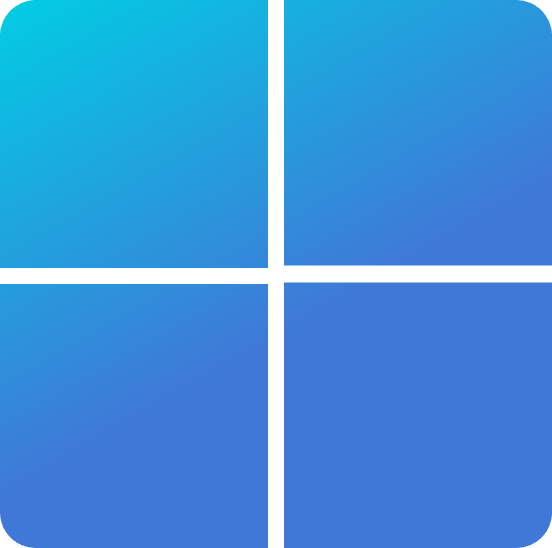 WindowOS 12 Monterey
现在安装
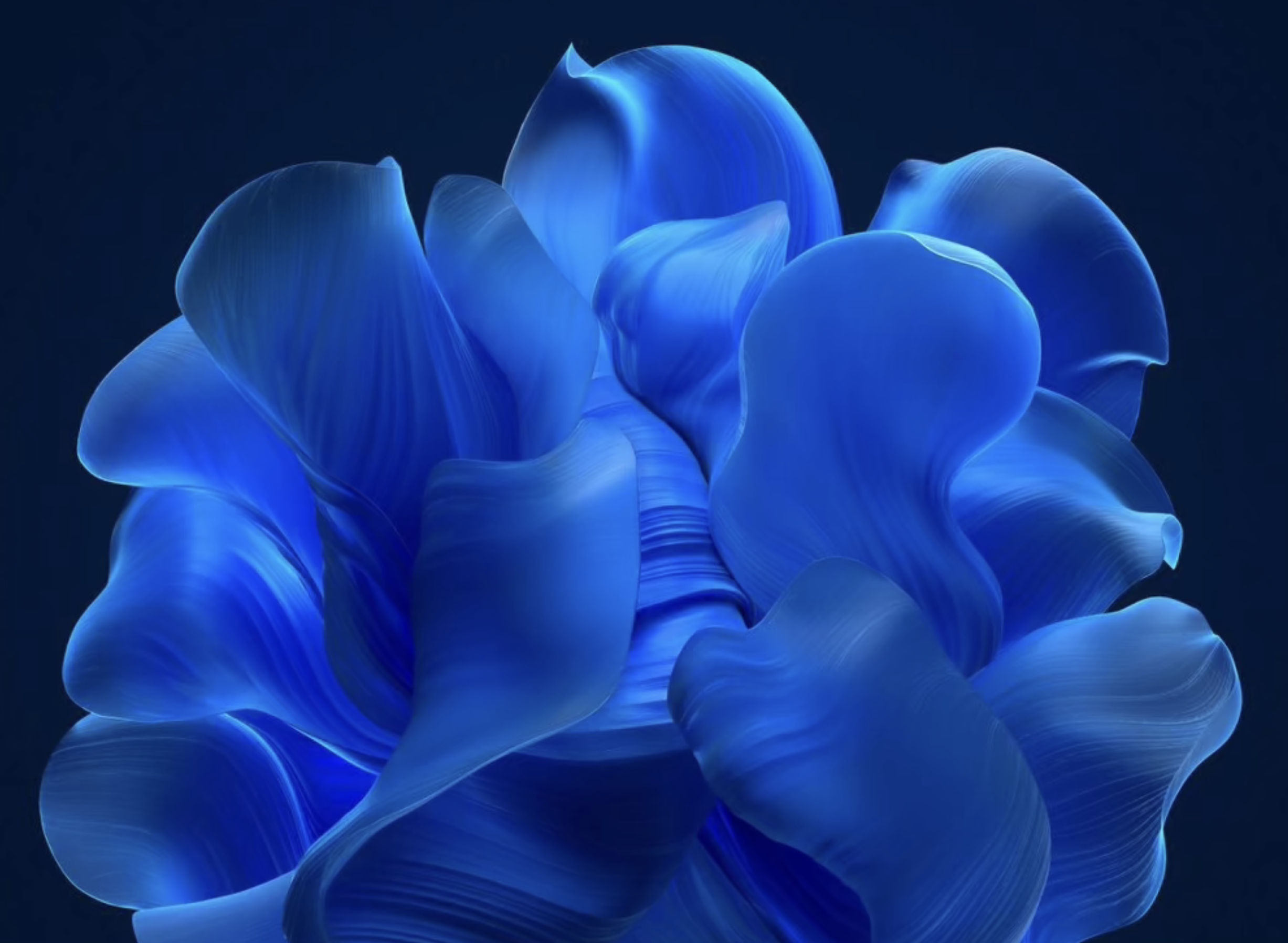 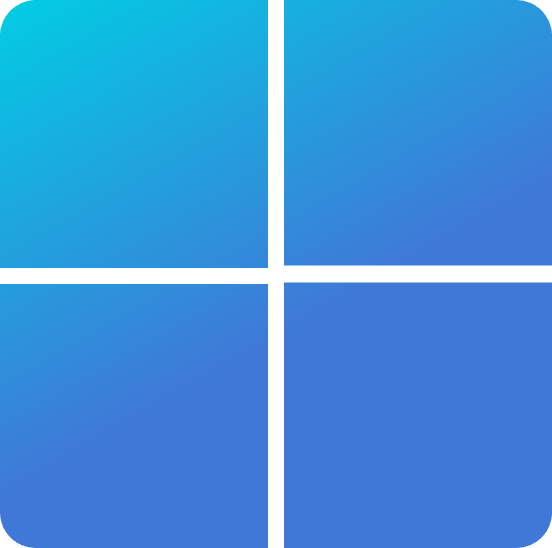 WindowOS 12 Monterey
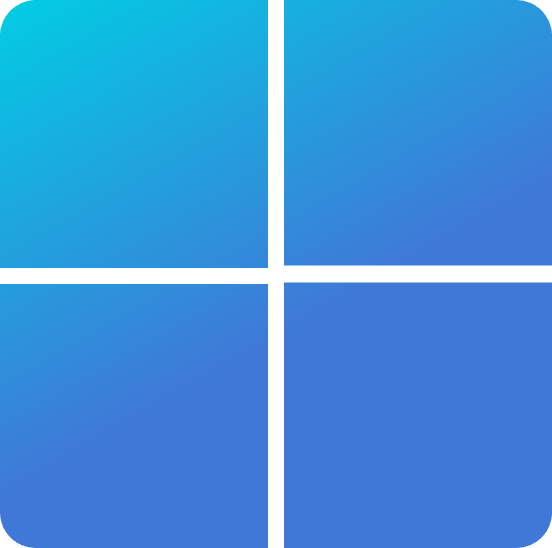 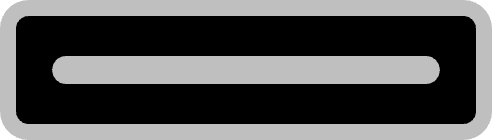 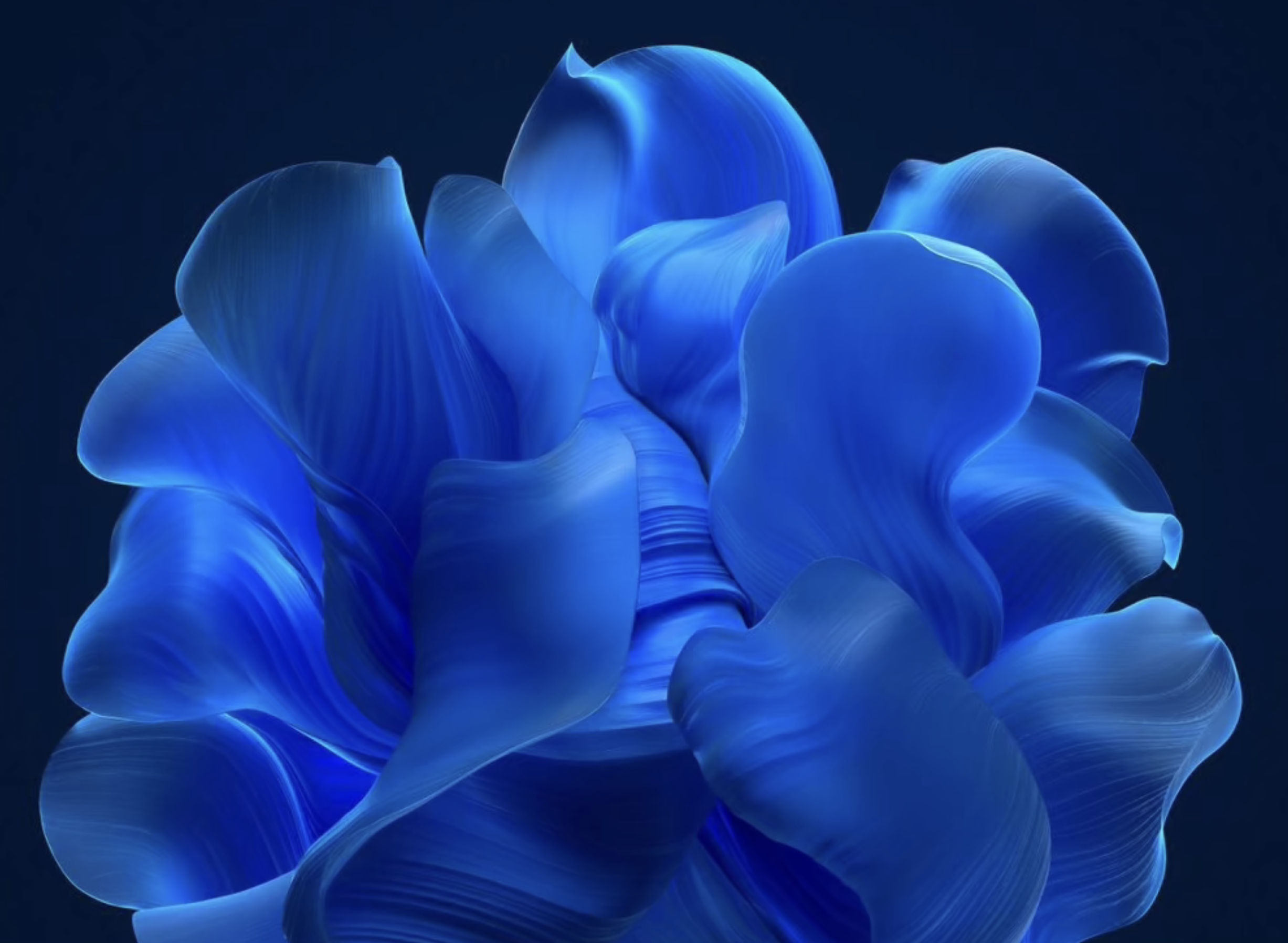 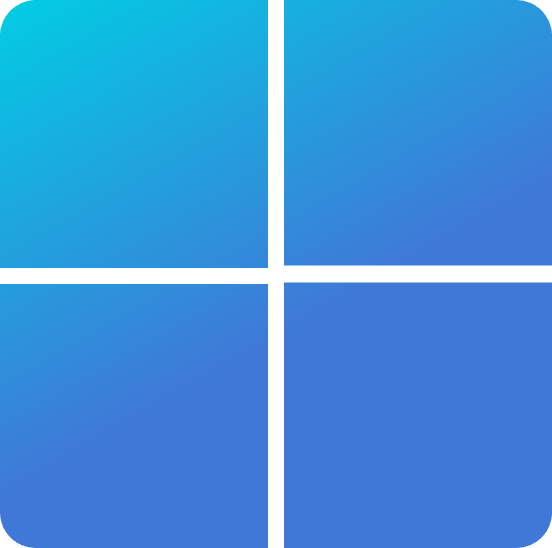 WindowOS 12 Monterey
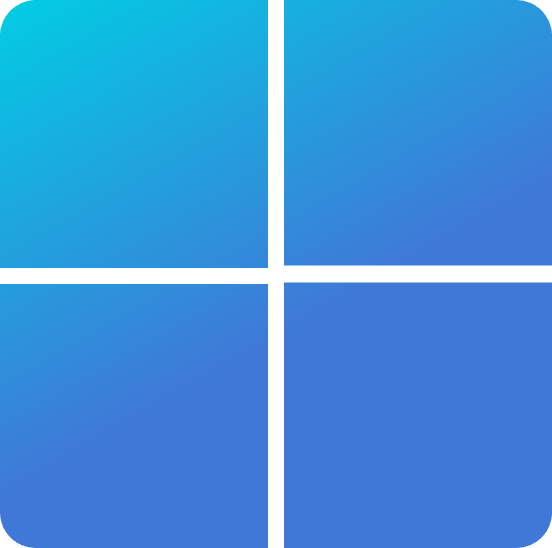 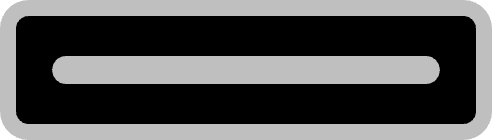 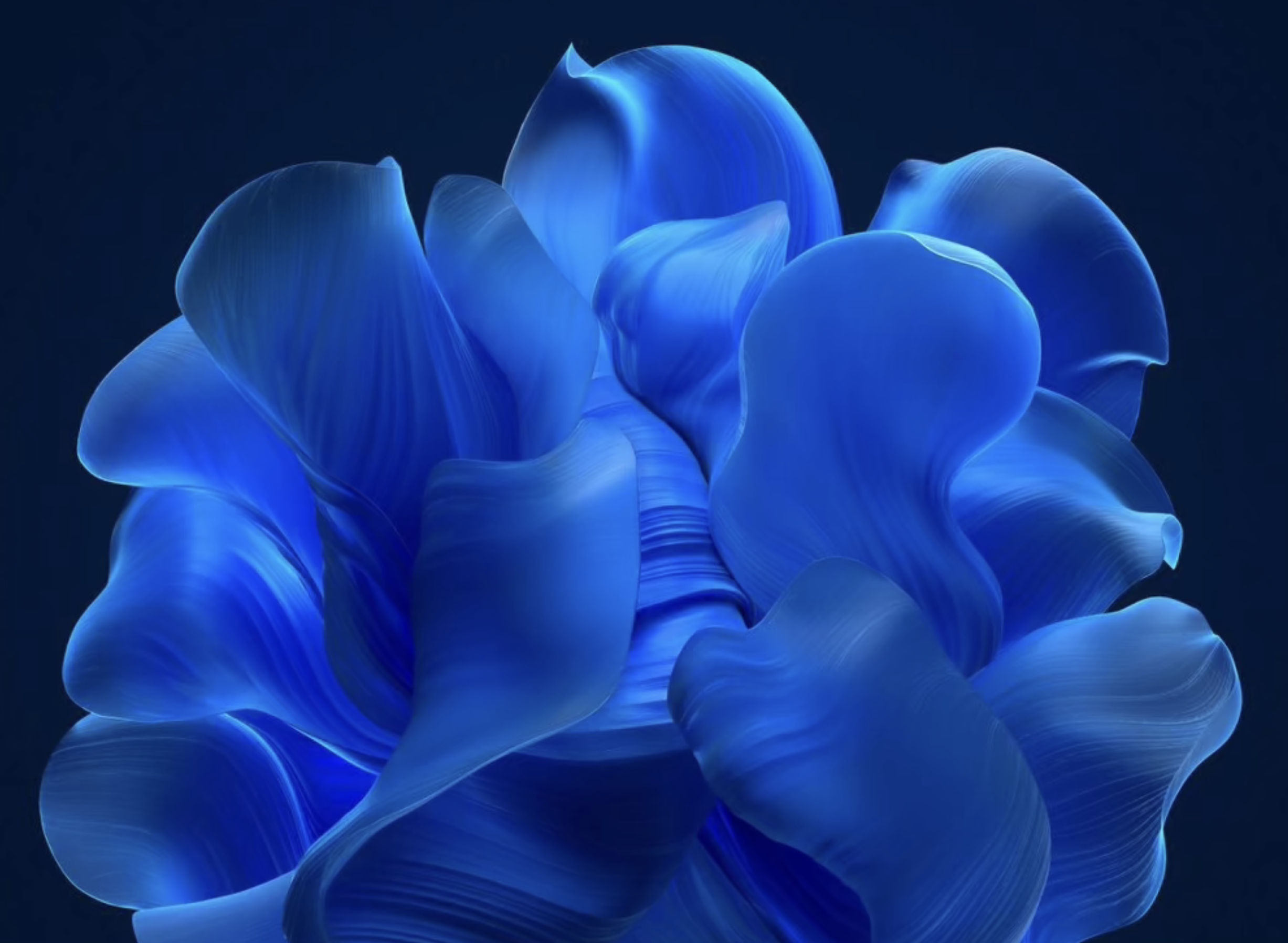 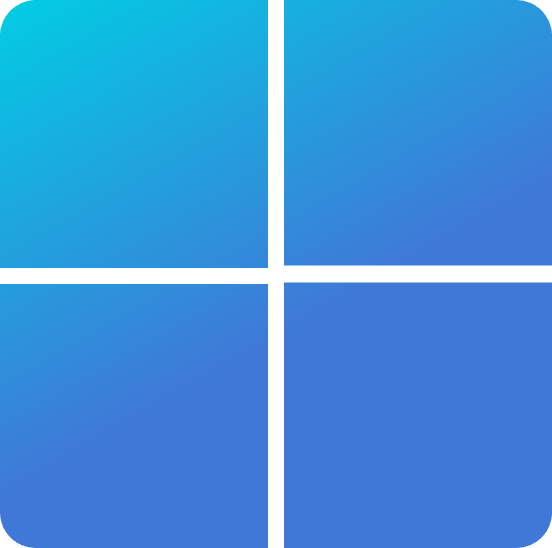 WindowOS 12 Monterey
正在安装系统
正在入侵你的钱包
正在购买激活密钥
正在激活系统
正在安装微软式中文语言包
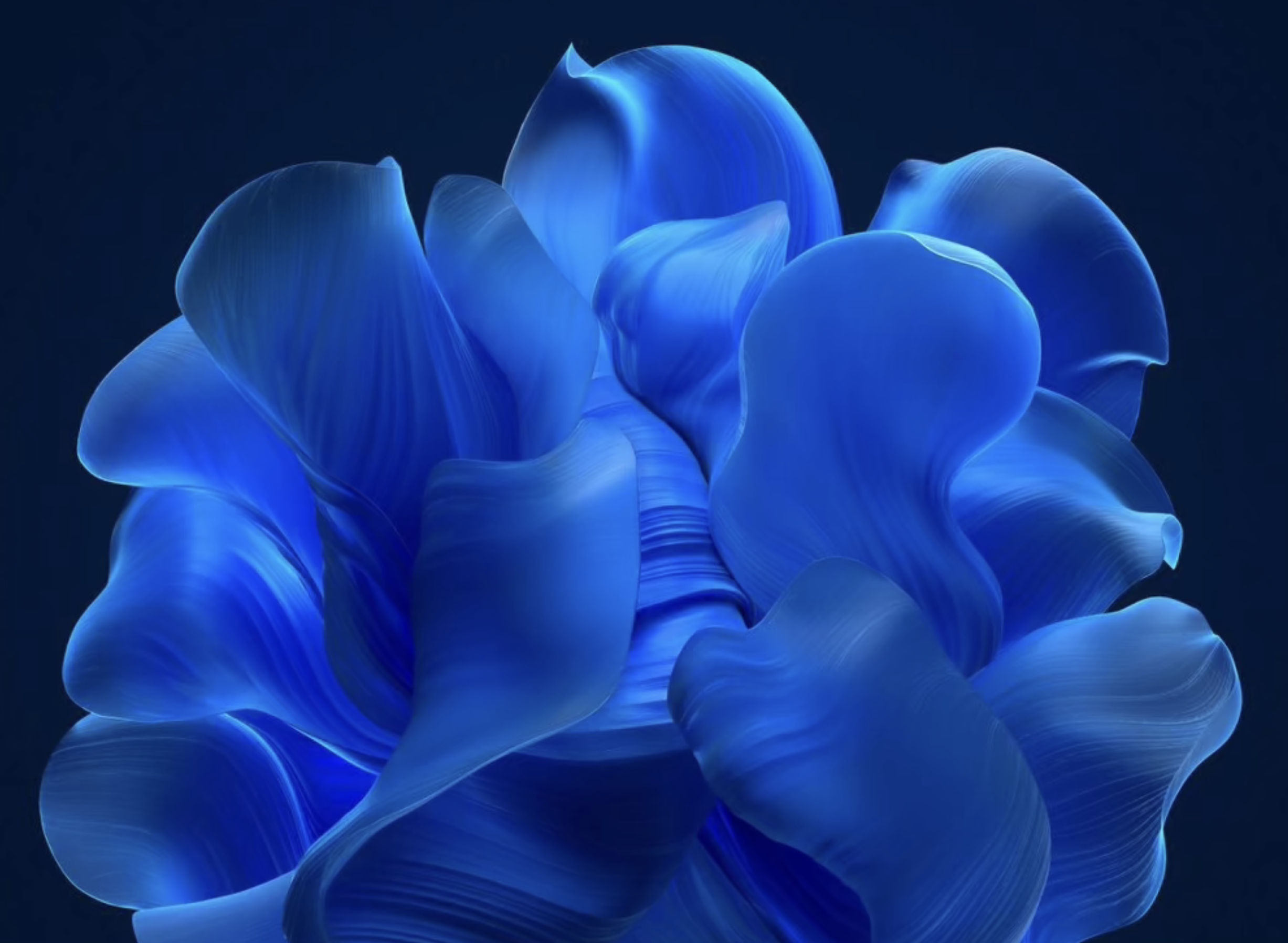 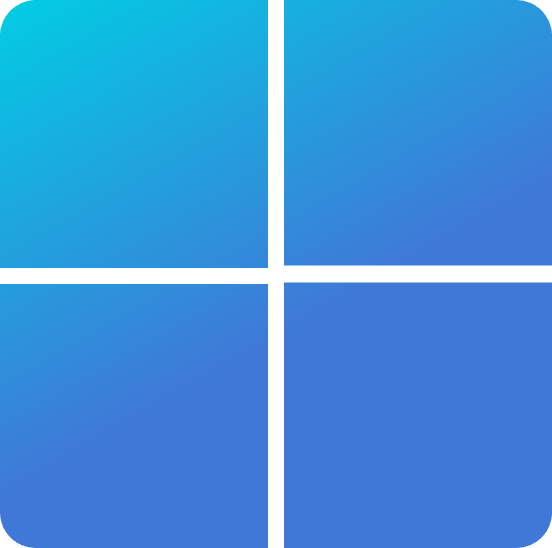 WindowOS 12 Monterey
正在安装系统
正在入侵你的钱包
正在购买激活密钥
正在激活系统
正在安装微软式中文语言包
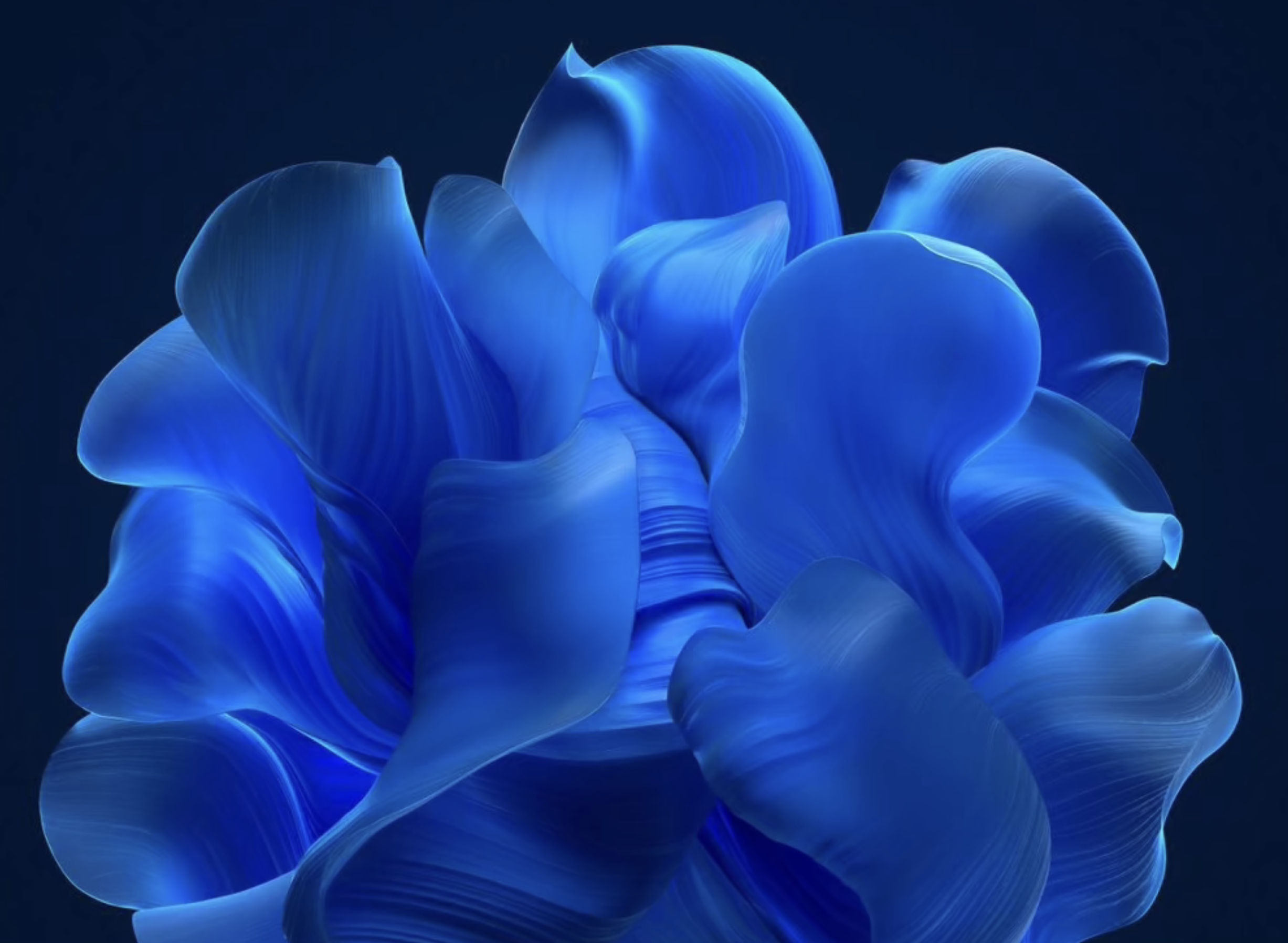 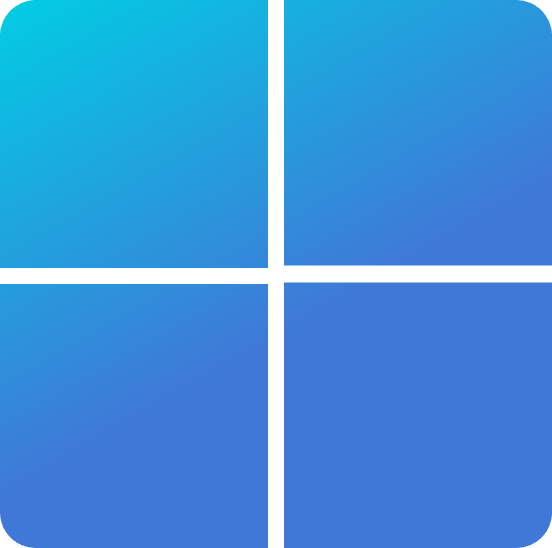 WindowOS 12 Monterey
正在安装系统
正在入侵你的钱包
正在购买激活密钥
正在激活系统
正在安装微软式中文语言包
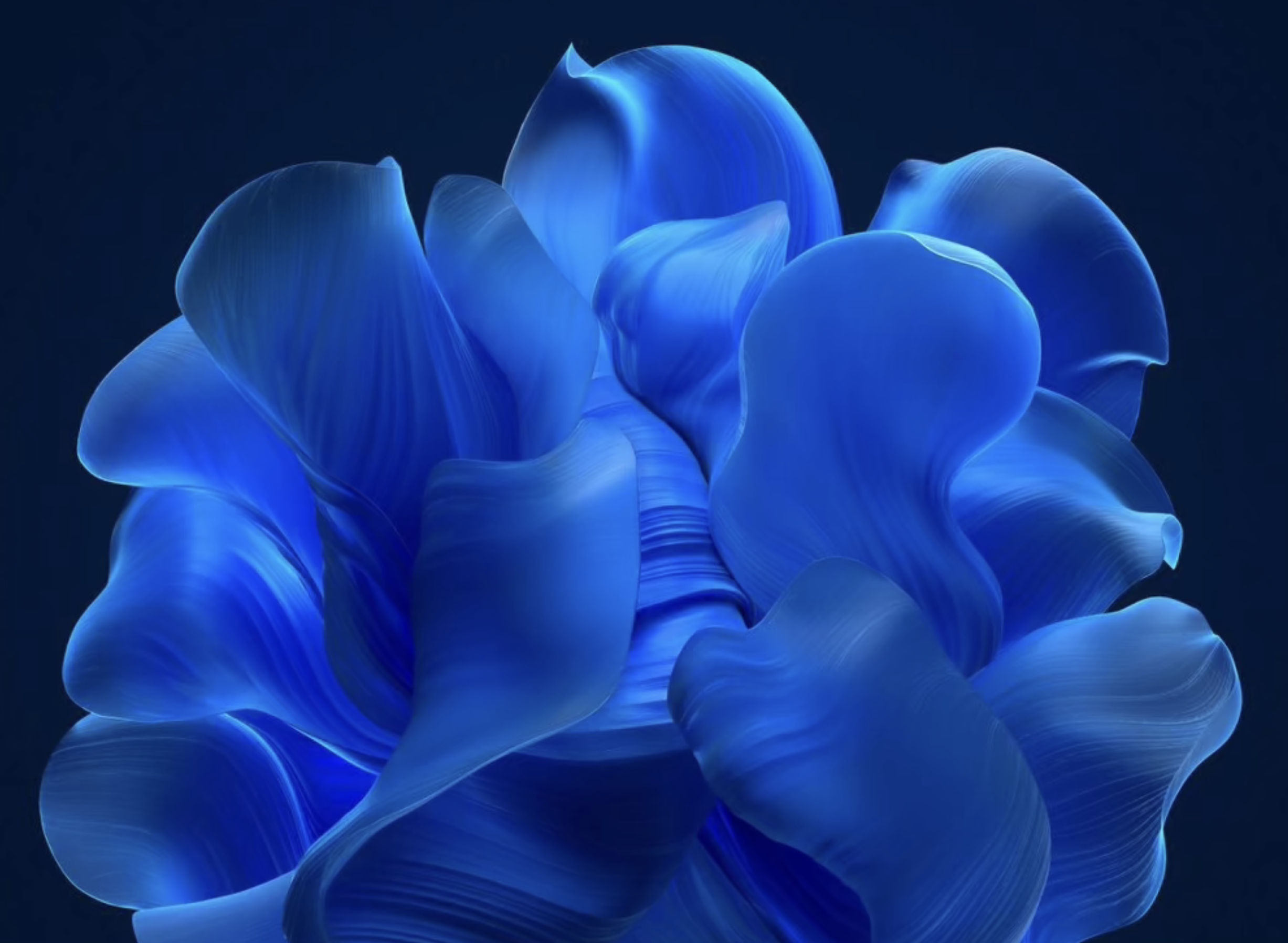 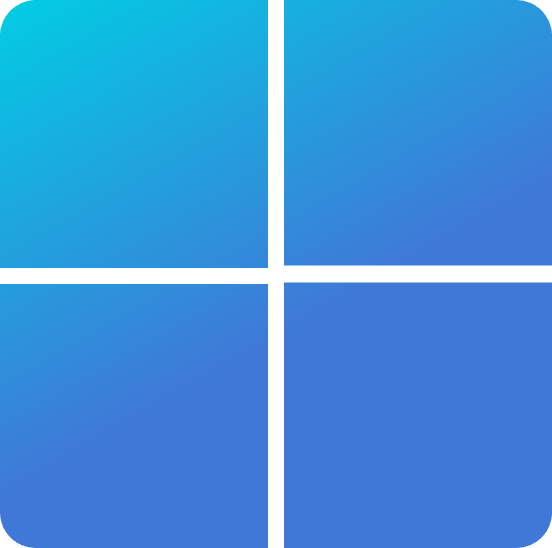 WindowOS 12 Monterey
正在安装系统
正在入侵你的钱包
正在购买激活密钥
正在激活系统
正在安装微软式中文语言包
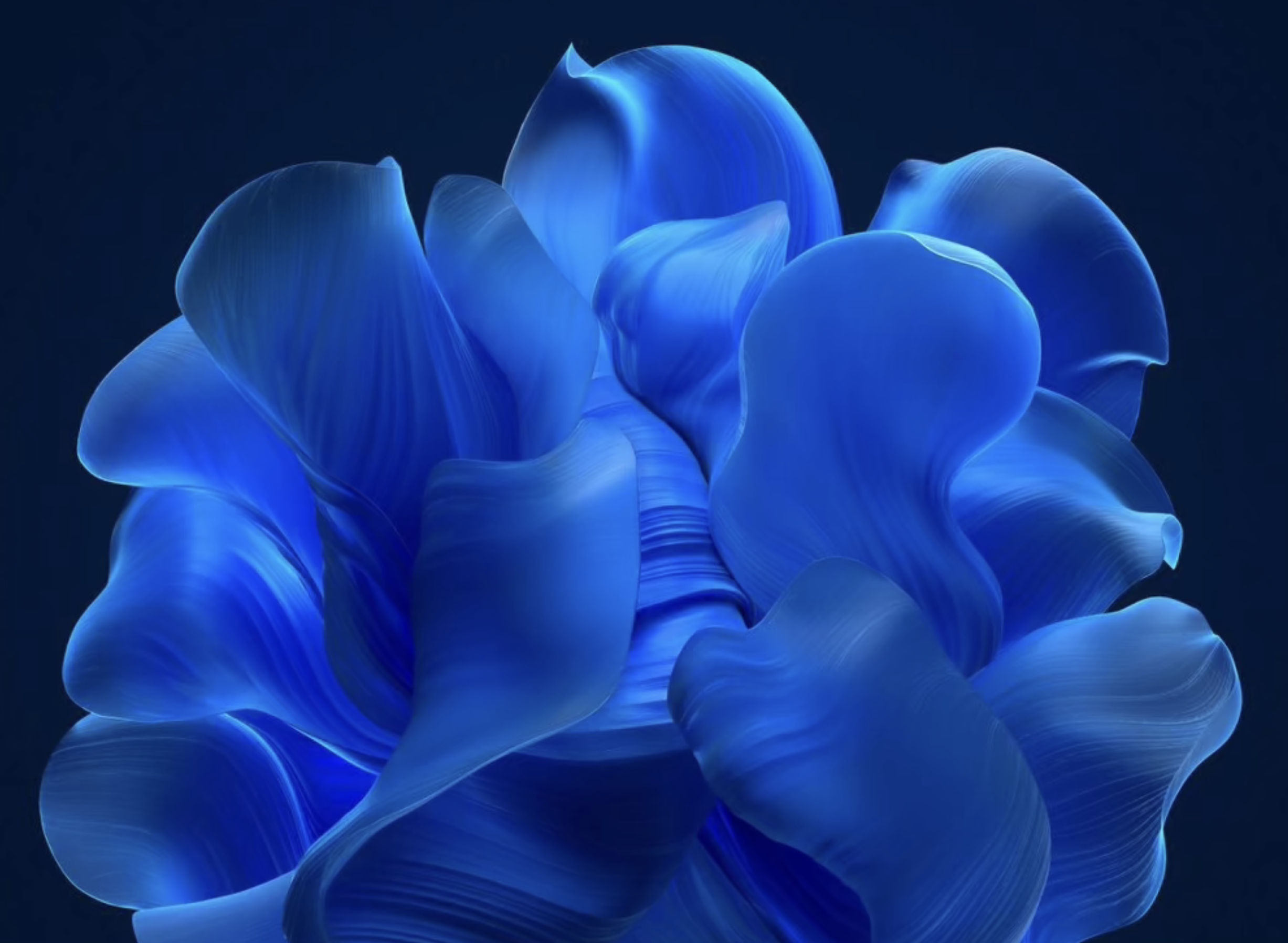 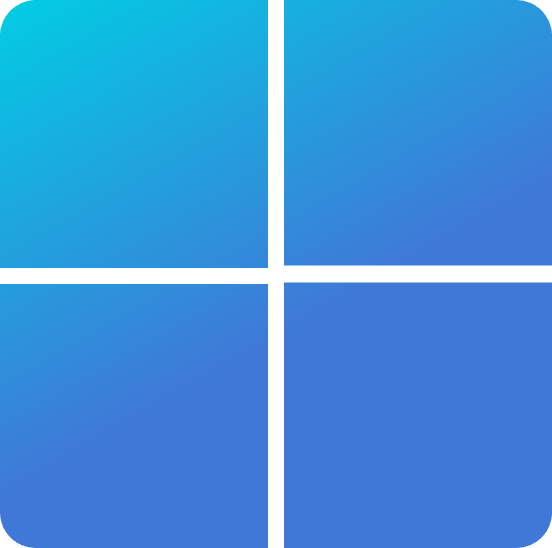 WindowOS 12 Monterey
正在安装系统
正在入侵你的钱包
正在购买激活密钥
正在激活系统
正在安装微软式中文语言包
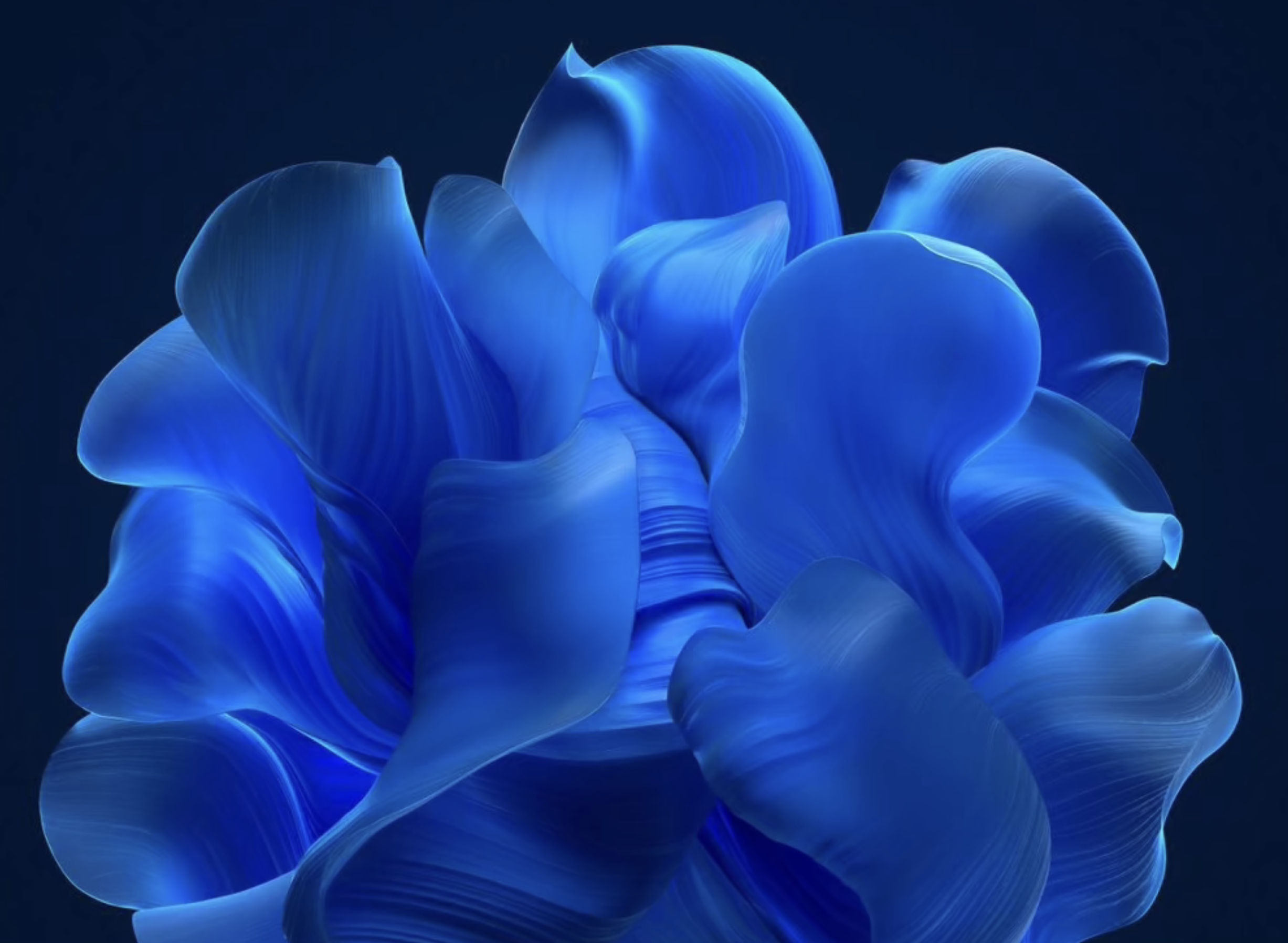 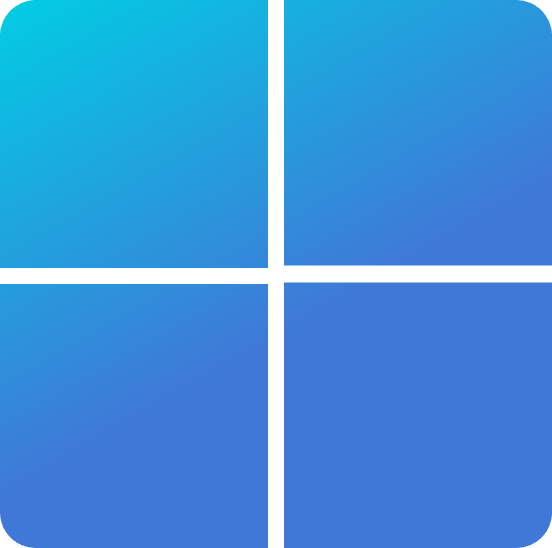 WindowOS 12 Monterey
正在安装系统
正在入侵你的钱包
正在购买激活密钥
正在激活系统
正在安装微软式中文语言包
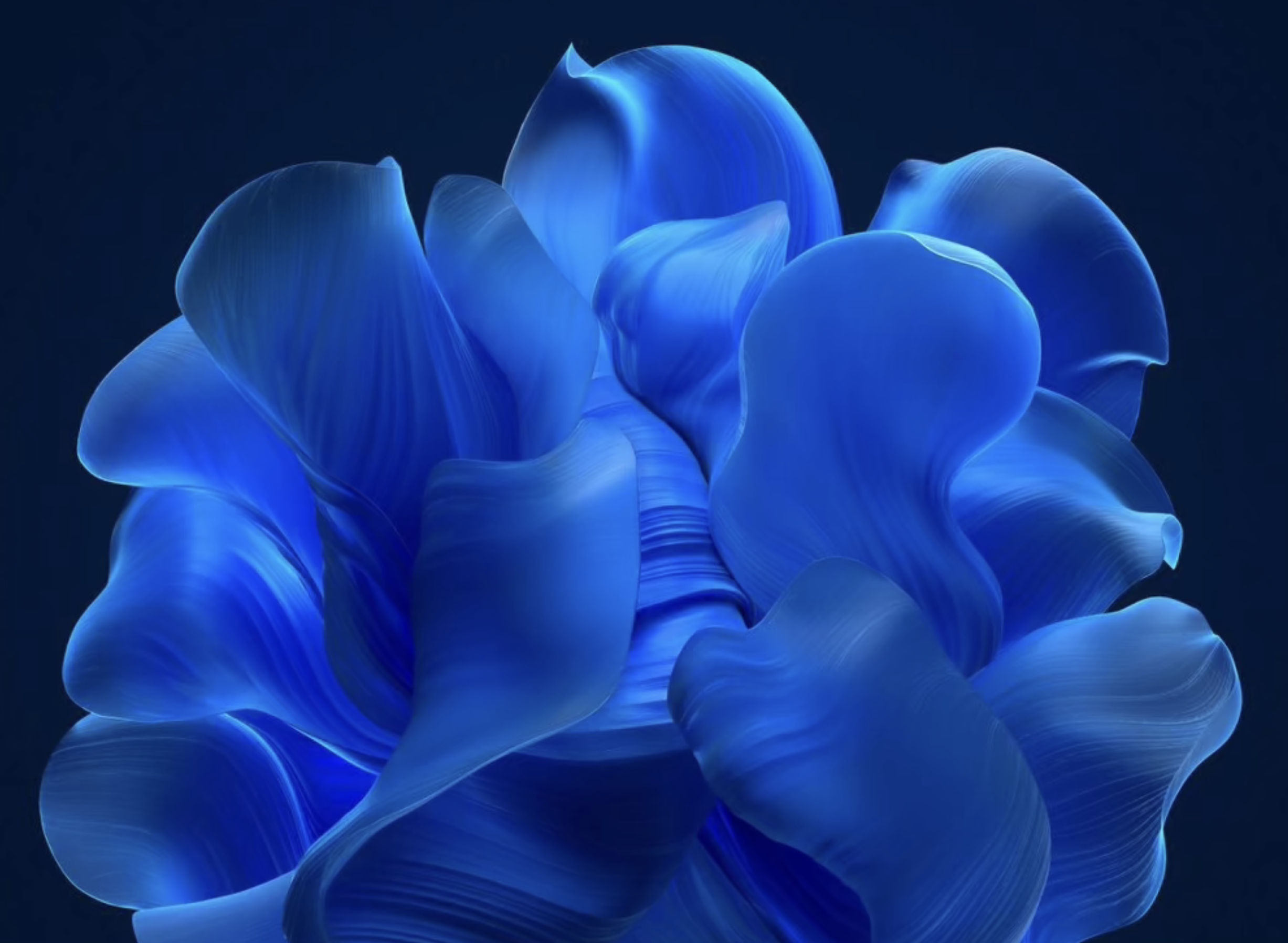 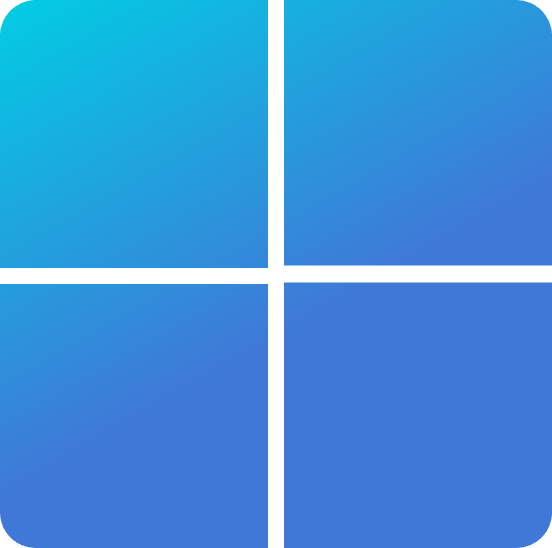 WindowOS 12 Monterey
正在重启
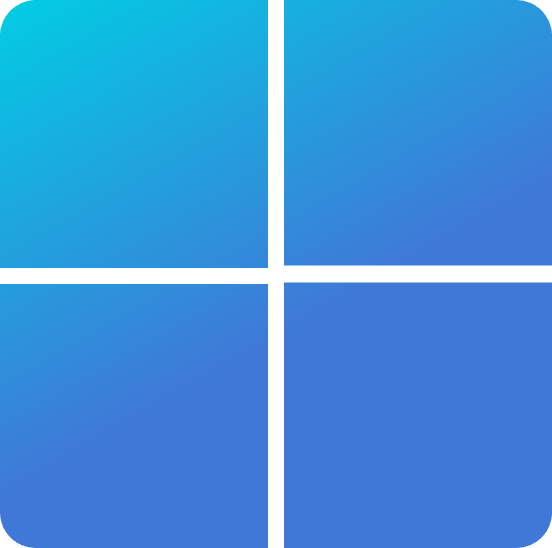 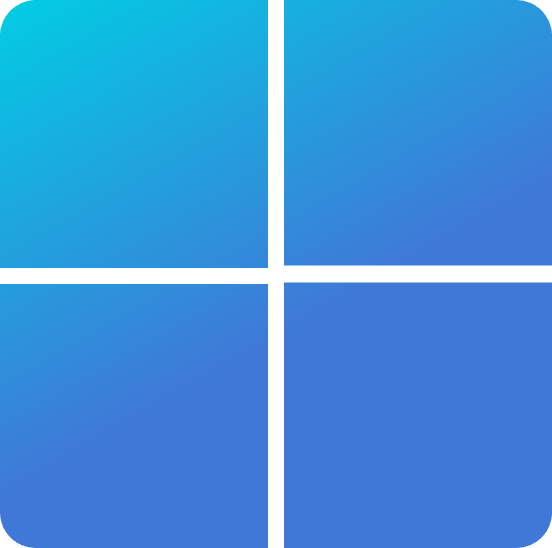 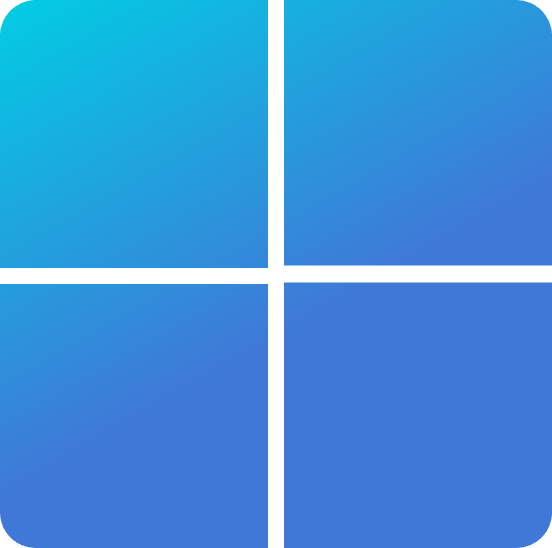 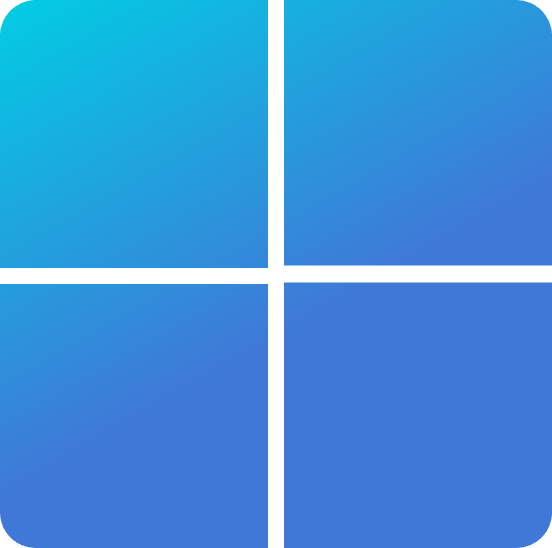 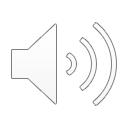 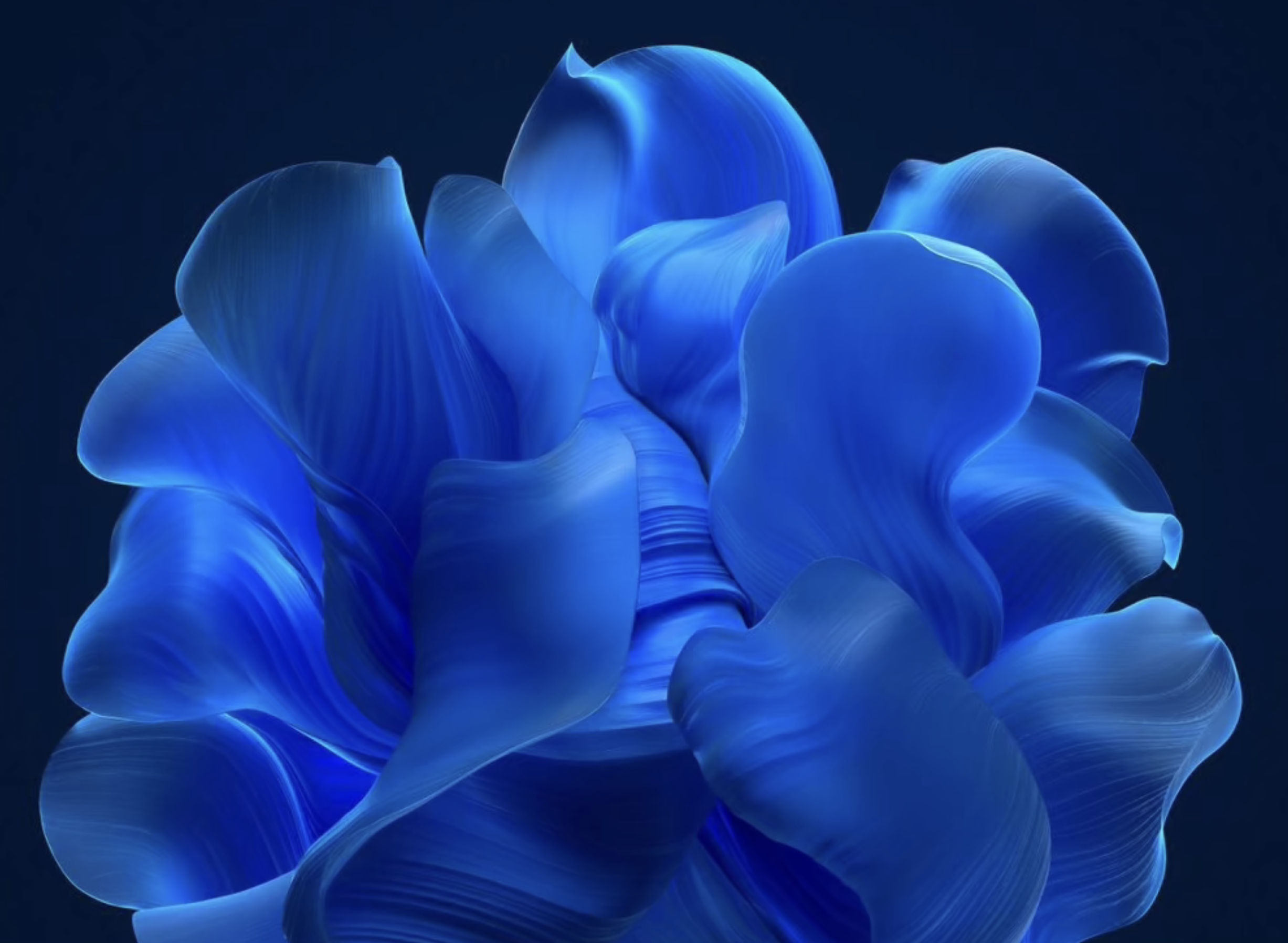 登陆
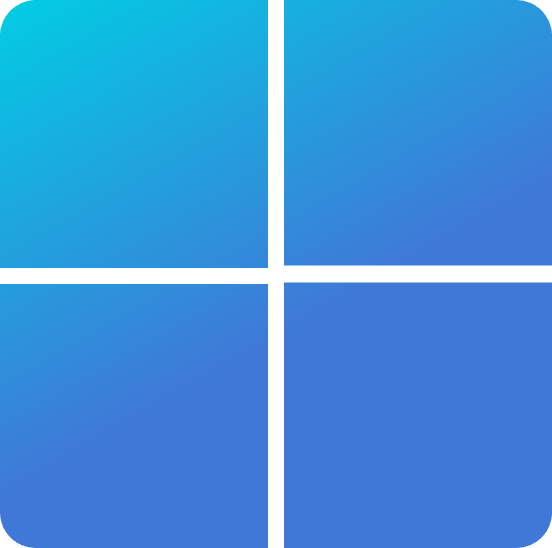 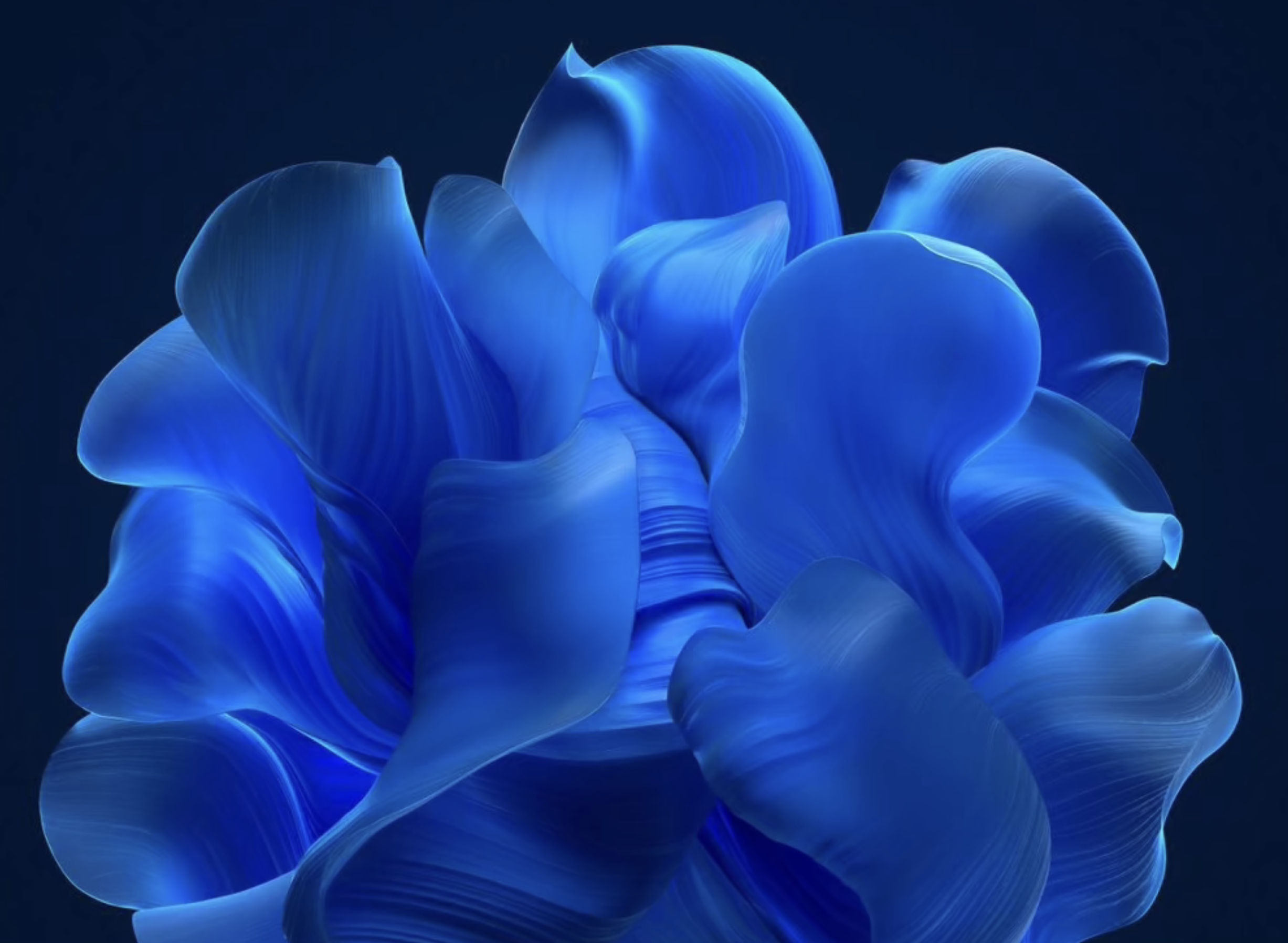 登陆
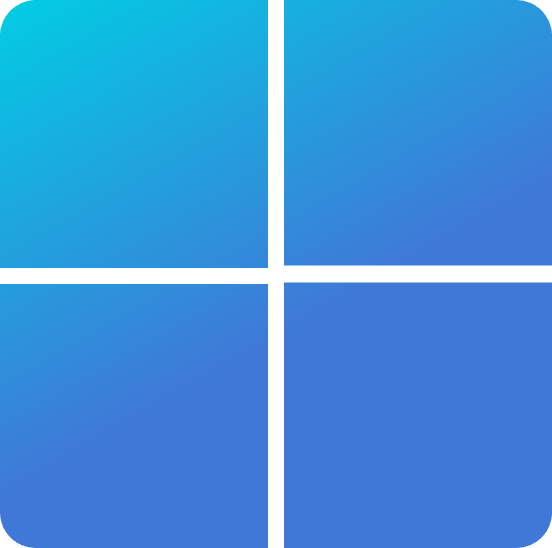 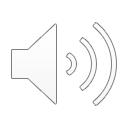 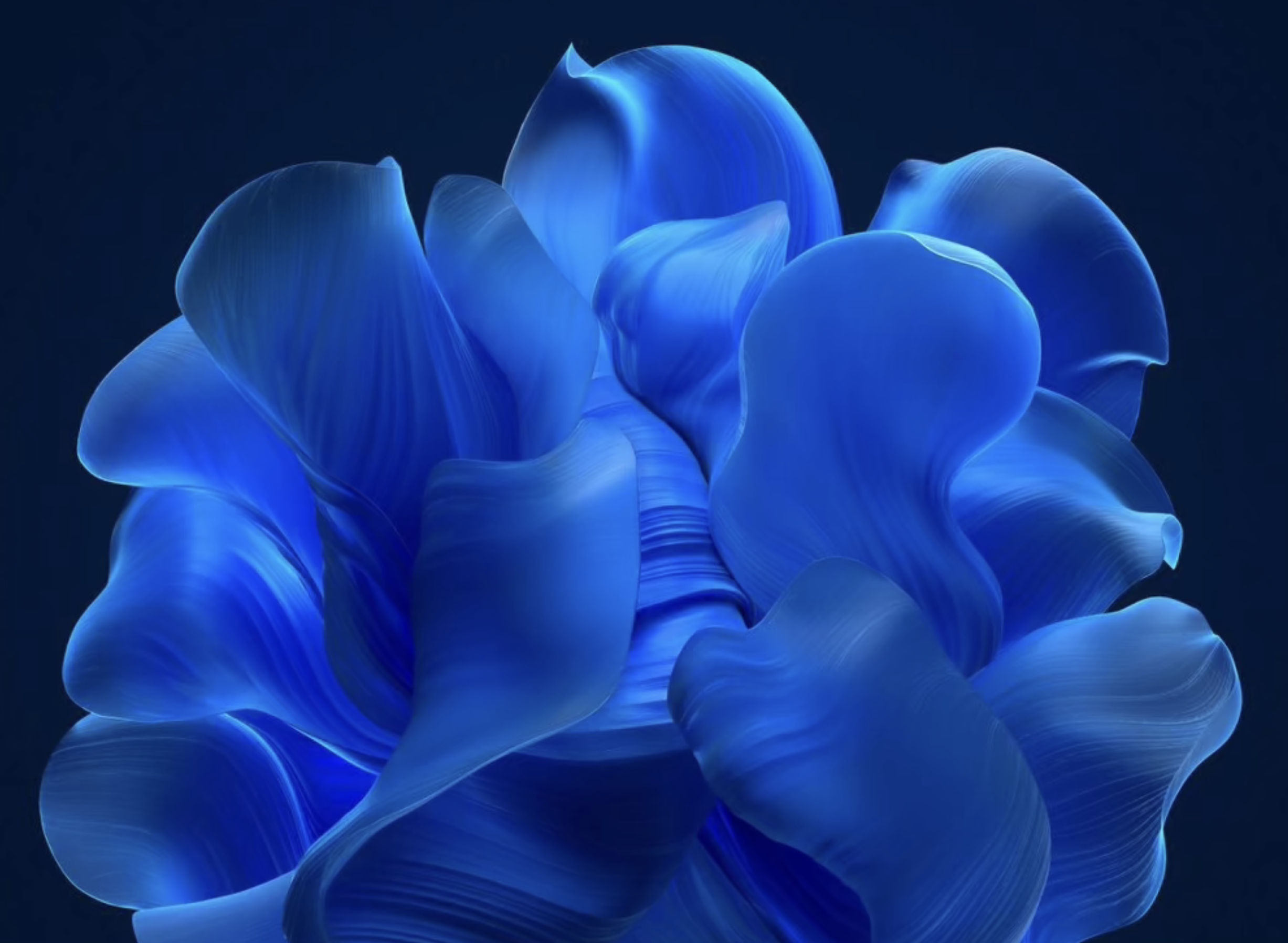 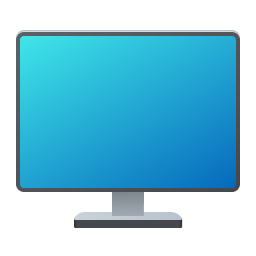 此电脑
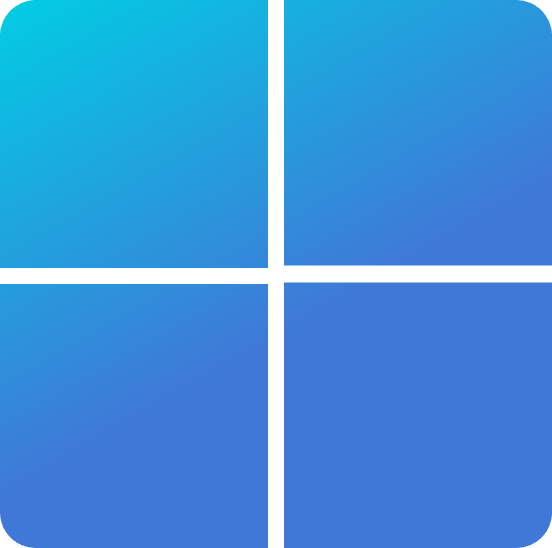 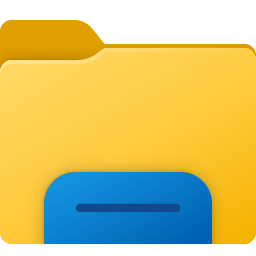 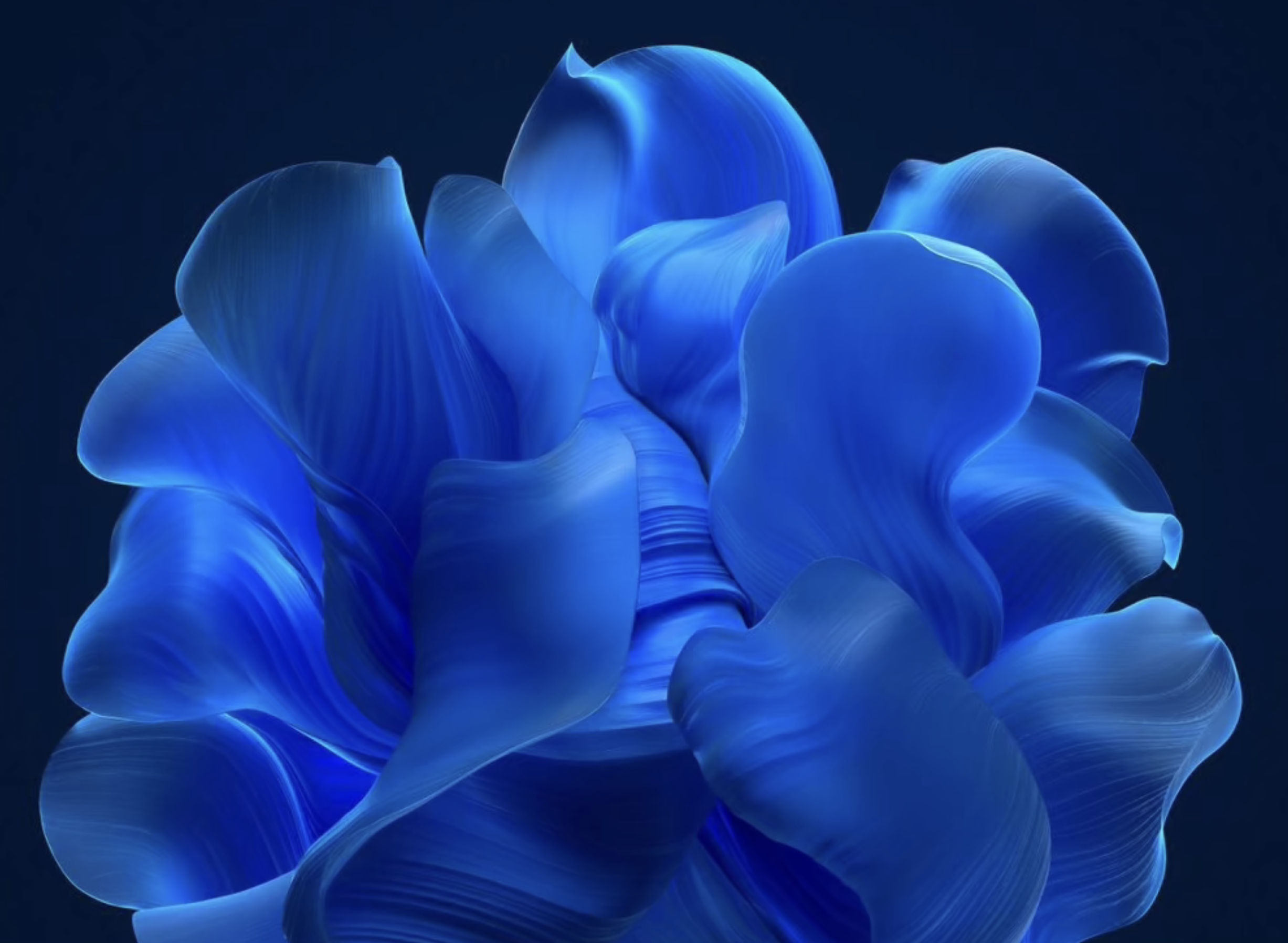 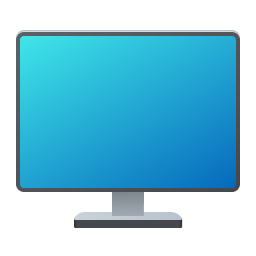 此电脑
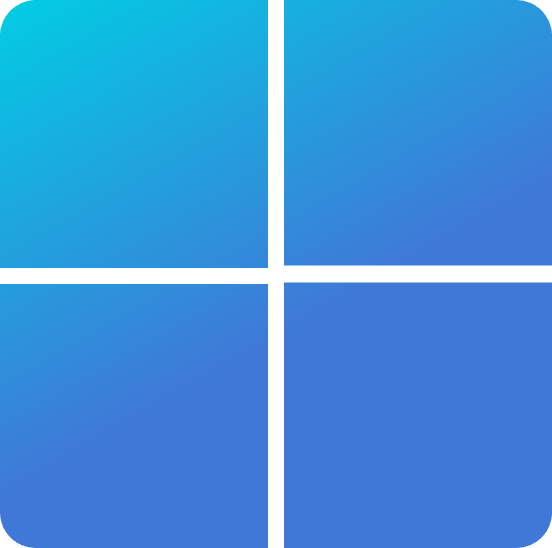 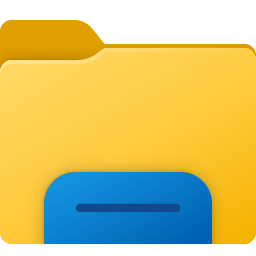 此电脑
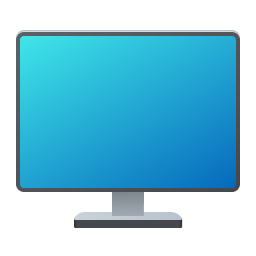 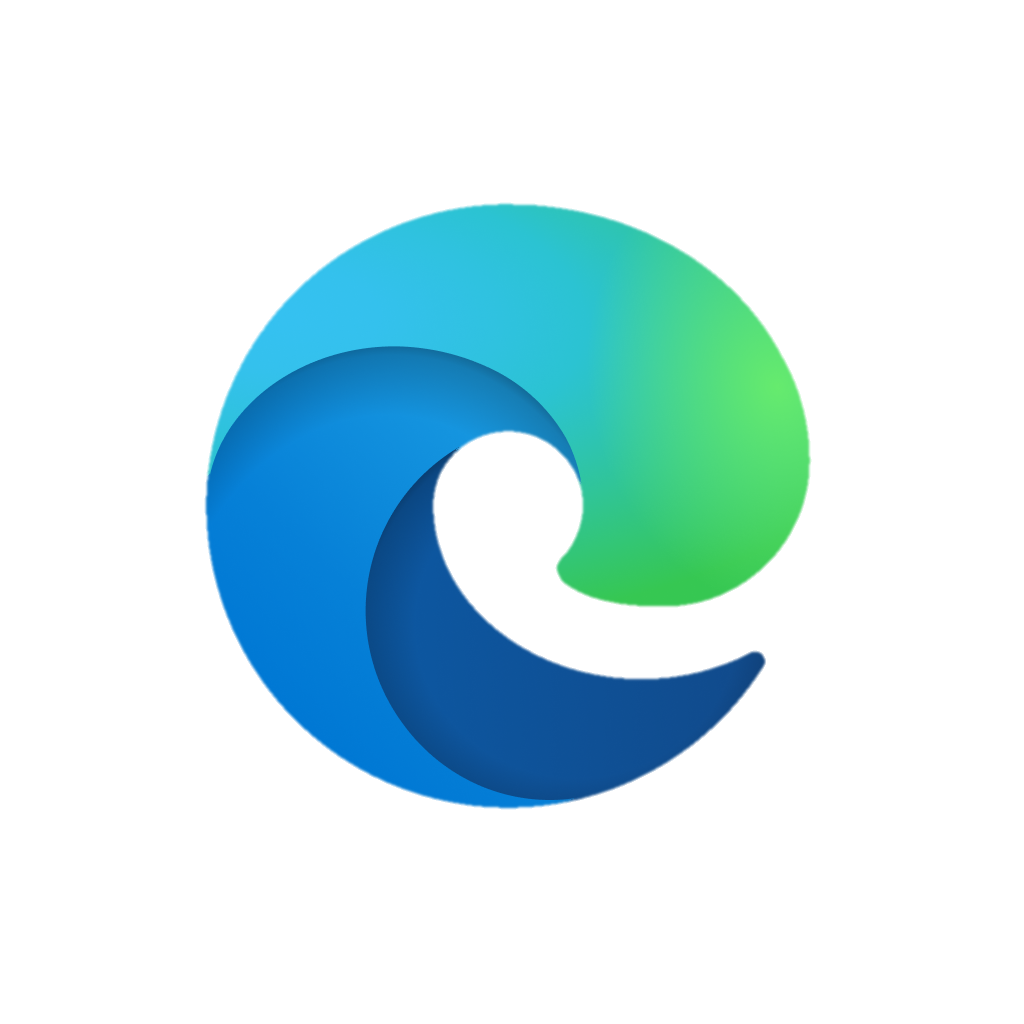 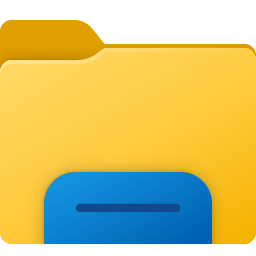 文件资源管理器
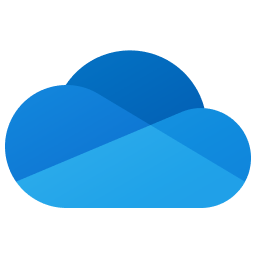 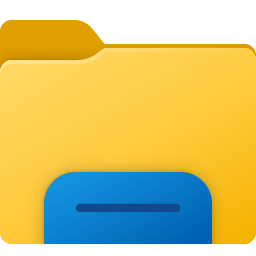 此电脑
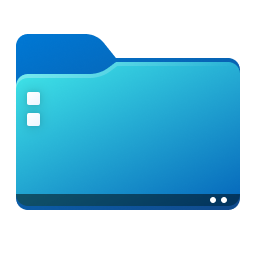 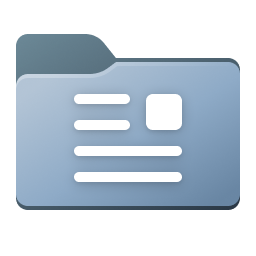 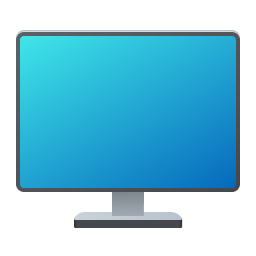 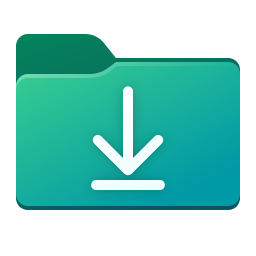 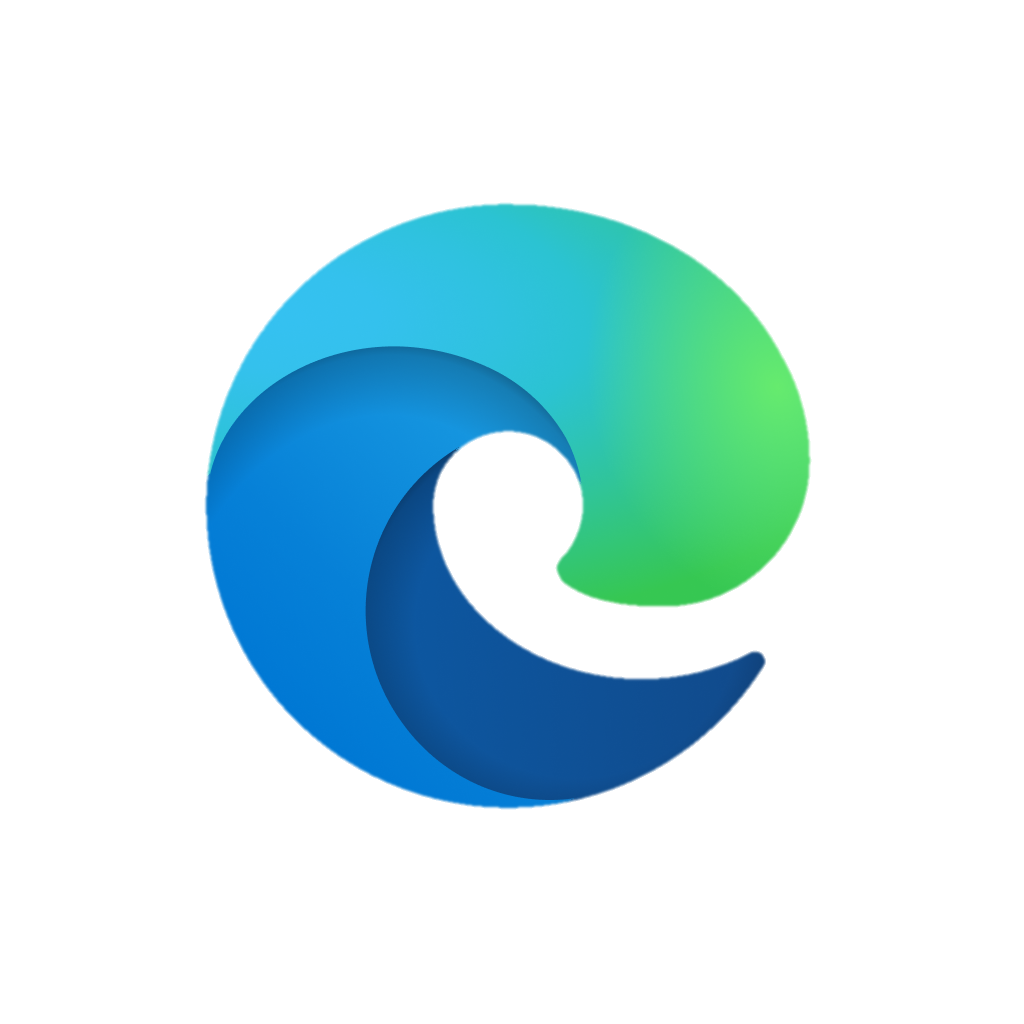 桌面
下载
文档
Microsoft edge
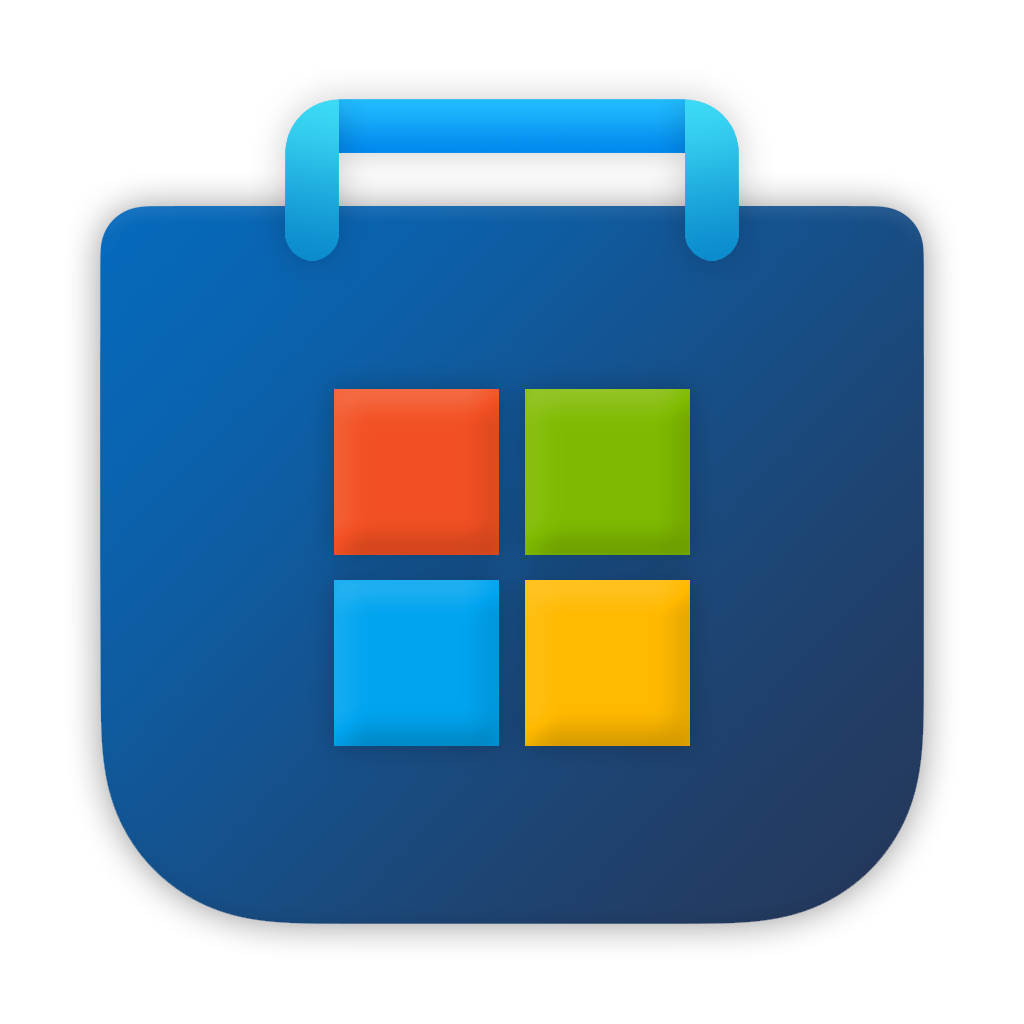 OneDrive
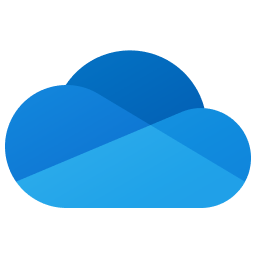 OneDrive
文件资源管理器
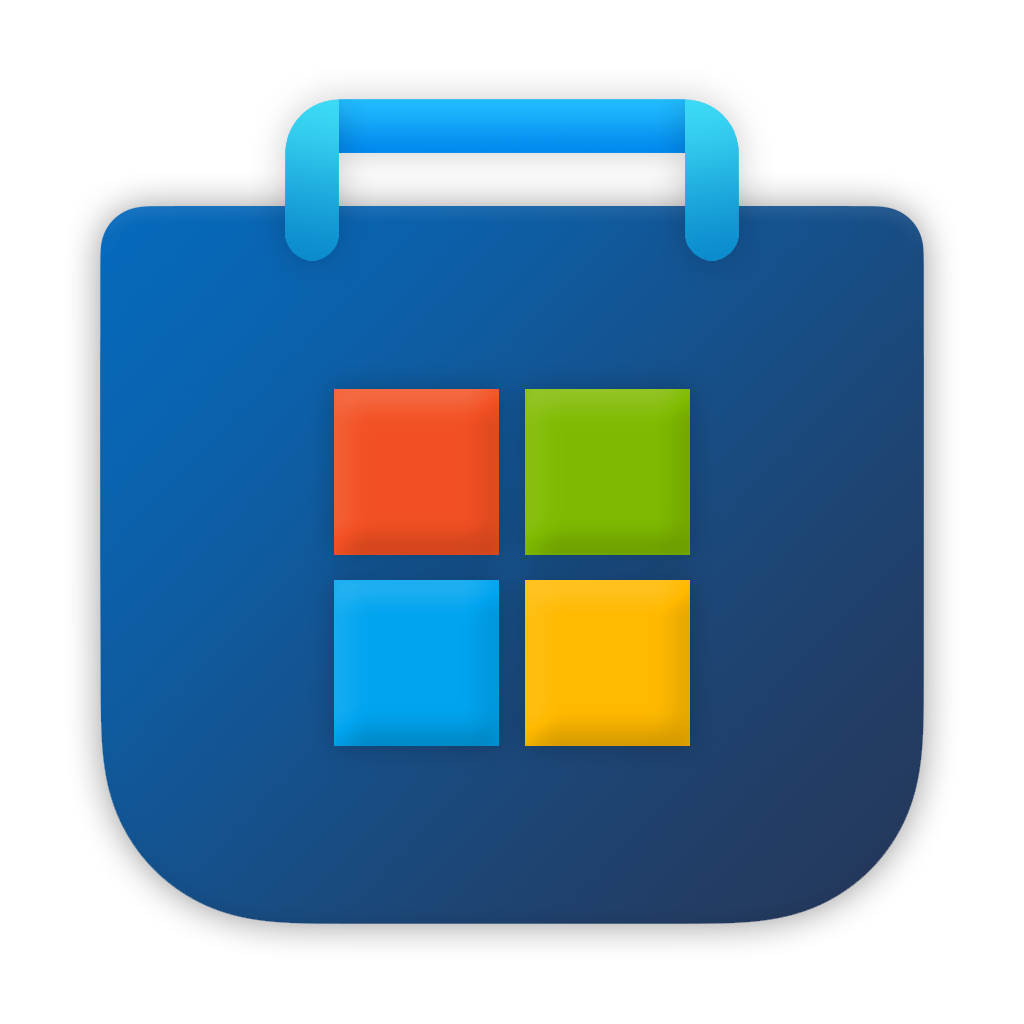 Microsoft store
桌面
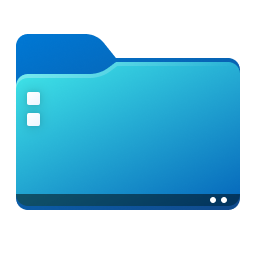 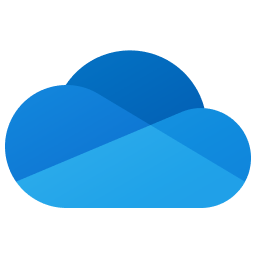 OneDrive
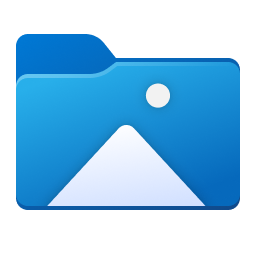 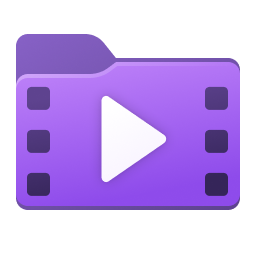 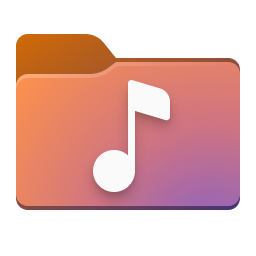 下载
音乐
图片
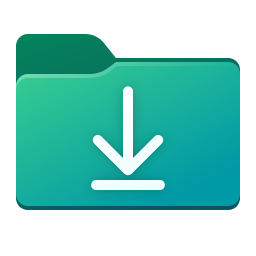 影片
文档
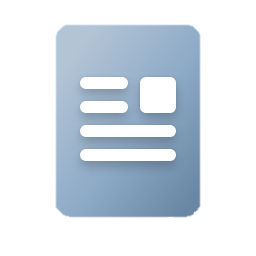 图片
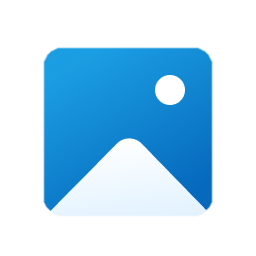 音乐
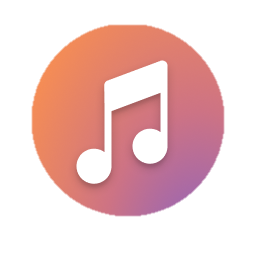 影片
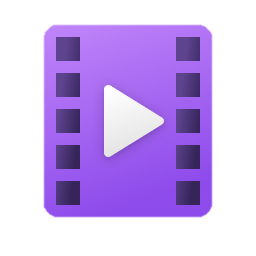 计算机
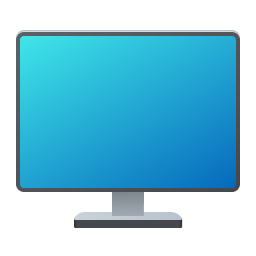 网络
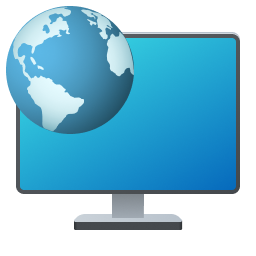 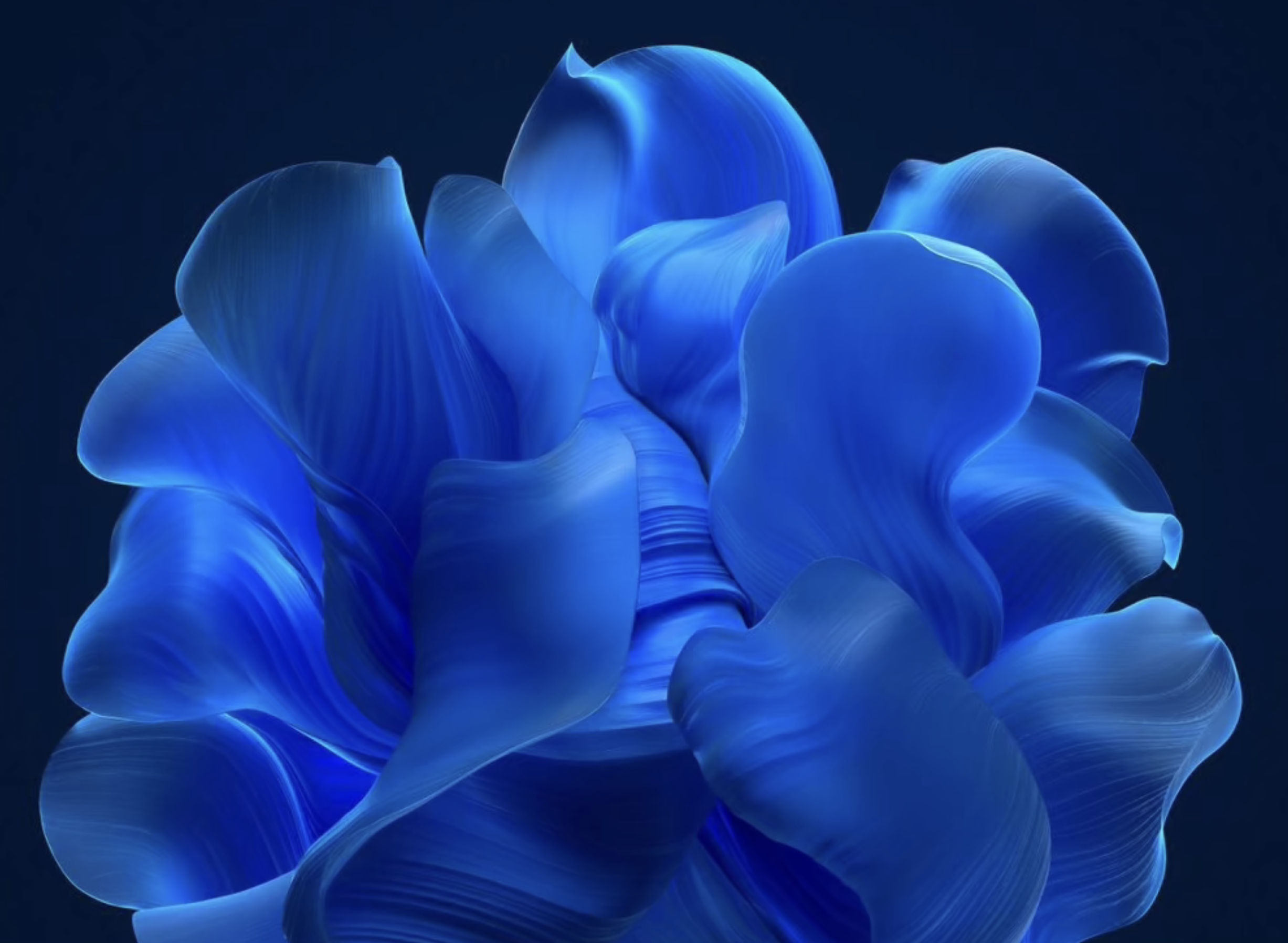 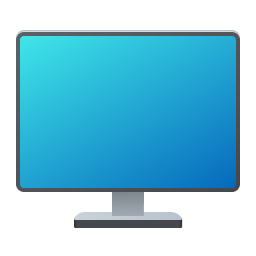 此电脑
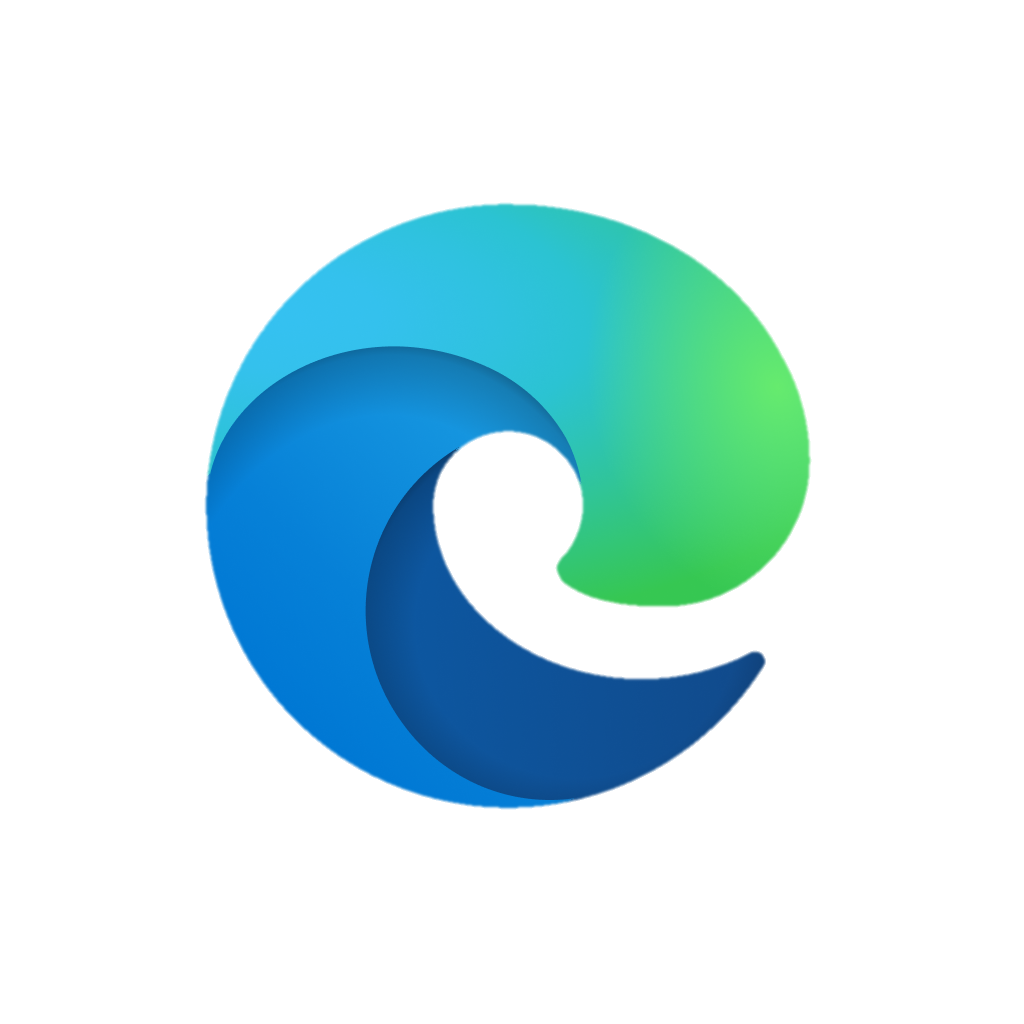 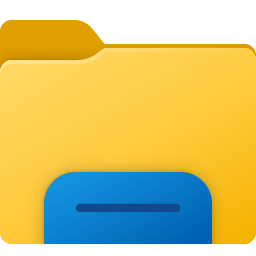 文件资源管理器
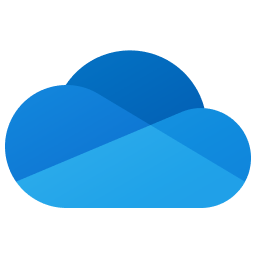 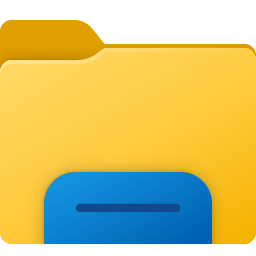 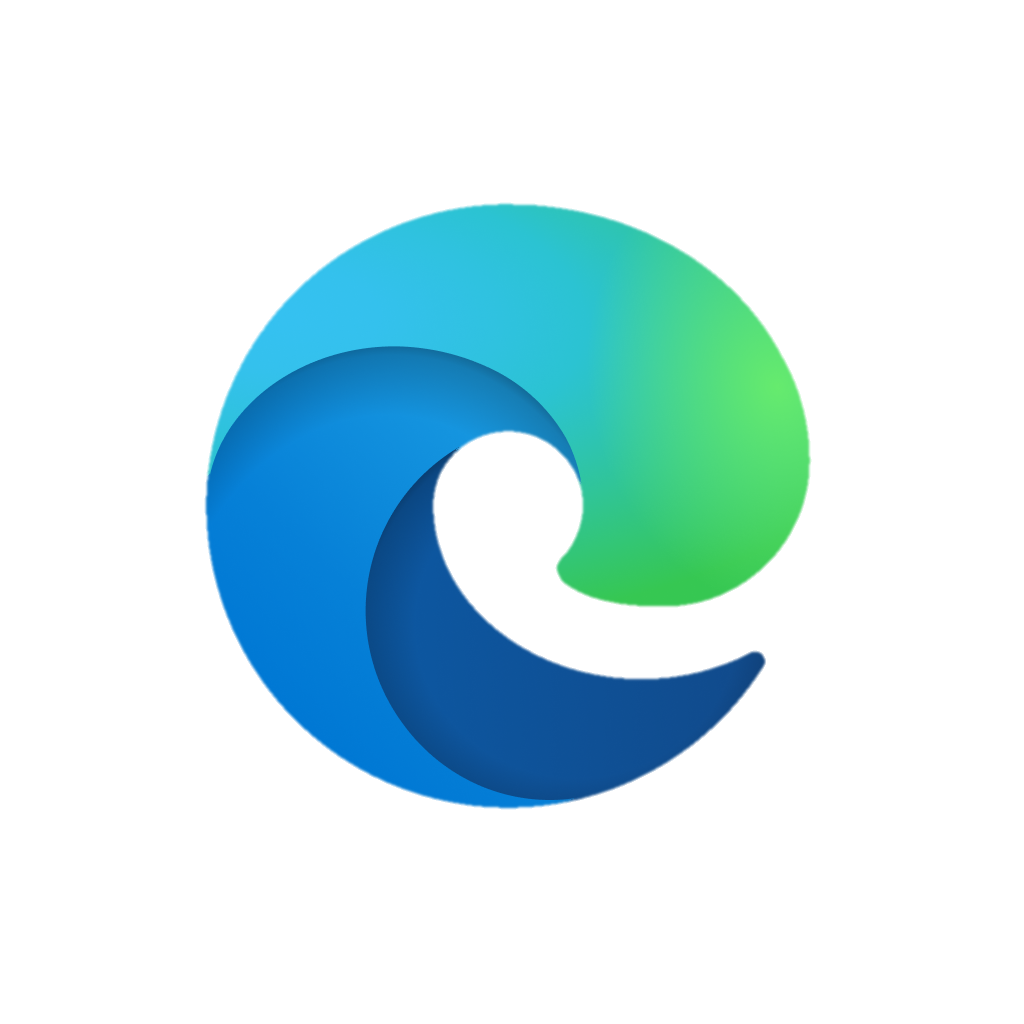 Microsoft edge
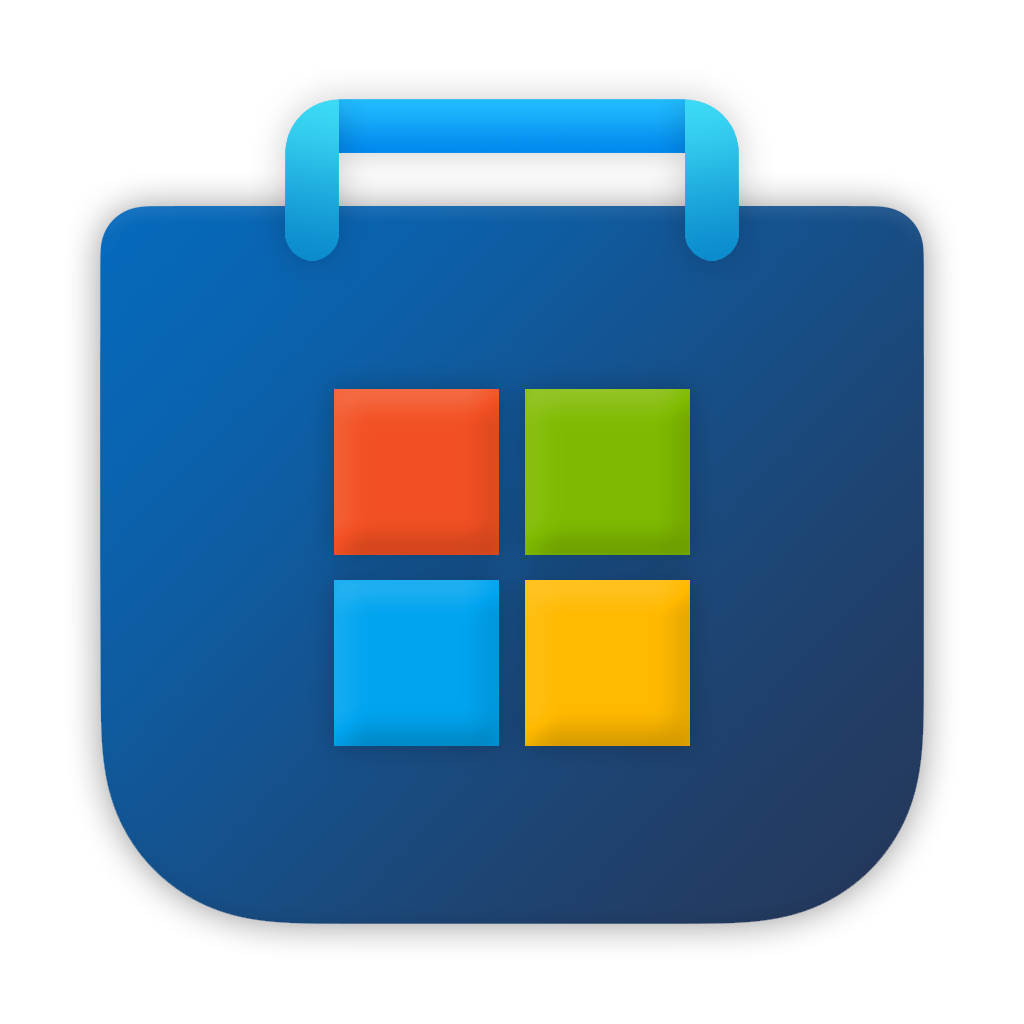 OneDrive
文件资源管理器
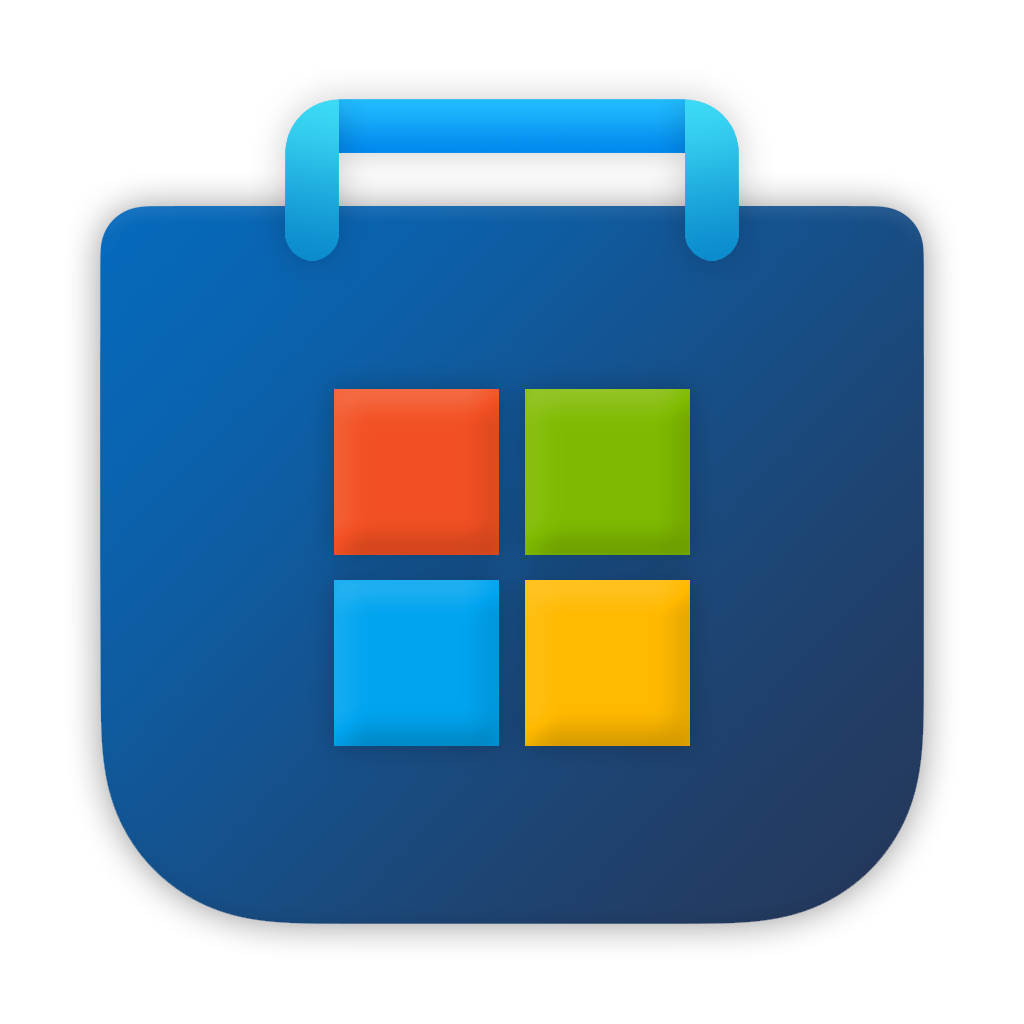 Microsoft store
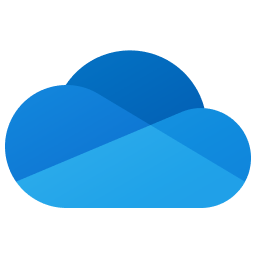 OneDrive
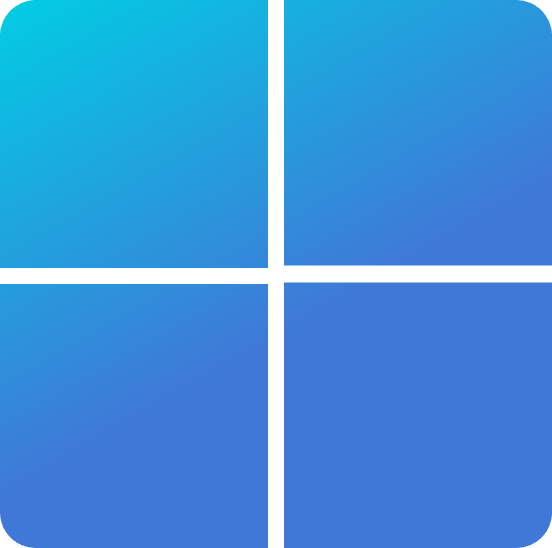 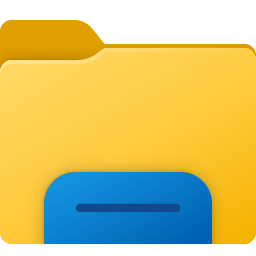 此电脑
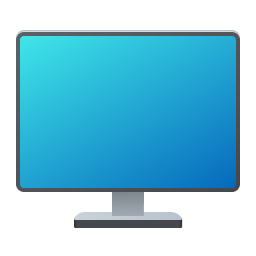 此电脑
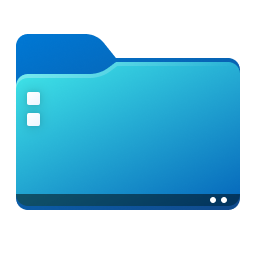 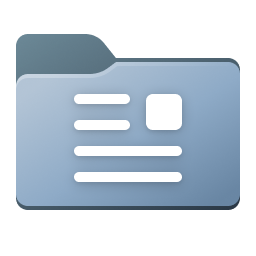 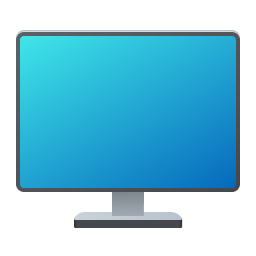 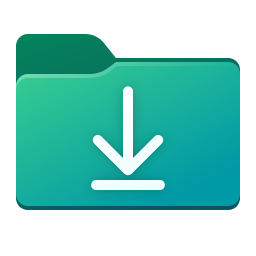 桌面
下载
文档
OneDrive
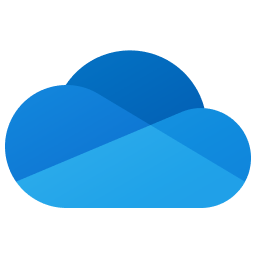 桌面
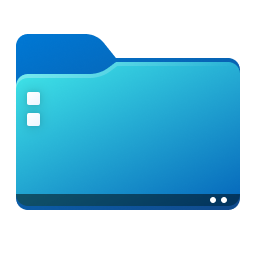 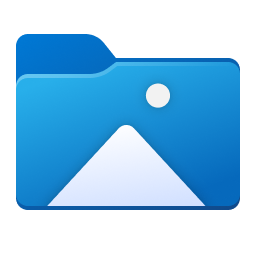 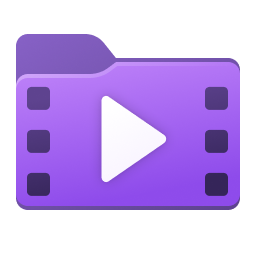 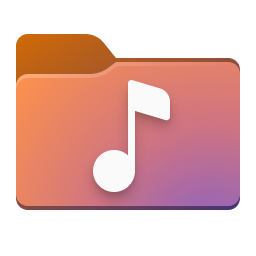 下载
音乐
图片
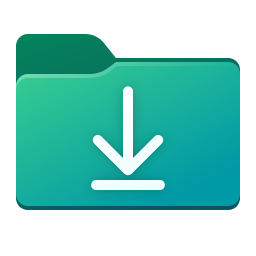 影片
文档
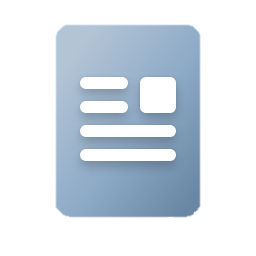 图片
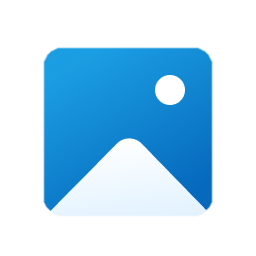 音乐
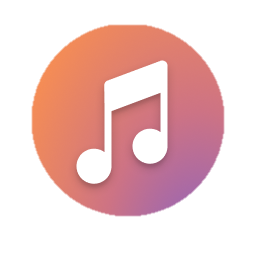 影片
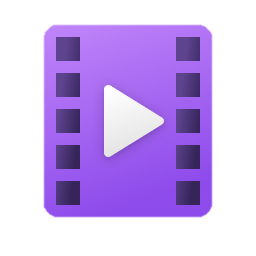 计算机
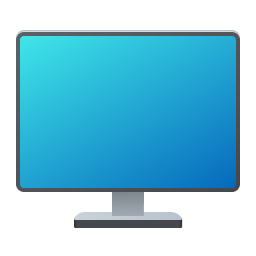 网络
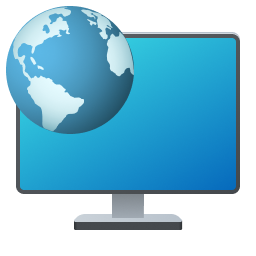 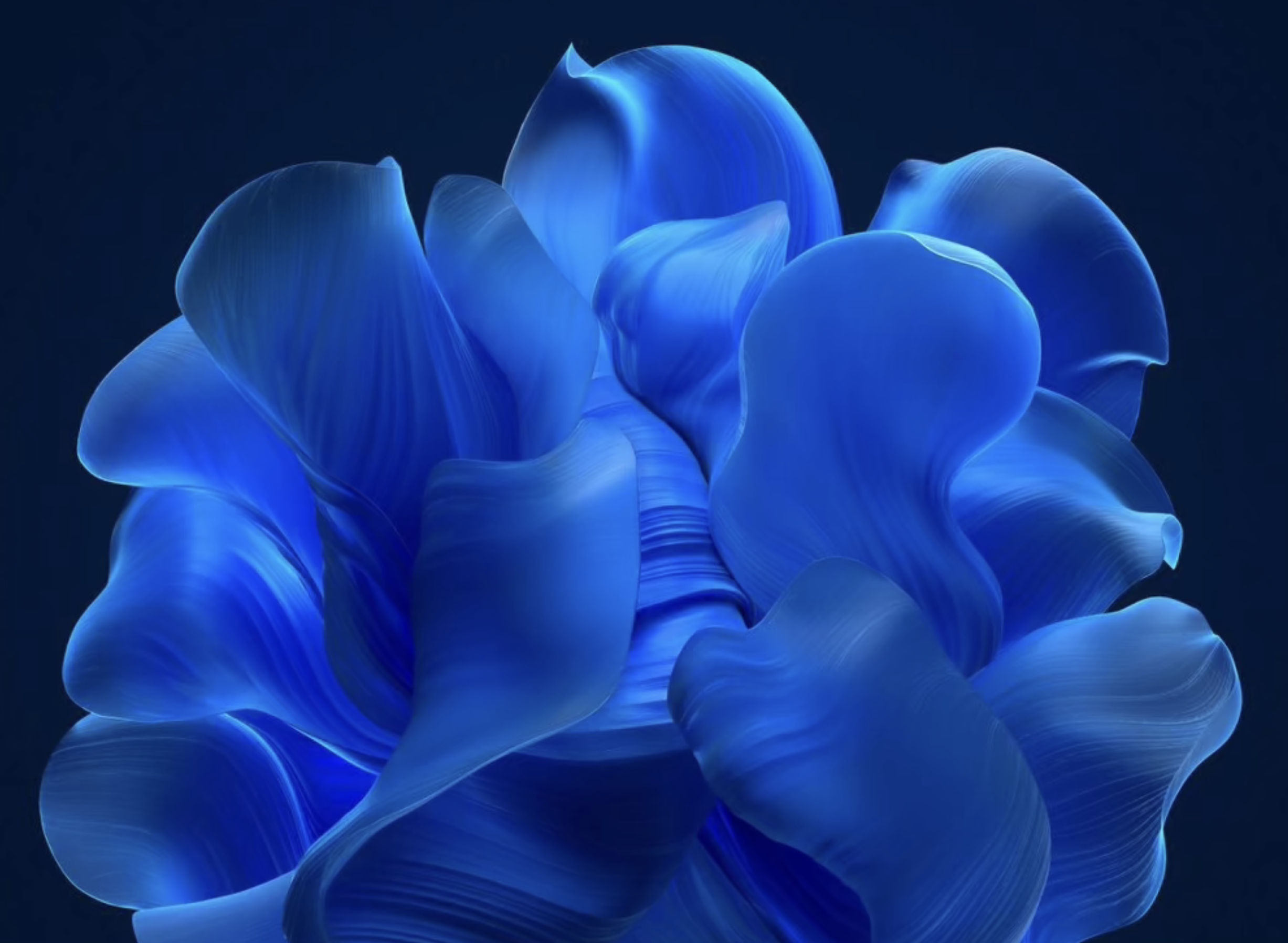 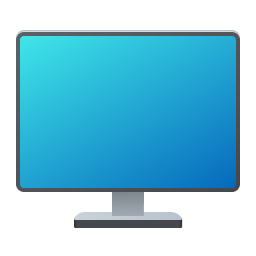 此电脑
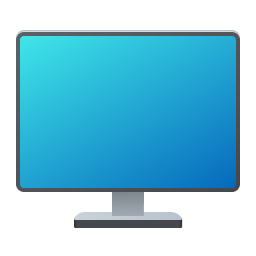 此电脑
此电脑
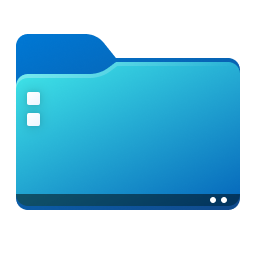 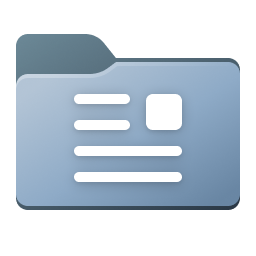 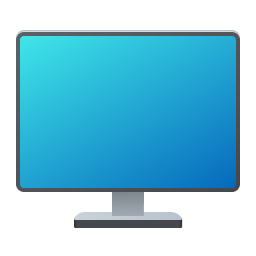 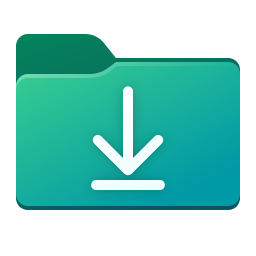 桌面
下载
文档
OneDrive
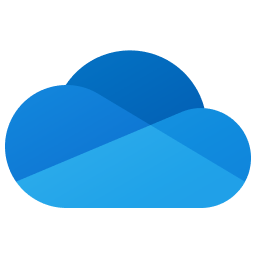 桌面
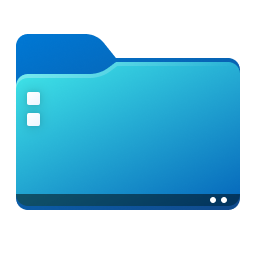 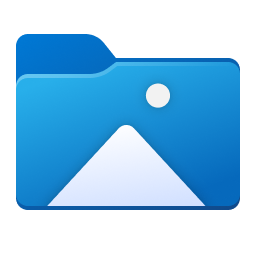 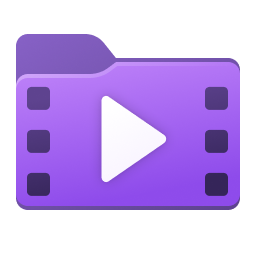 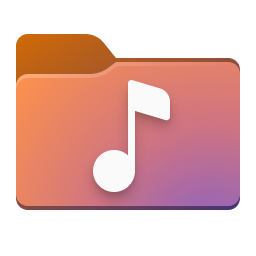 下载
音乐
图片
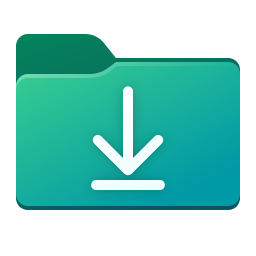 影片
文档
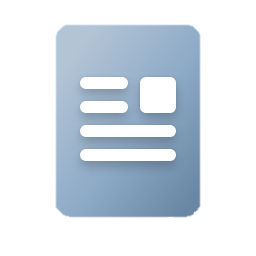 图片
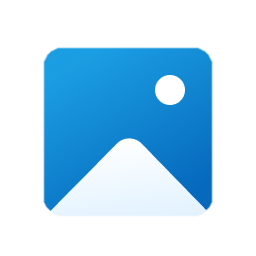 音乐
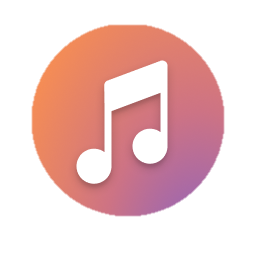 影片
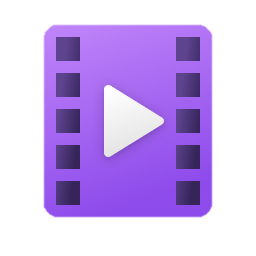 计算机
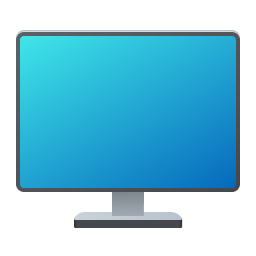 网络
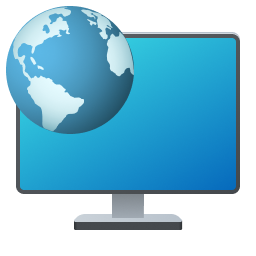 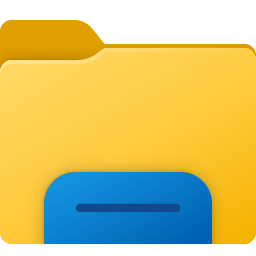 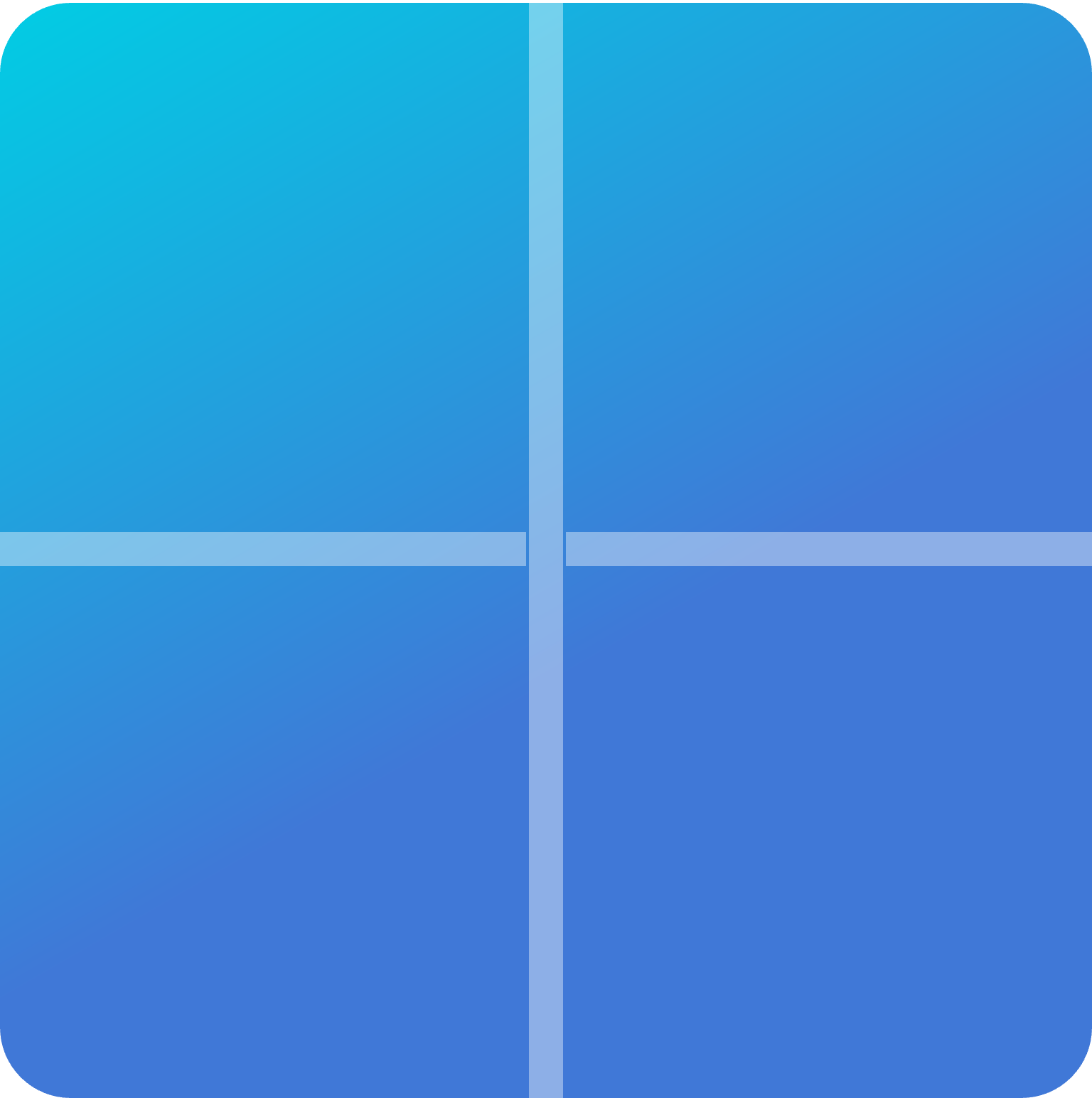 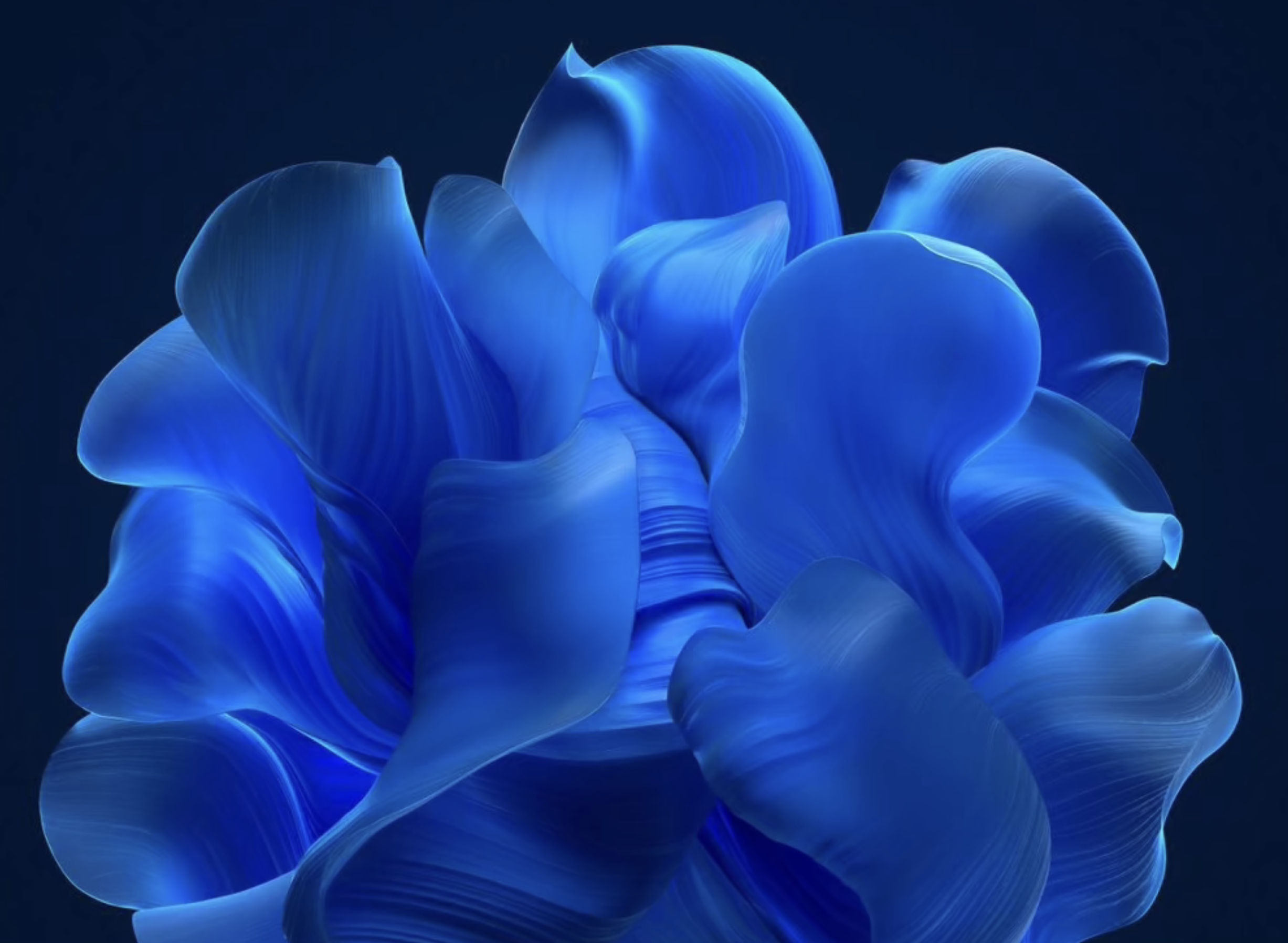 此电脑
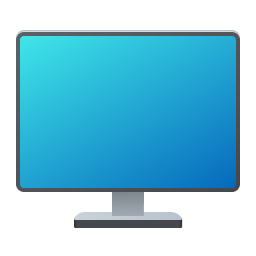 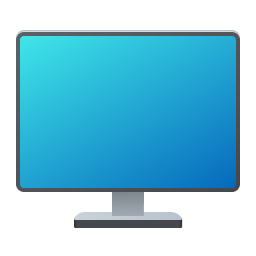 此电脑
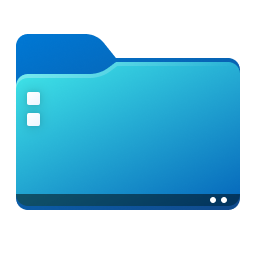 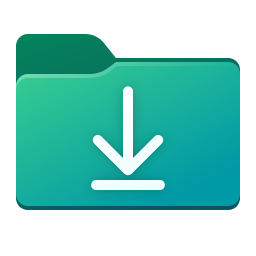 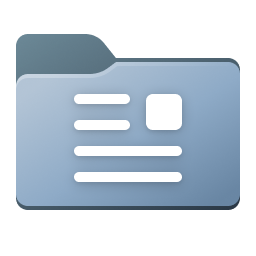 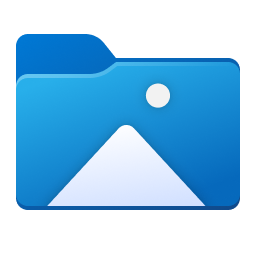 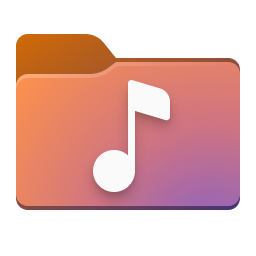 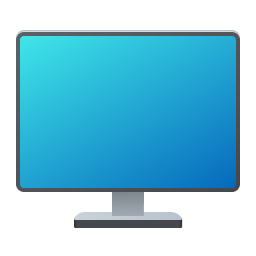 此电脑
音乐
桌面
下载
文档
图片
OneDrive
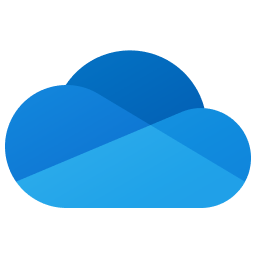 桌面
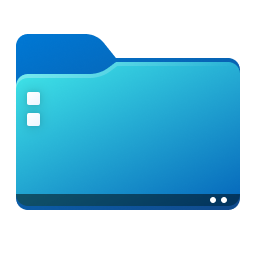 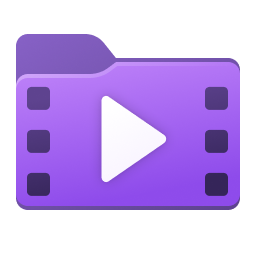 影片
下载
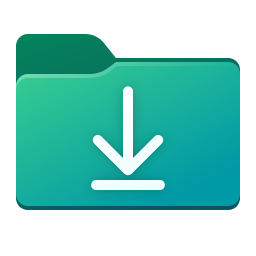 文档
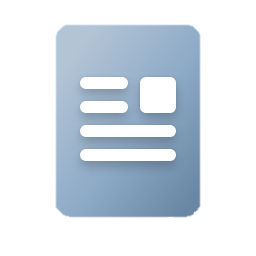 图片
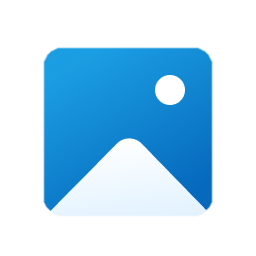 音乐
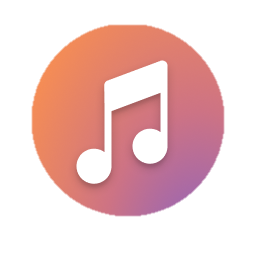 影片
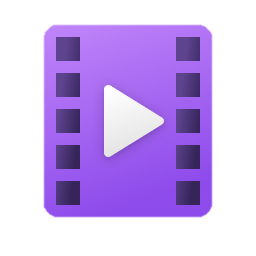 计算机
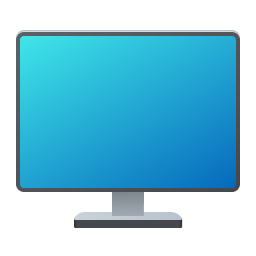 网络
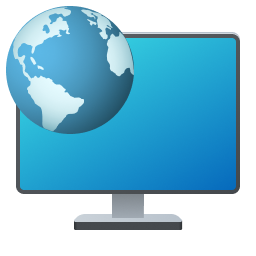 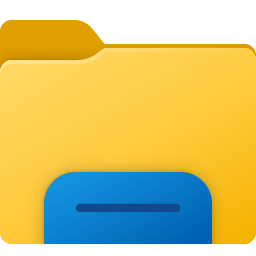 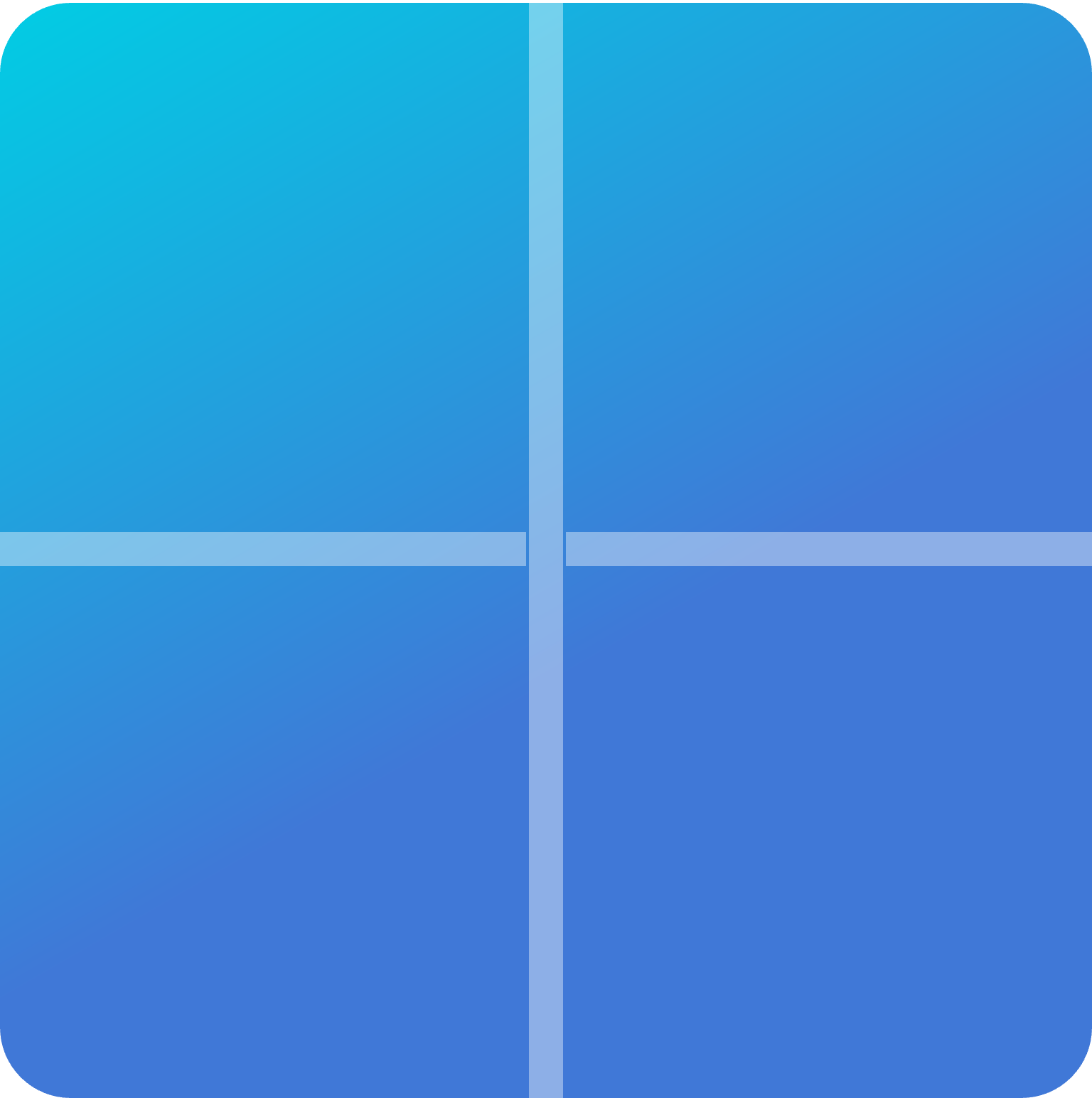 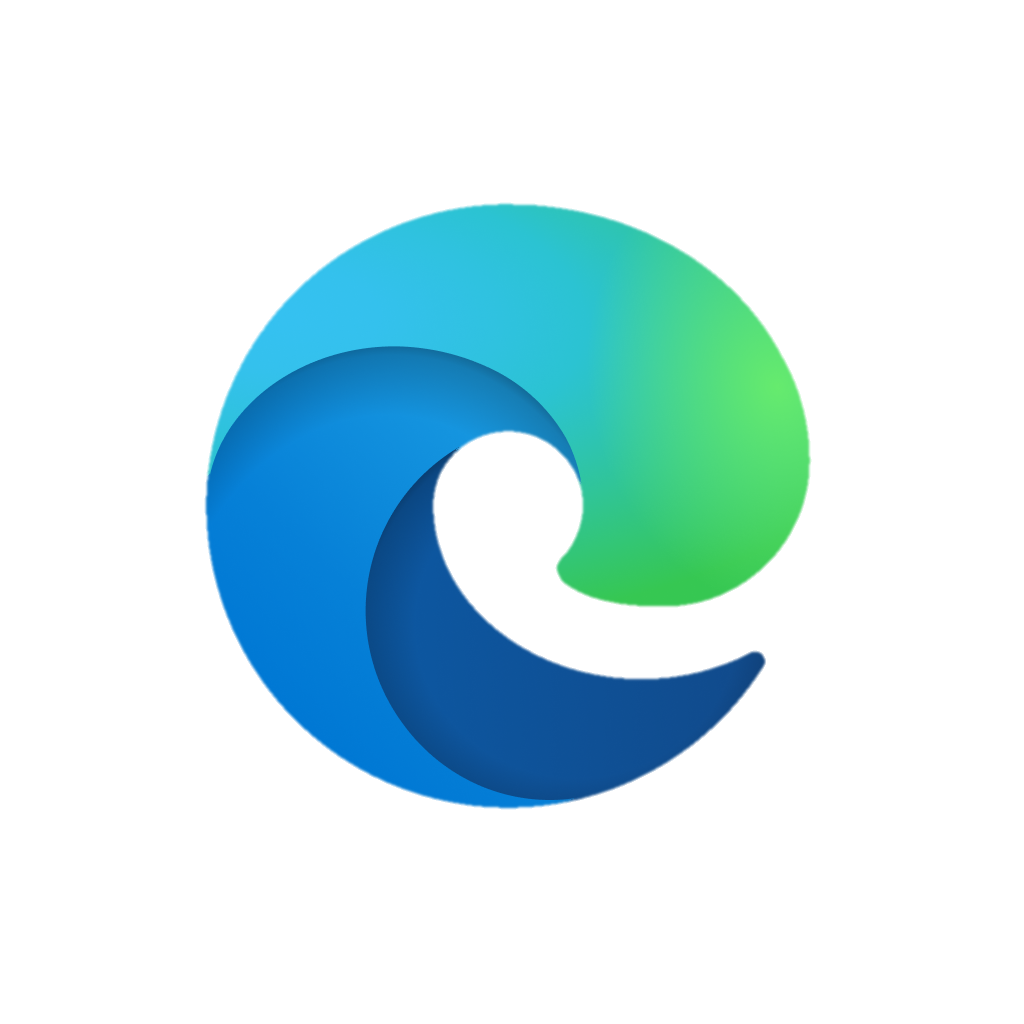 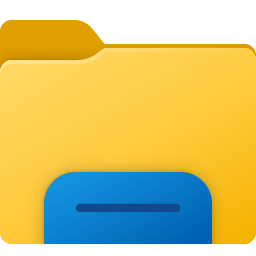 文件资源管理器
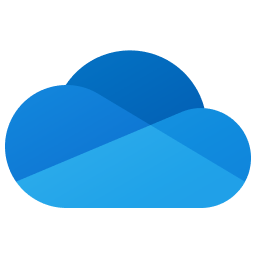 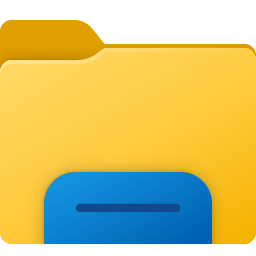 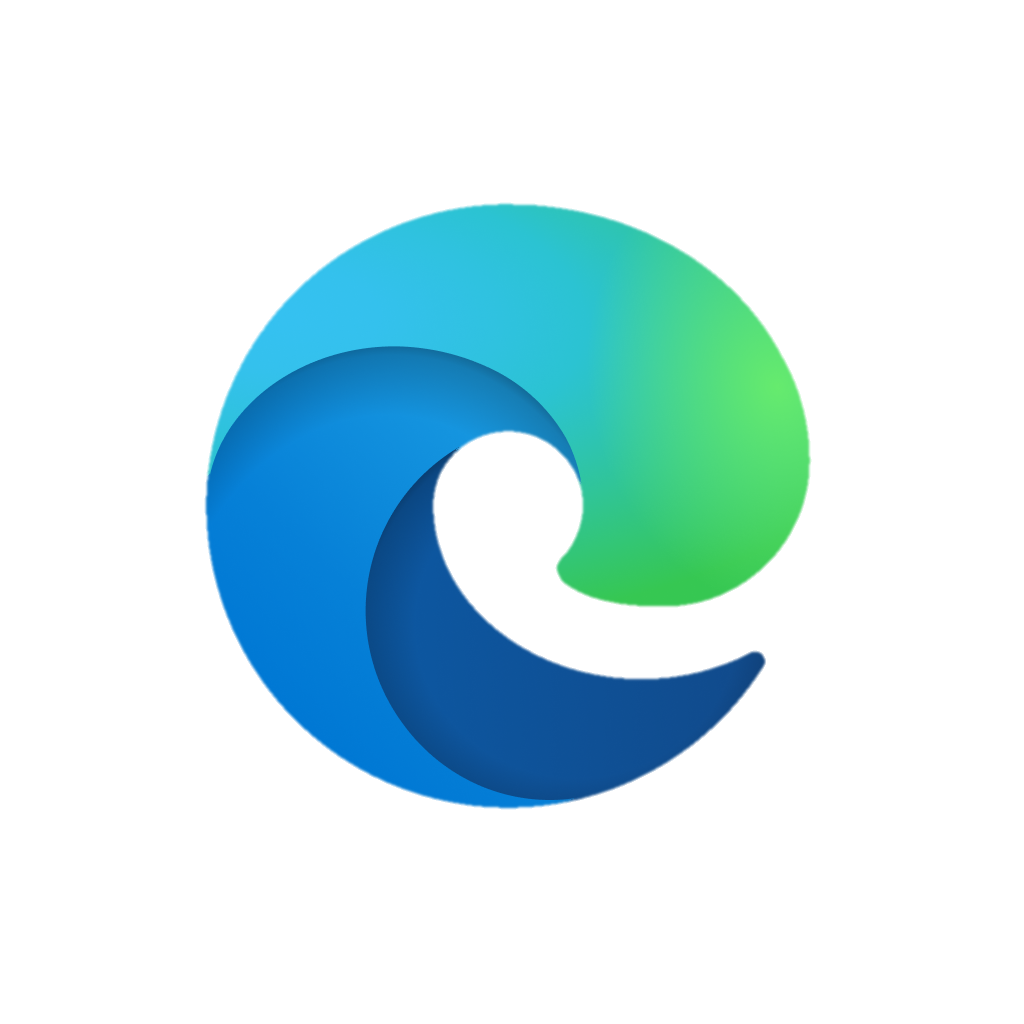 Microsoft edge
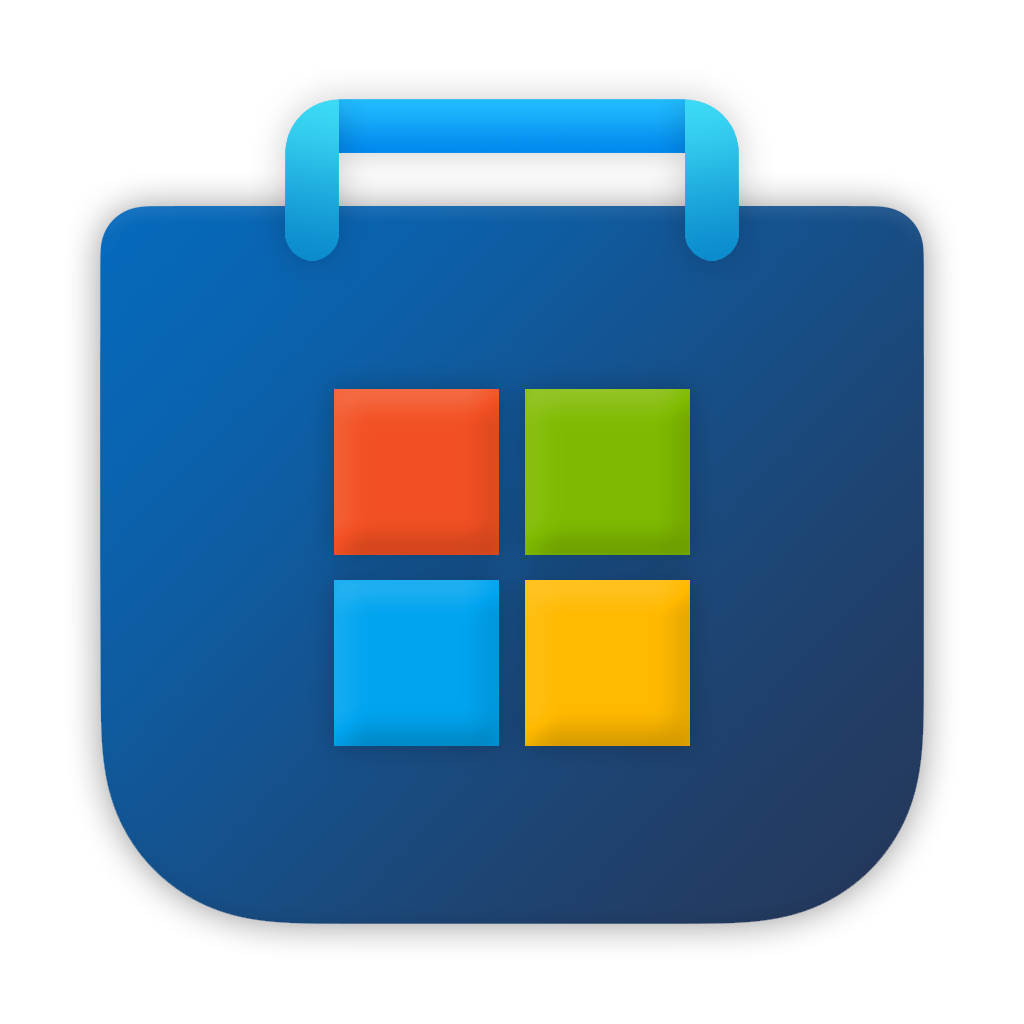 OneDrive
文件资源管理器
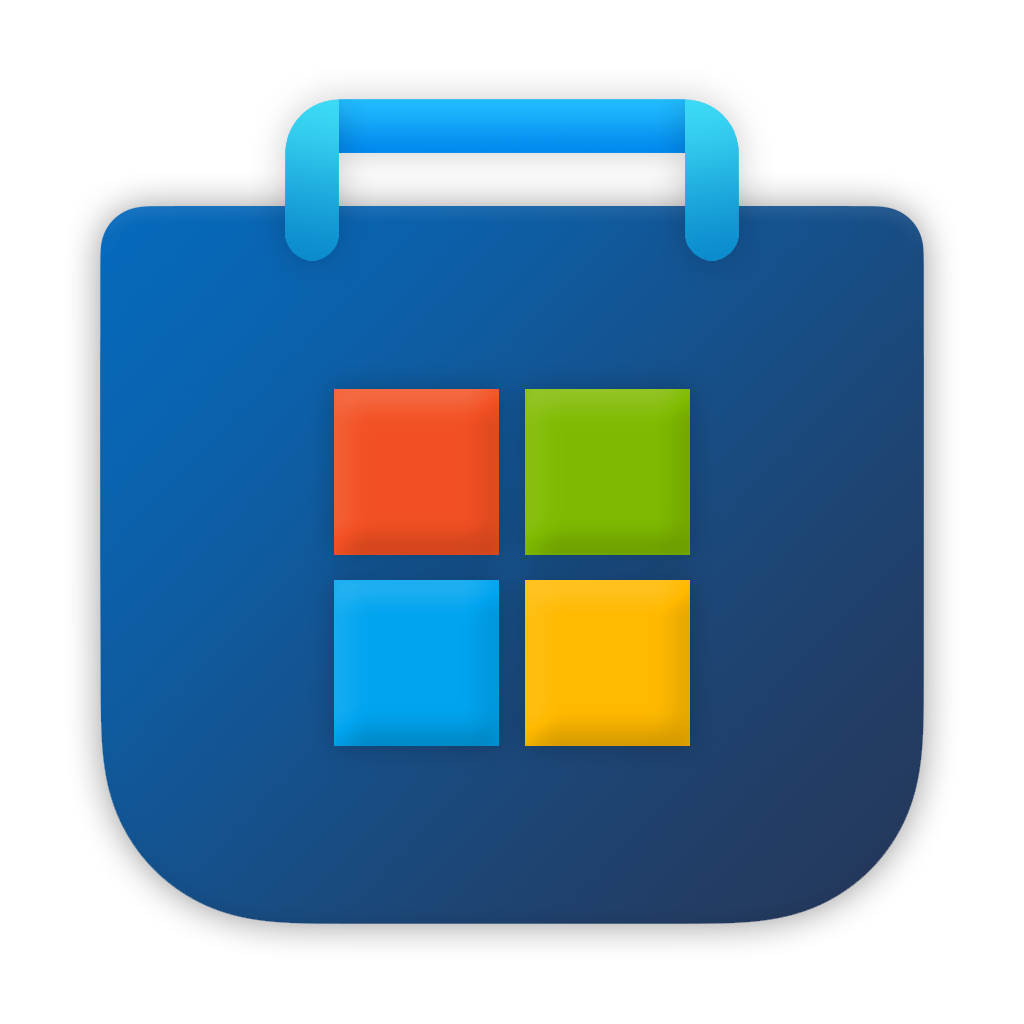 Microsoft store
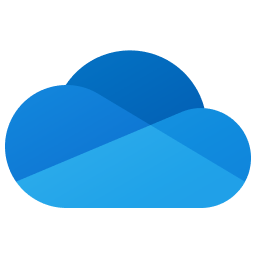 OneDrive
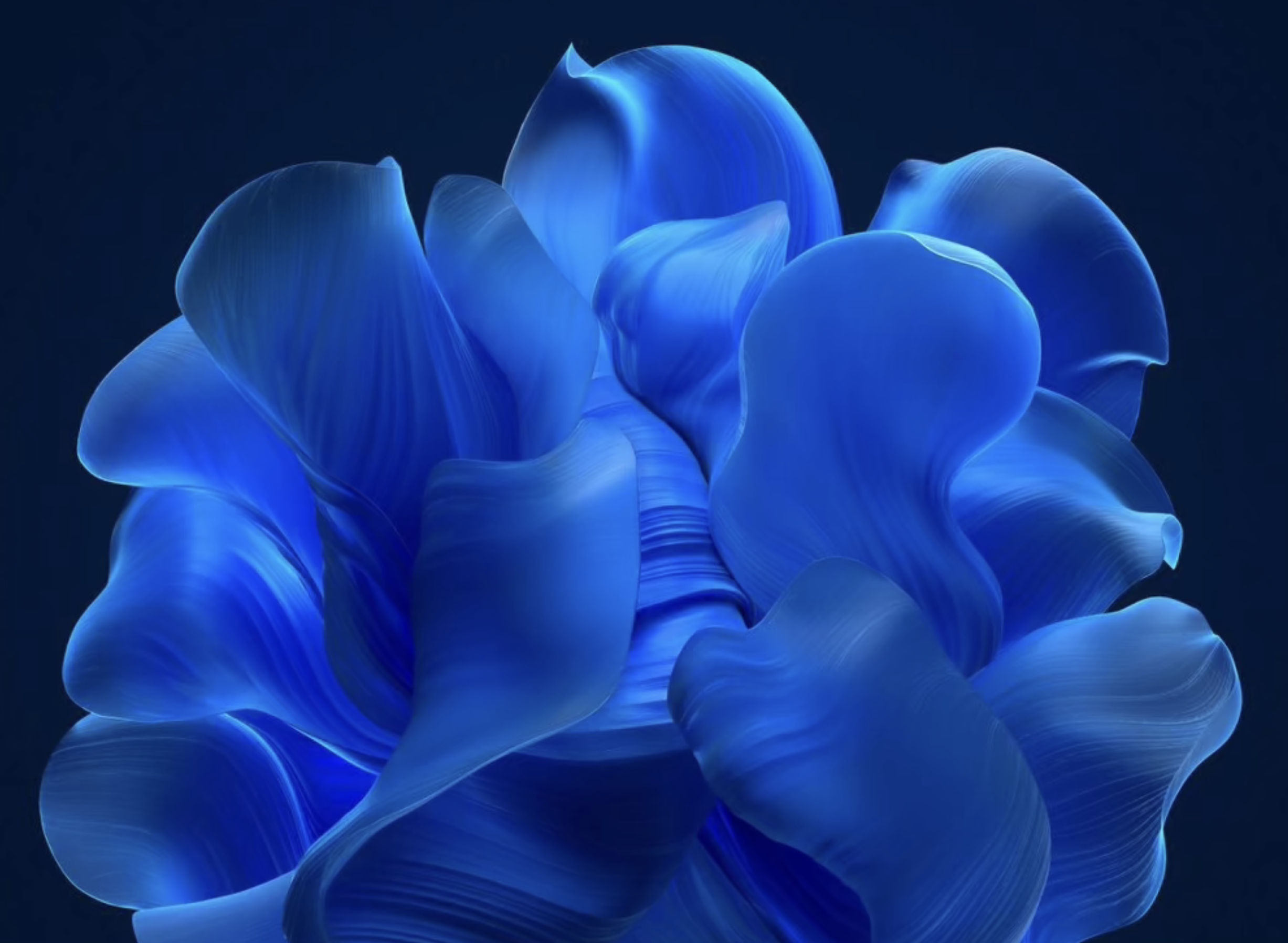 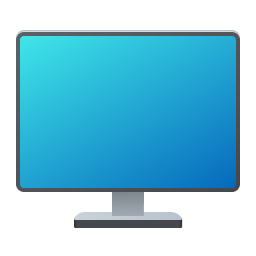 此电脑
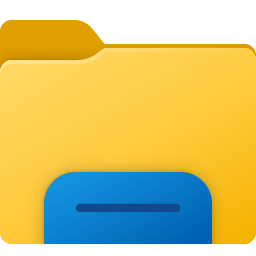 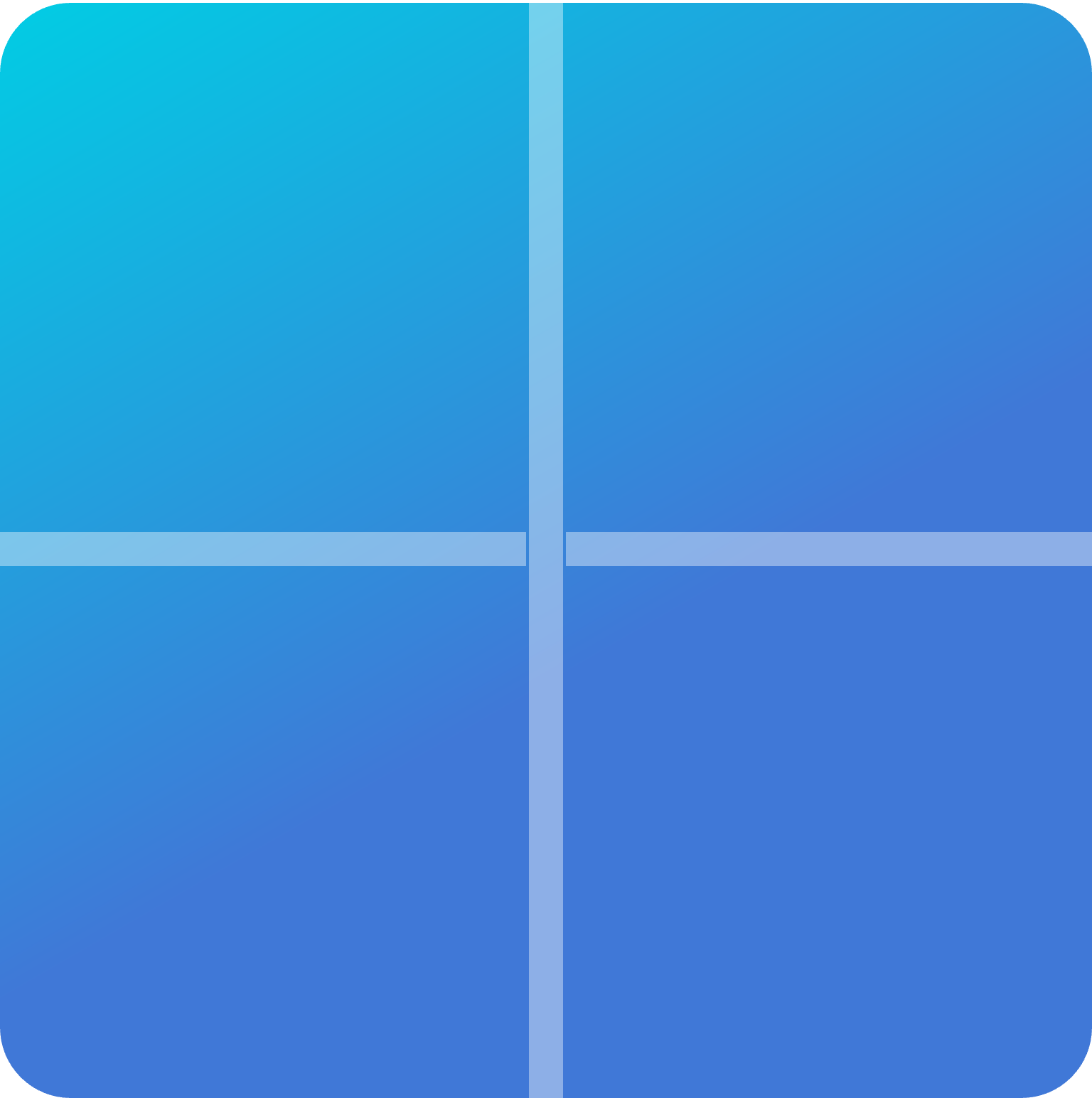 此电脑
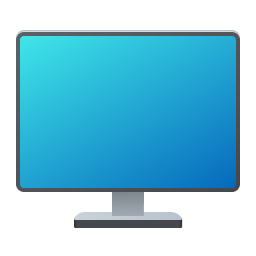 此电脑
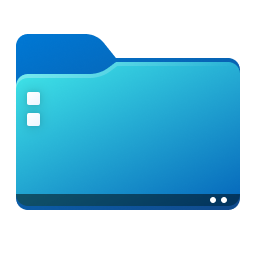 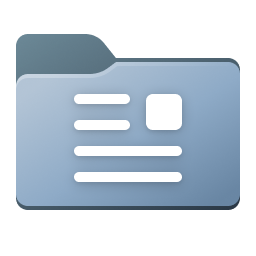 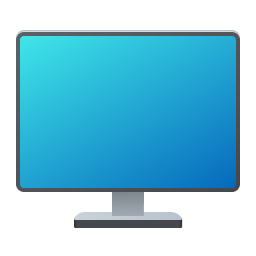 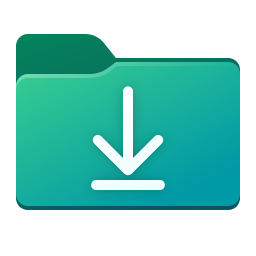 桌面
下载
文档
OneDrive
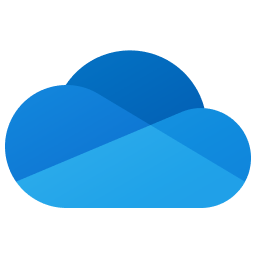 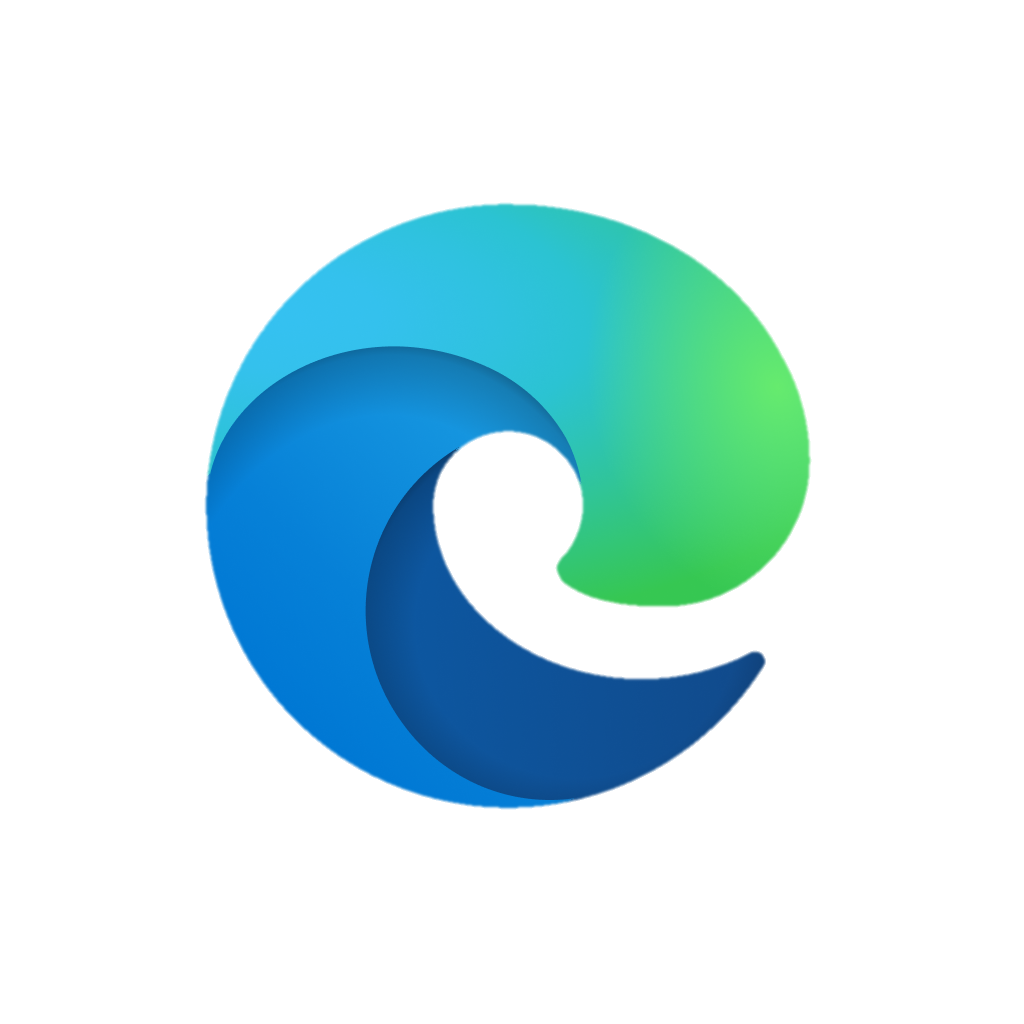 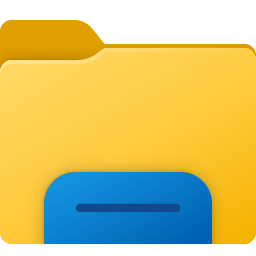 文件资源管理器
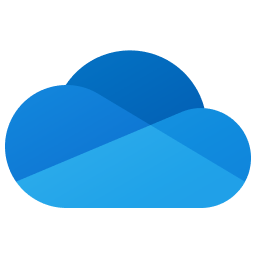 桌面
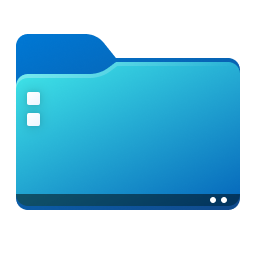 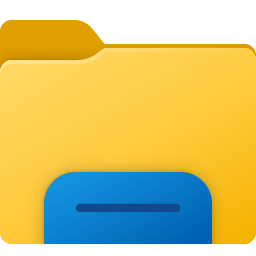 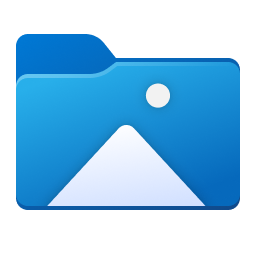 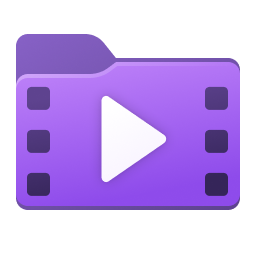 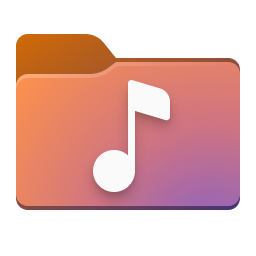 下载
音乐
图片
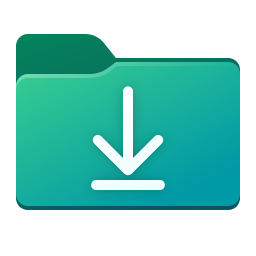 影片
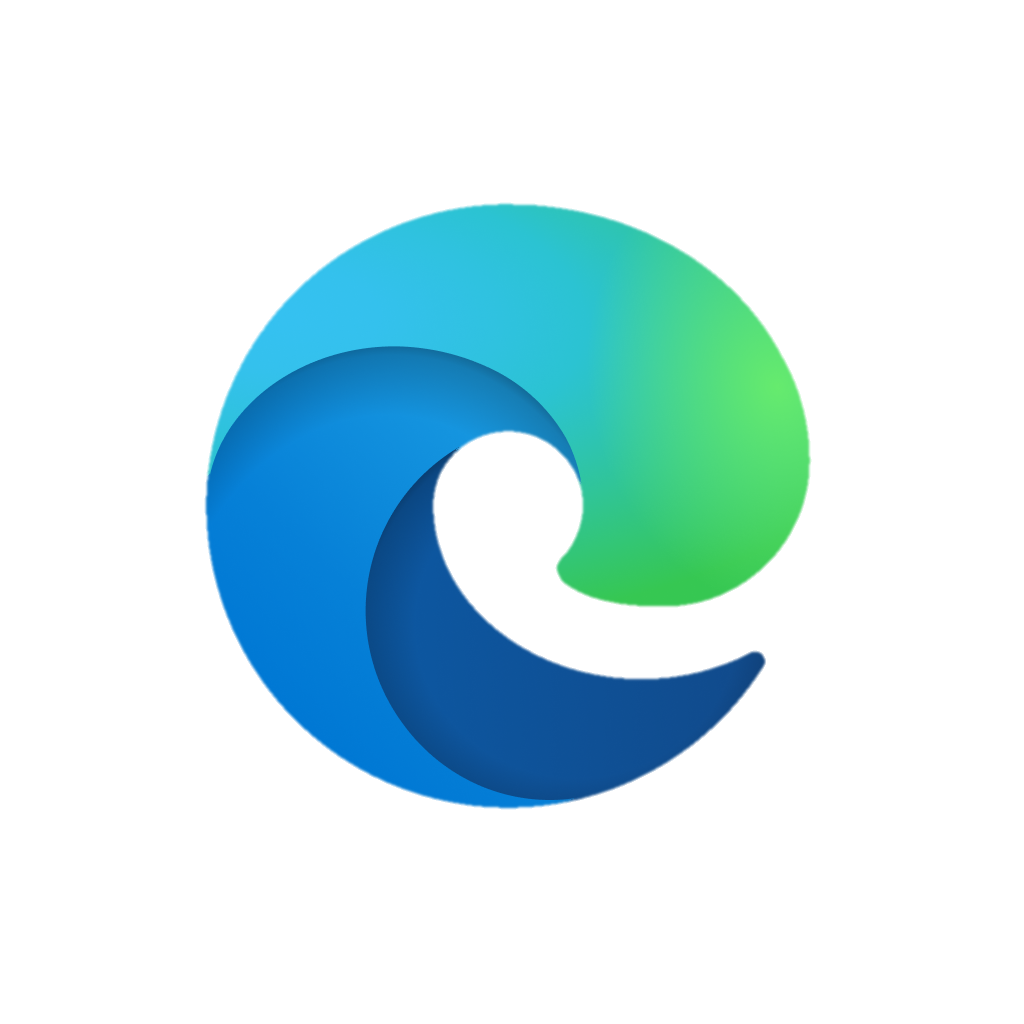 Microsoft edge
文档
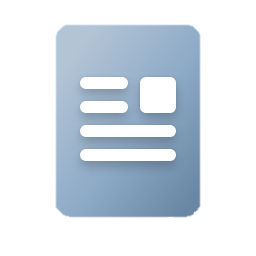 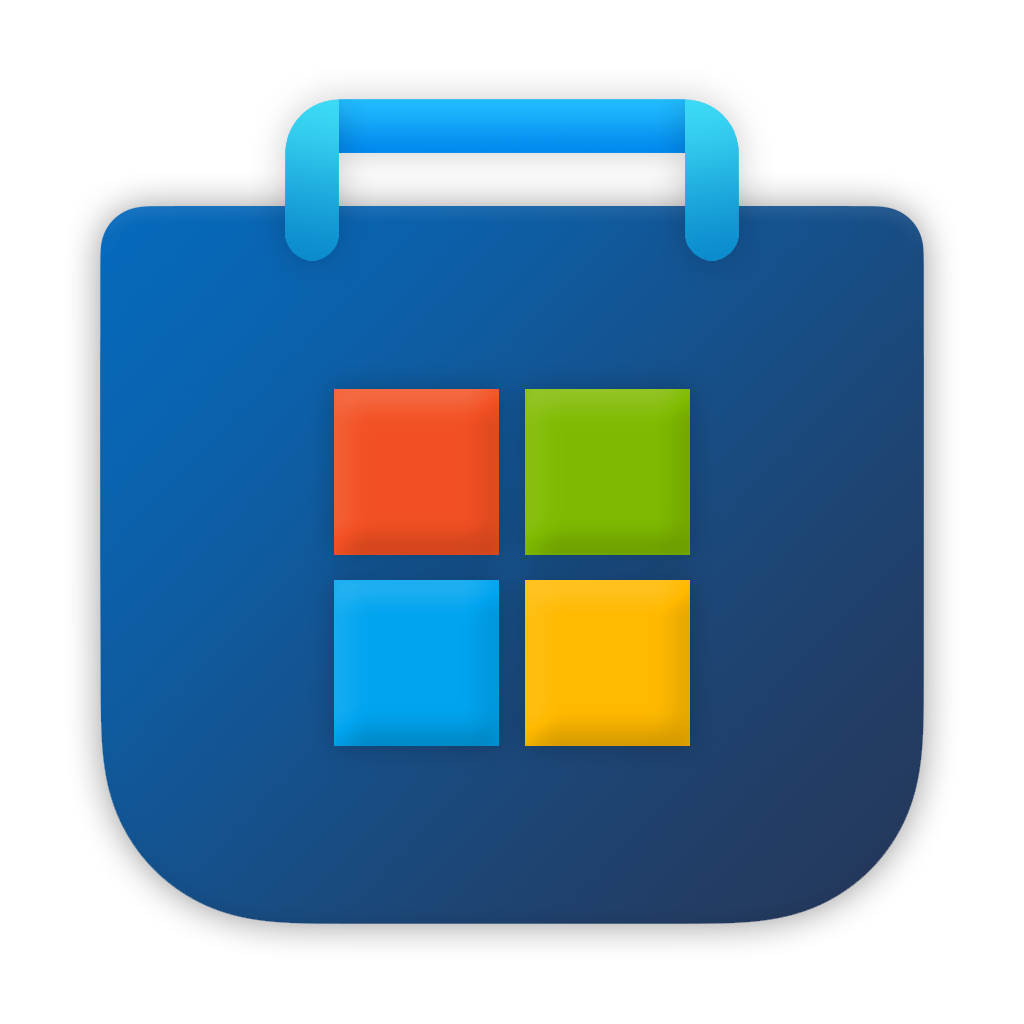 图片
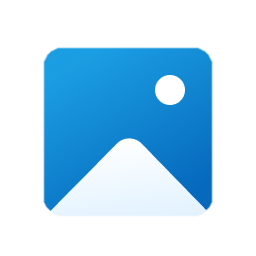 OneDrive
文件资源管理器
音乐
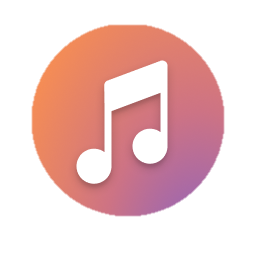 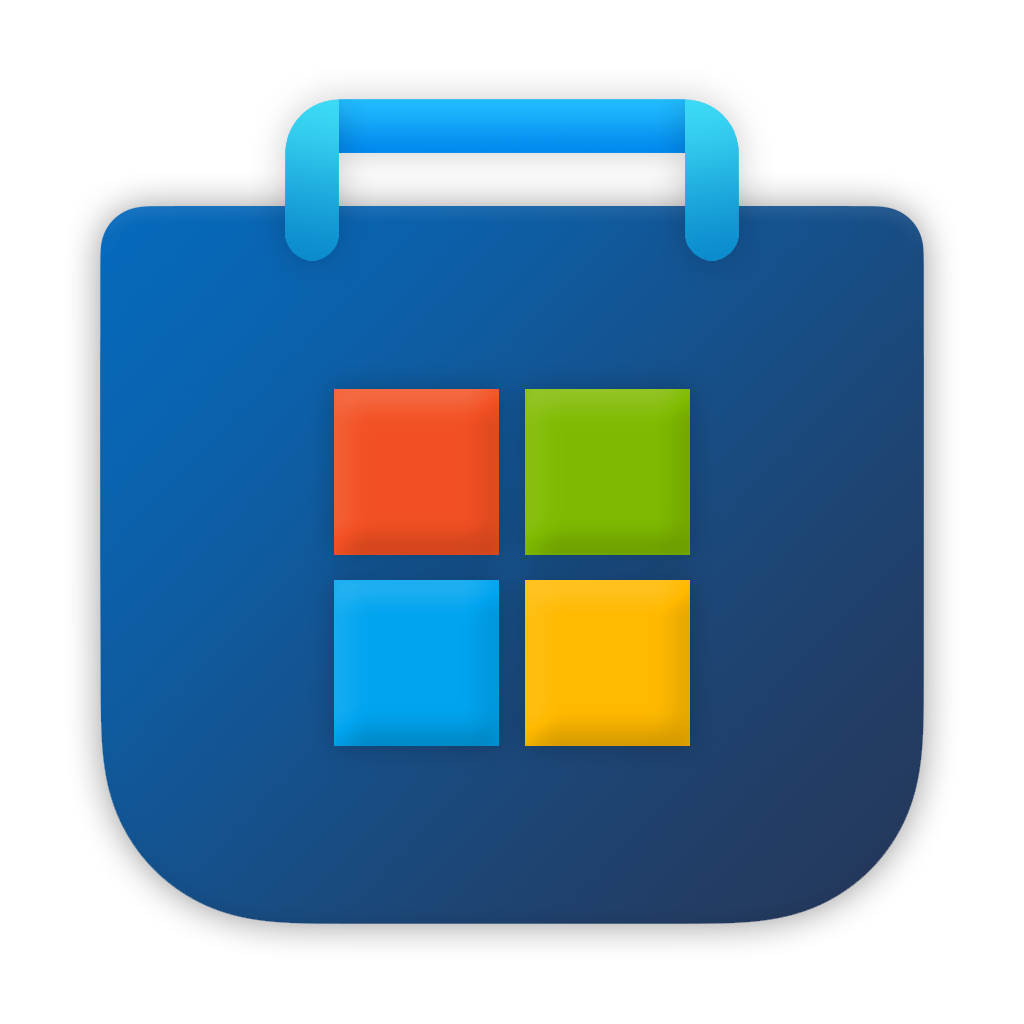 Microsoft store
影片
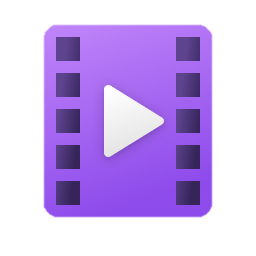 计算机
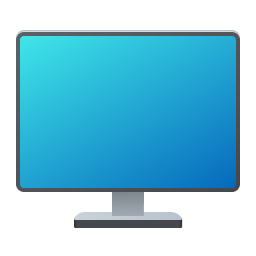 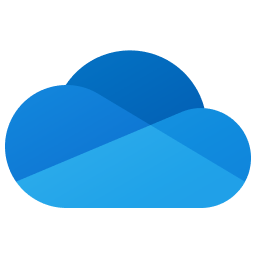 OneDrive
网络
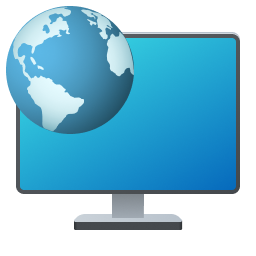 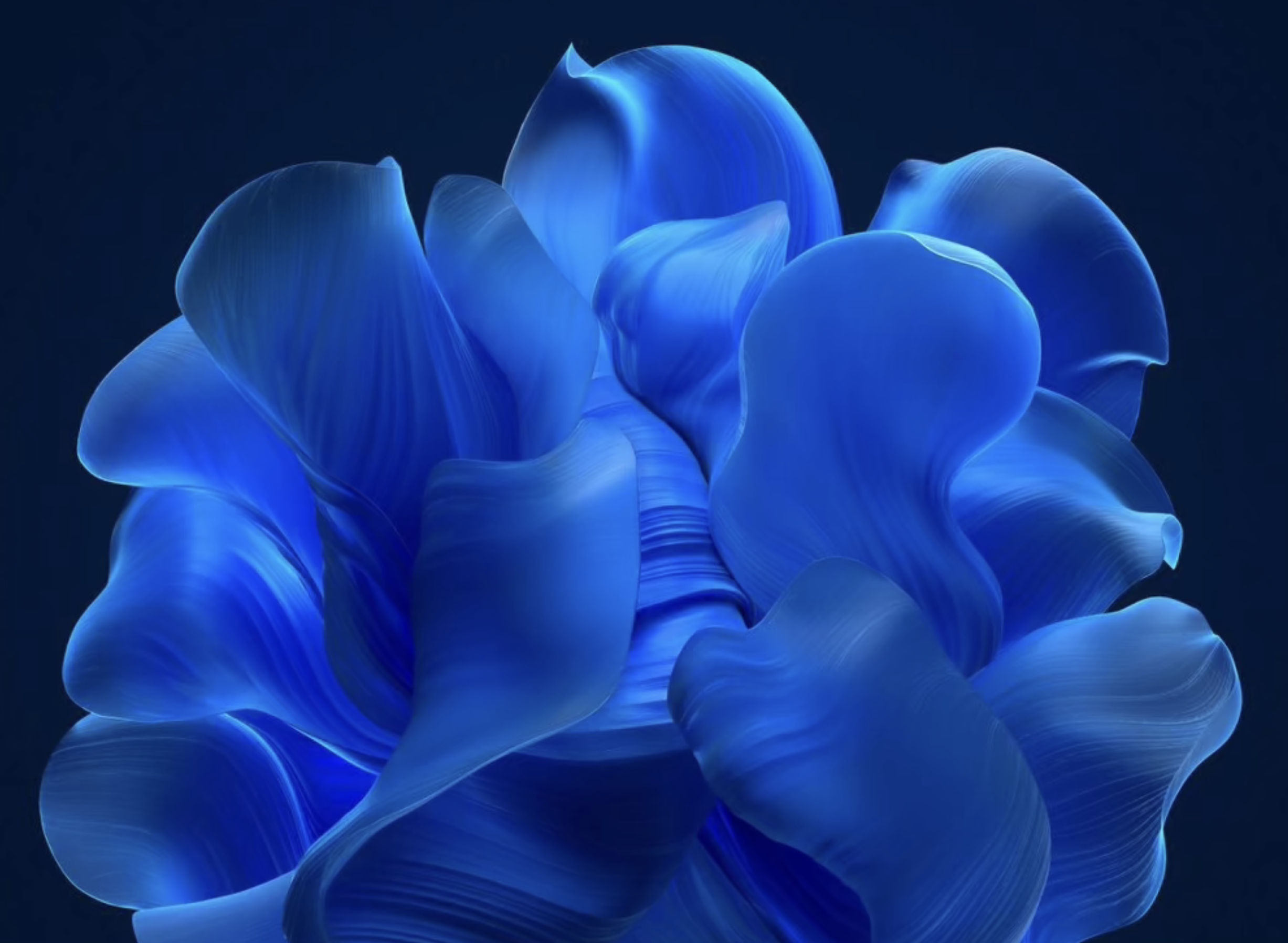 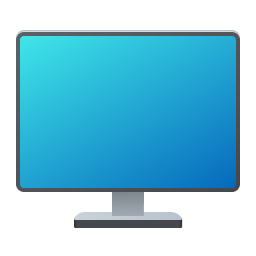 此电脑
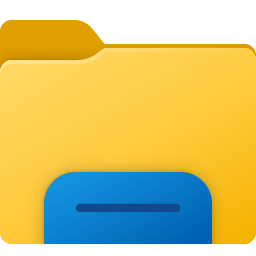 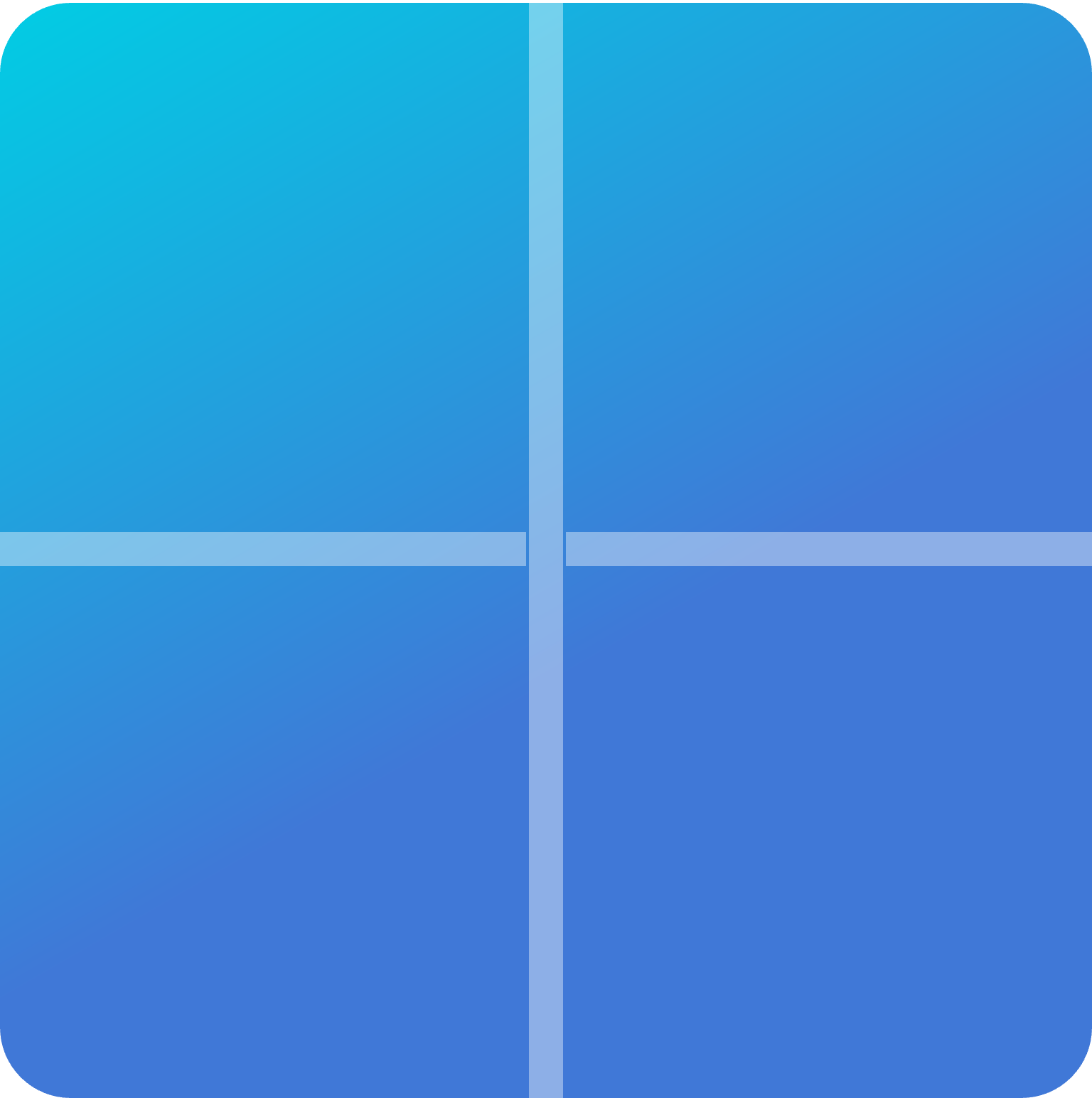 此电脑
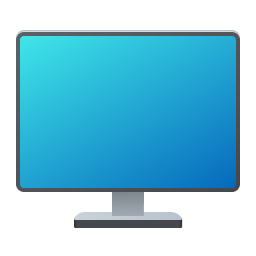 此电脑
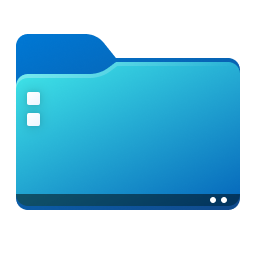 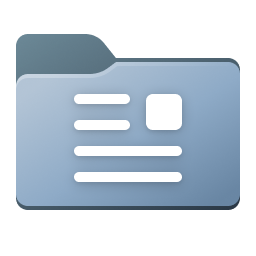 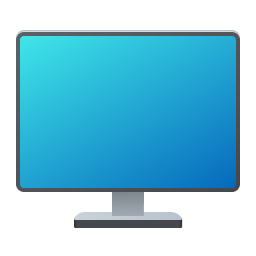 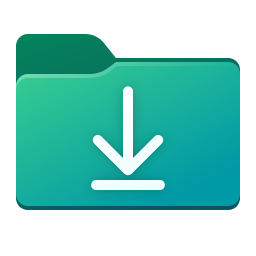 桌面
下载
文档
OneDrive
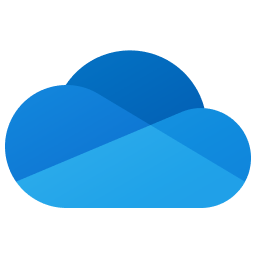 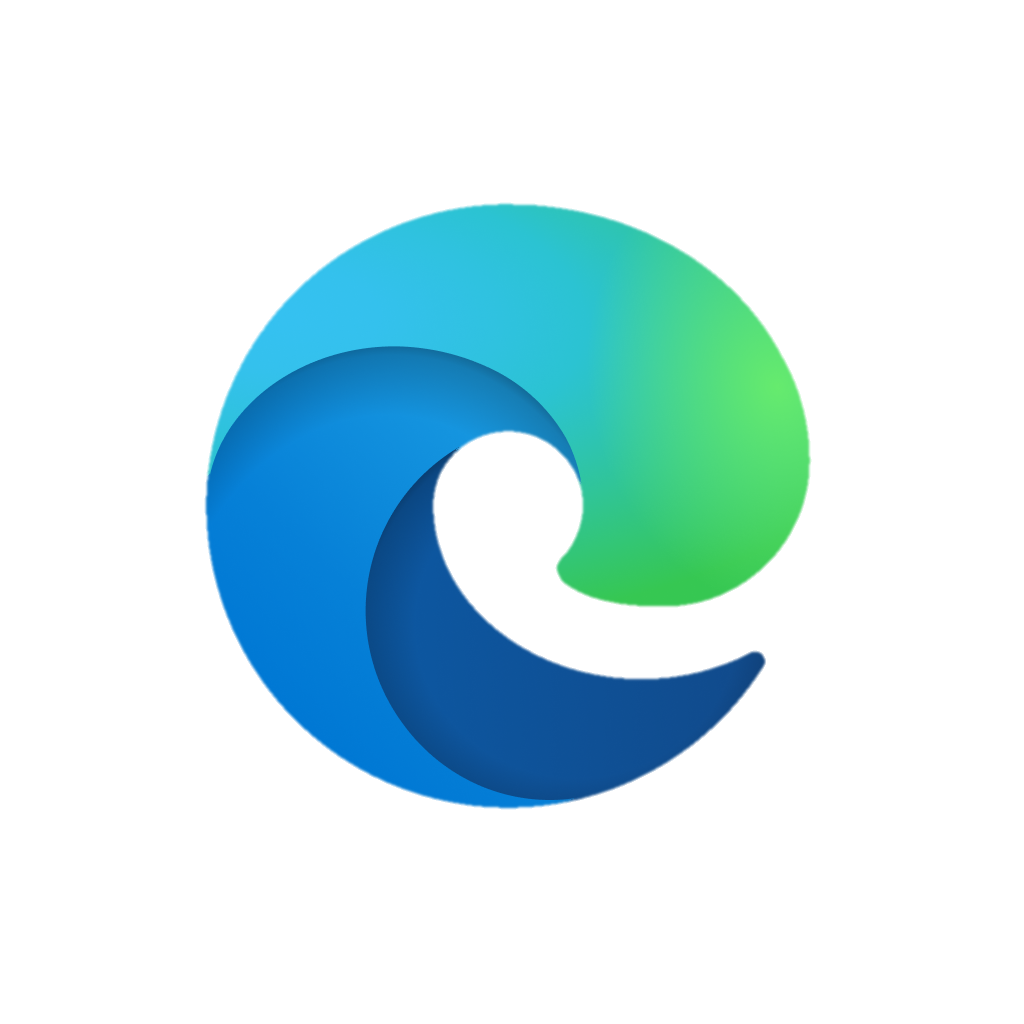 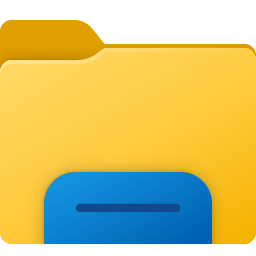 文件资源管理器
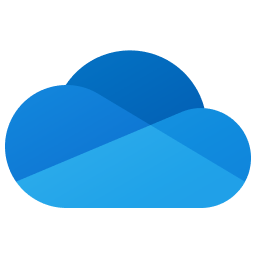 桌面
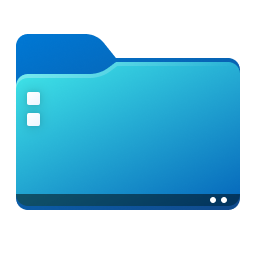 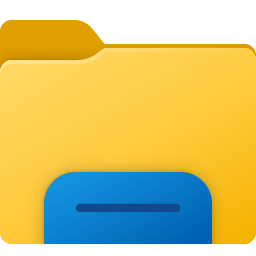 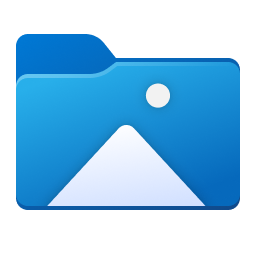 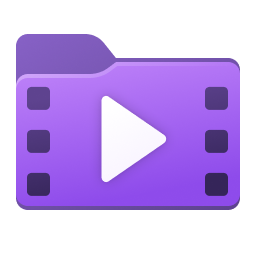 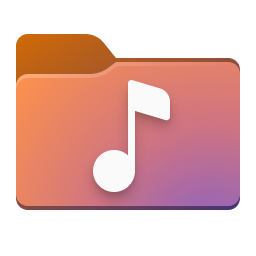 下载
音乐
图片
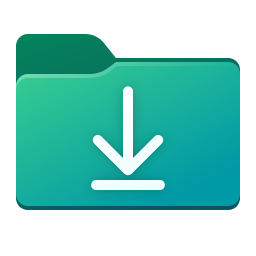 影片
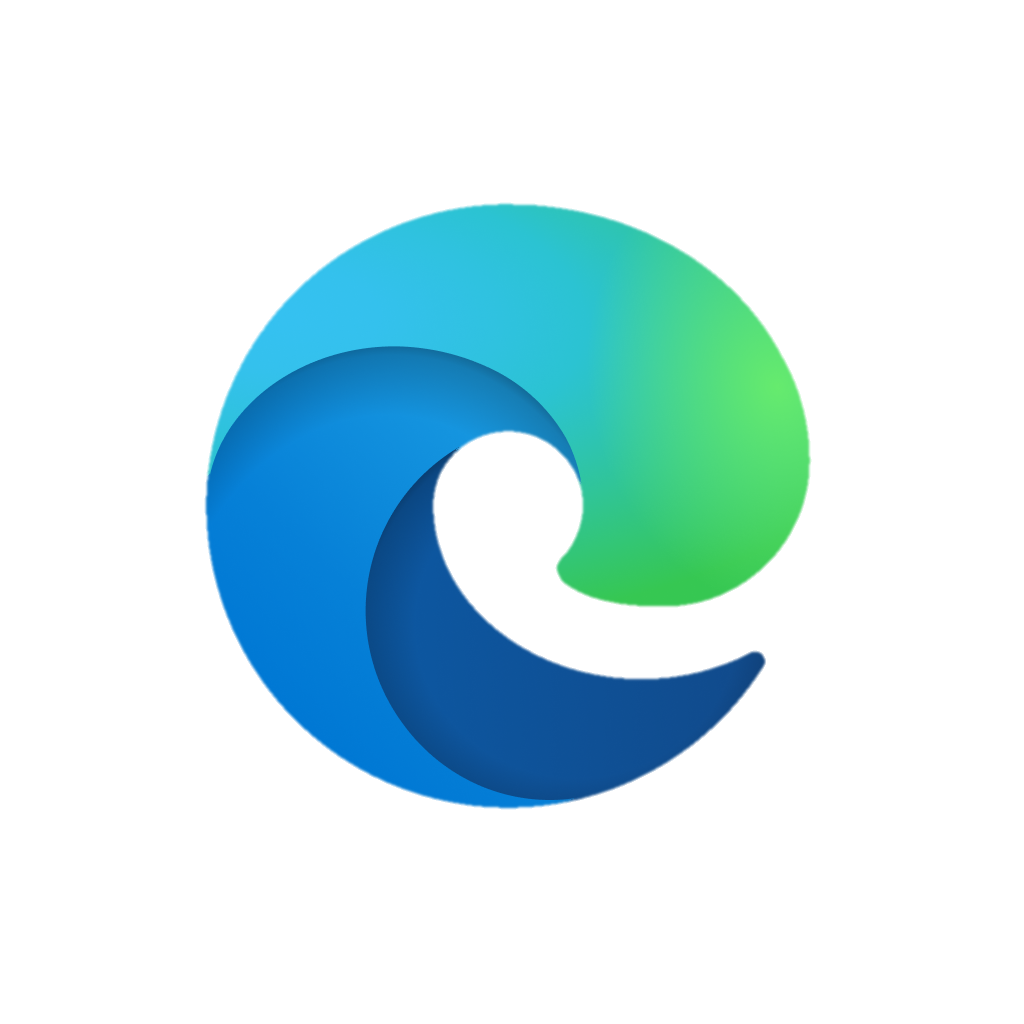 Microsoft edge
文档
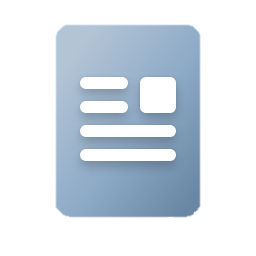 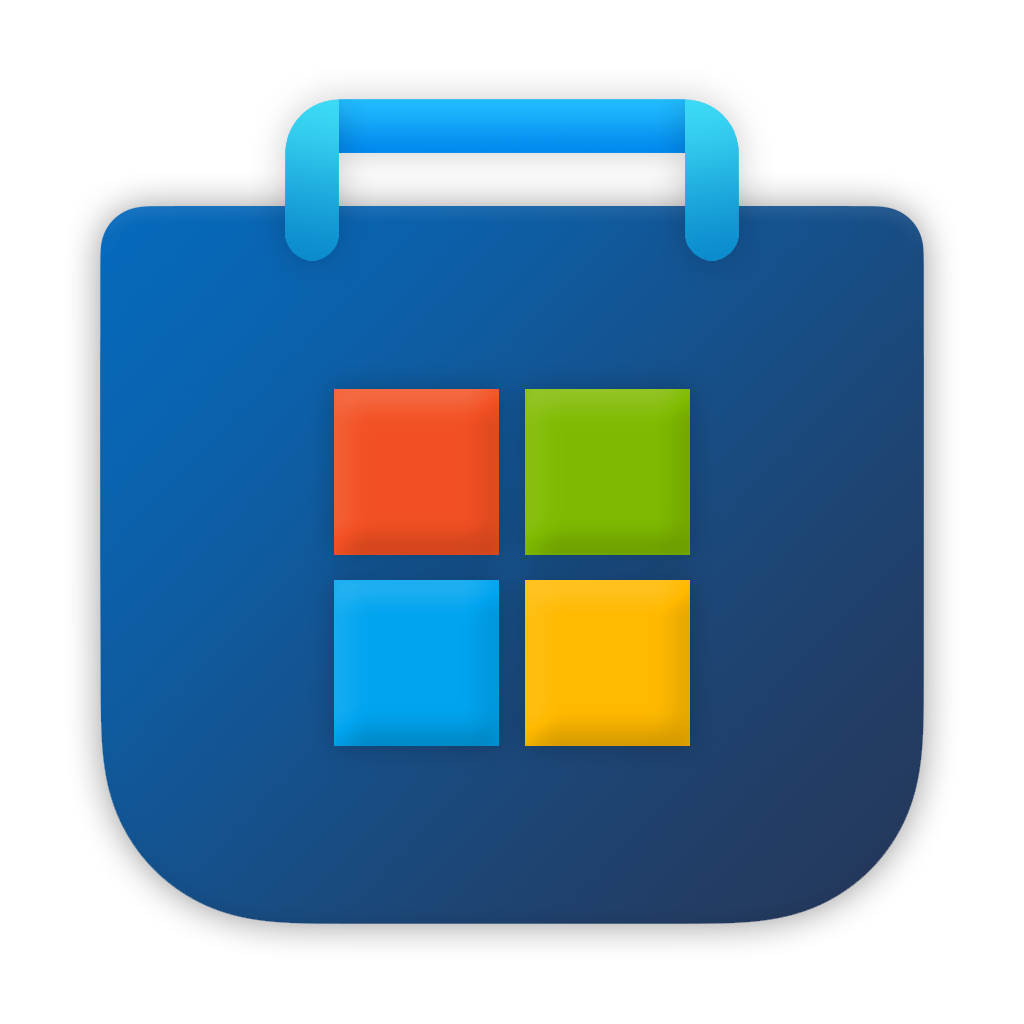 图片
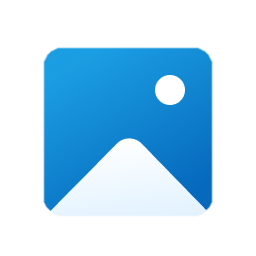 OneDrive
文件资源管理器
音乐
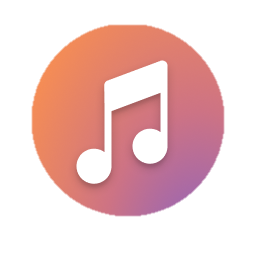 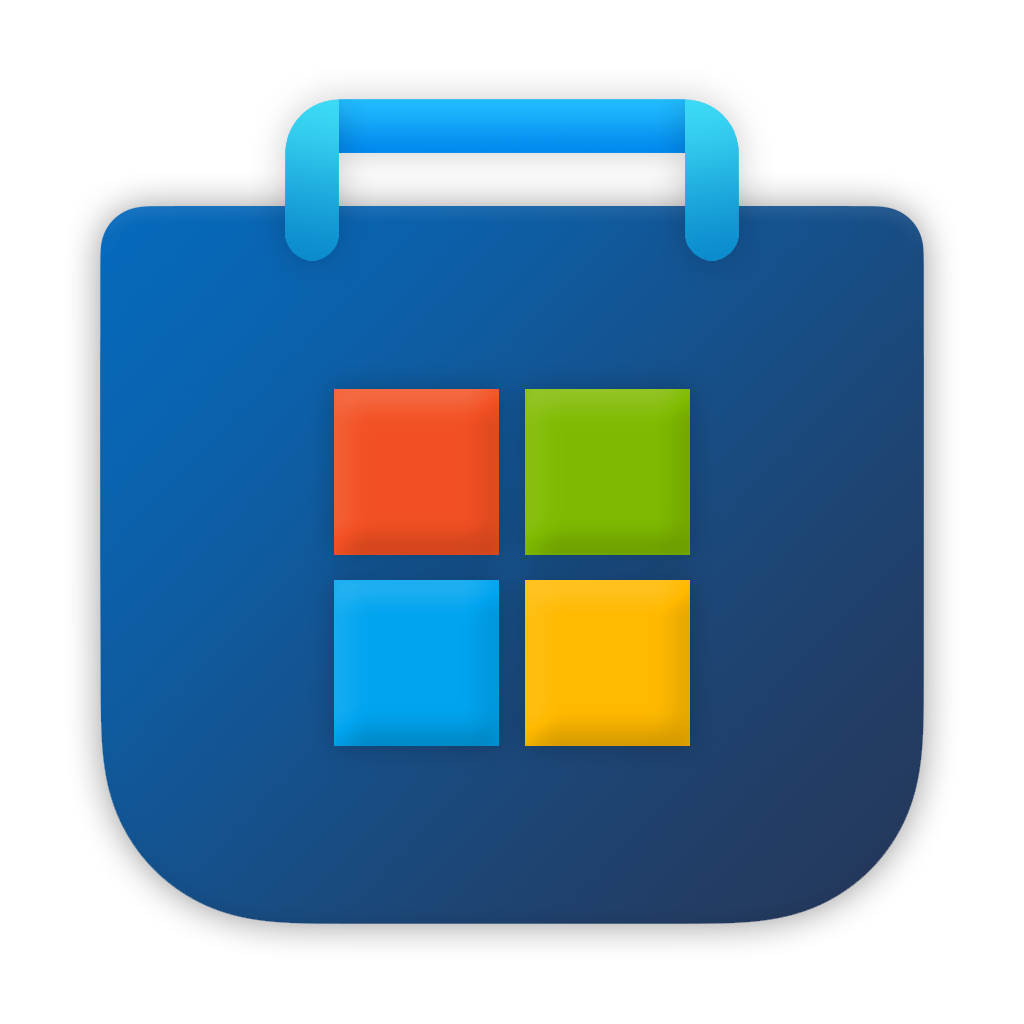 Microsoft store
影片
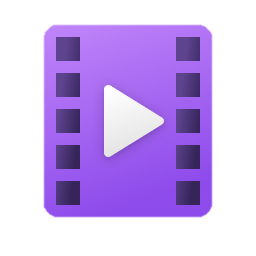 计算机
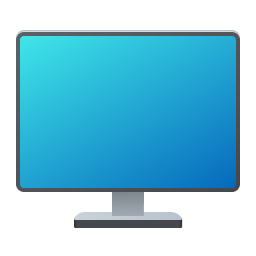 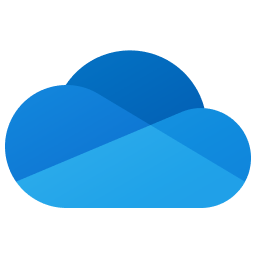 OneDrive
网络
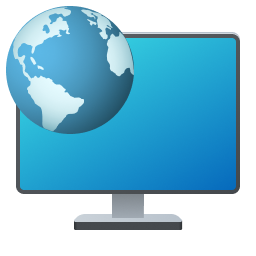 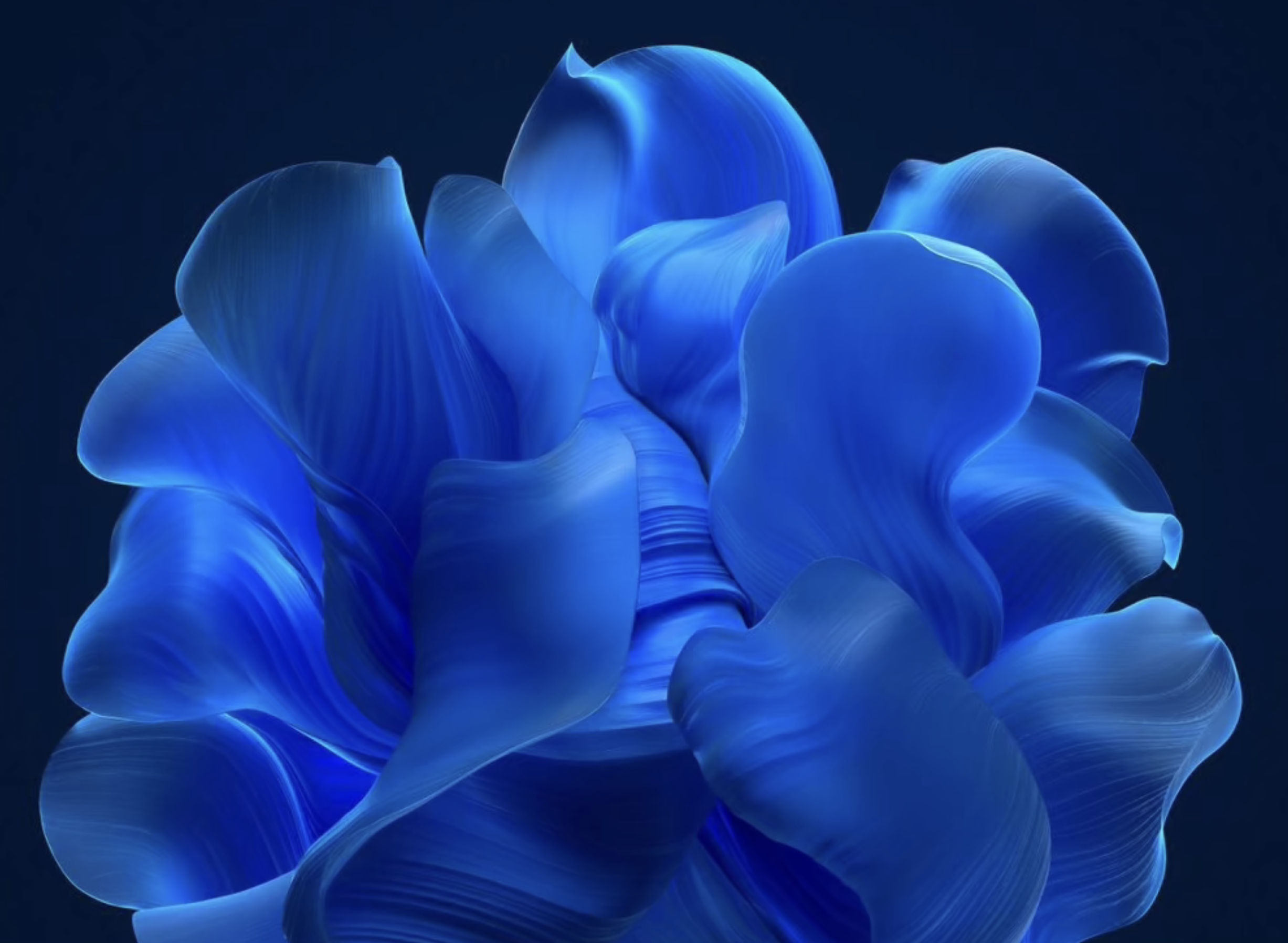 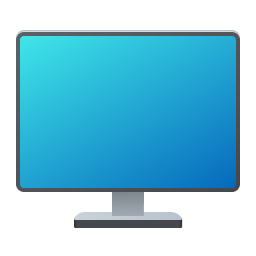 此电脑
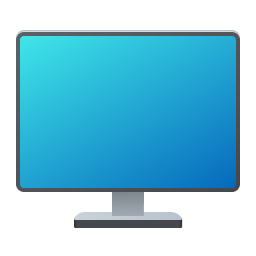 此电脑
此电脑
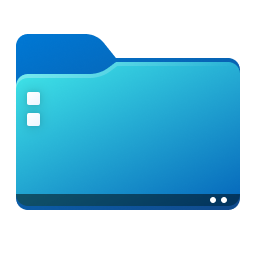 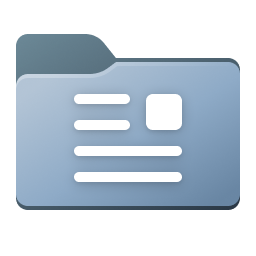 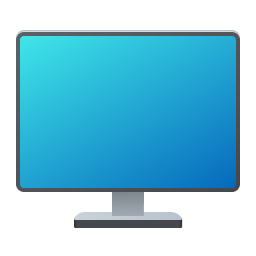 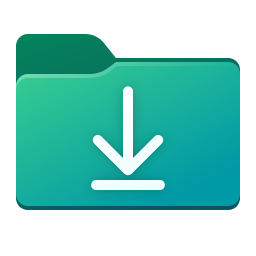 桌面
下载
文档
OneDrive
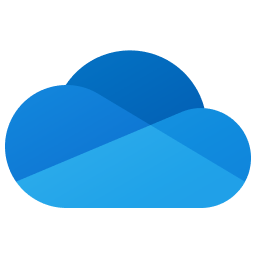 桌面
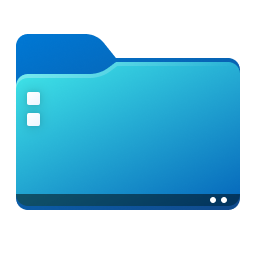 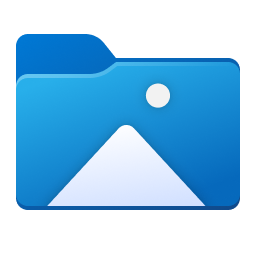 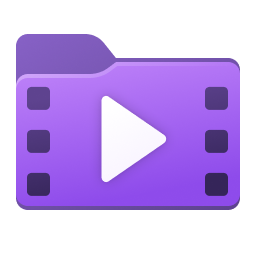 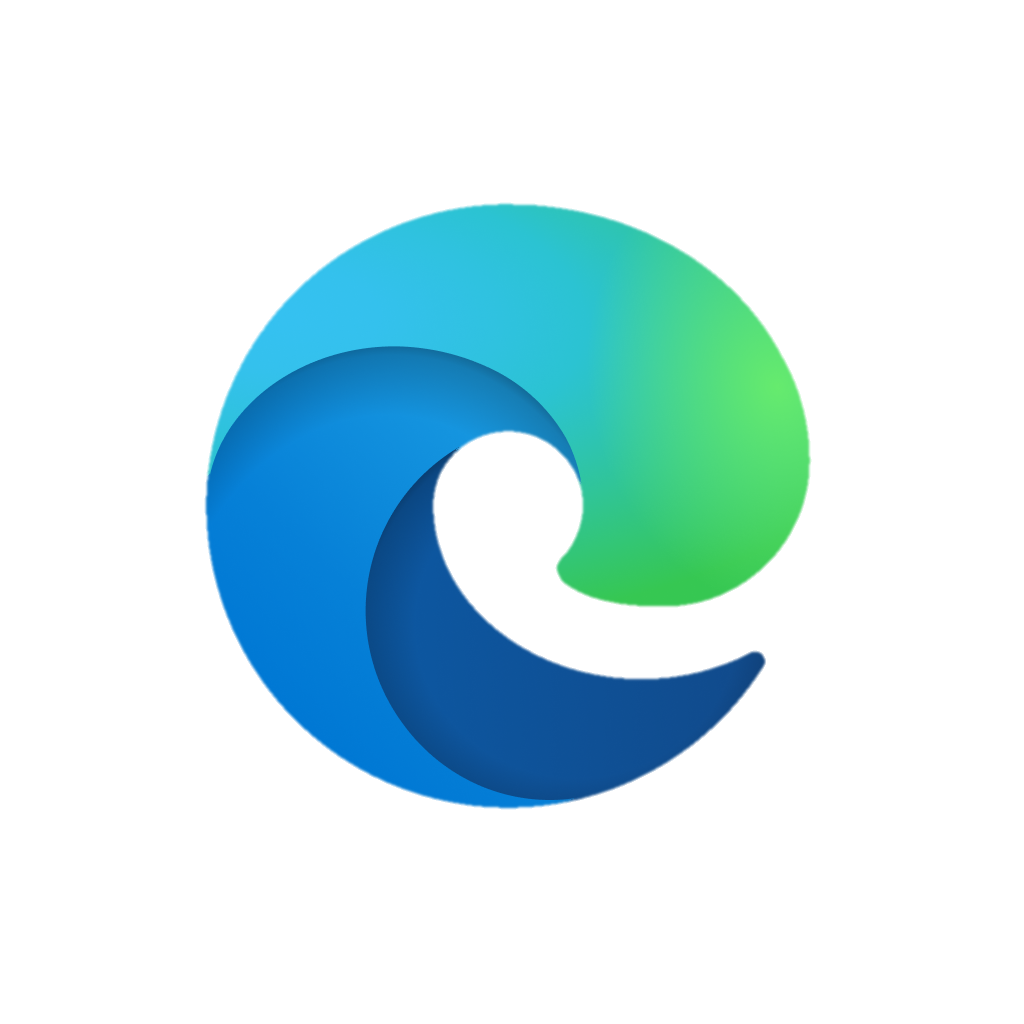 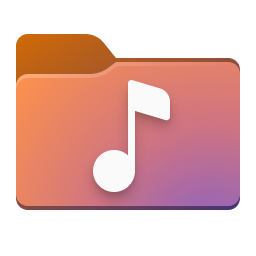 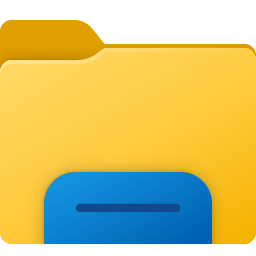 文件资源管理器
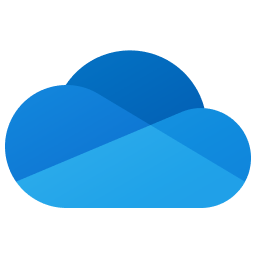 下载
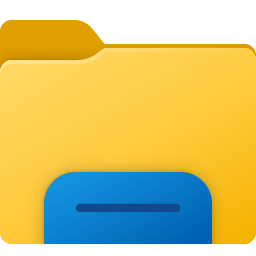 音乐
图片
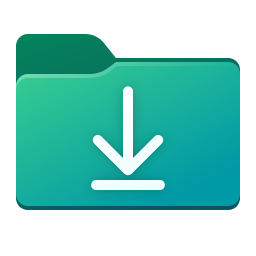 影片
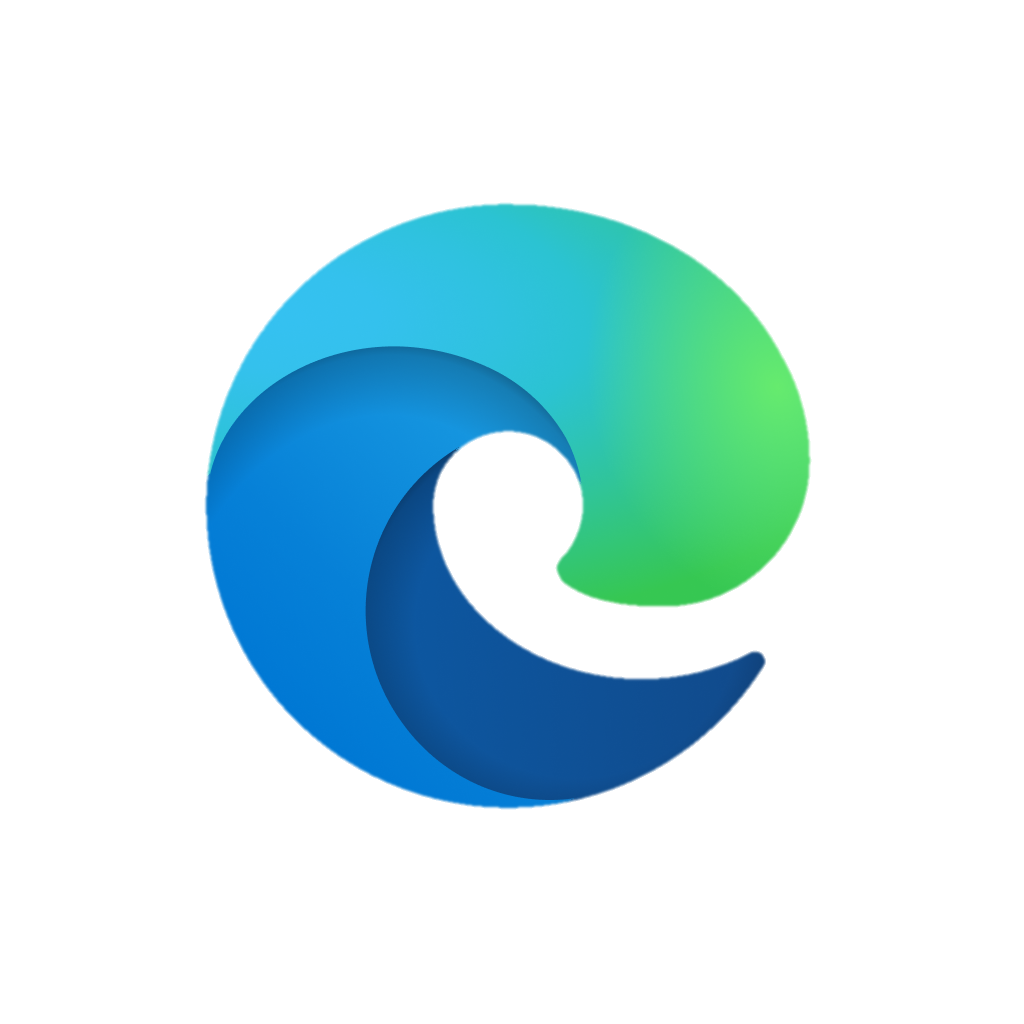 文档
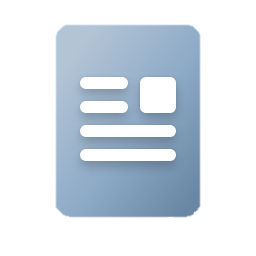 Microsoft edge
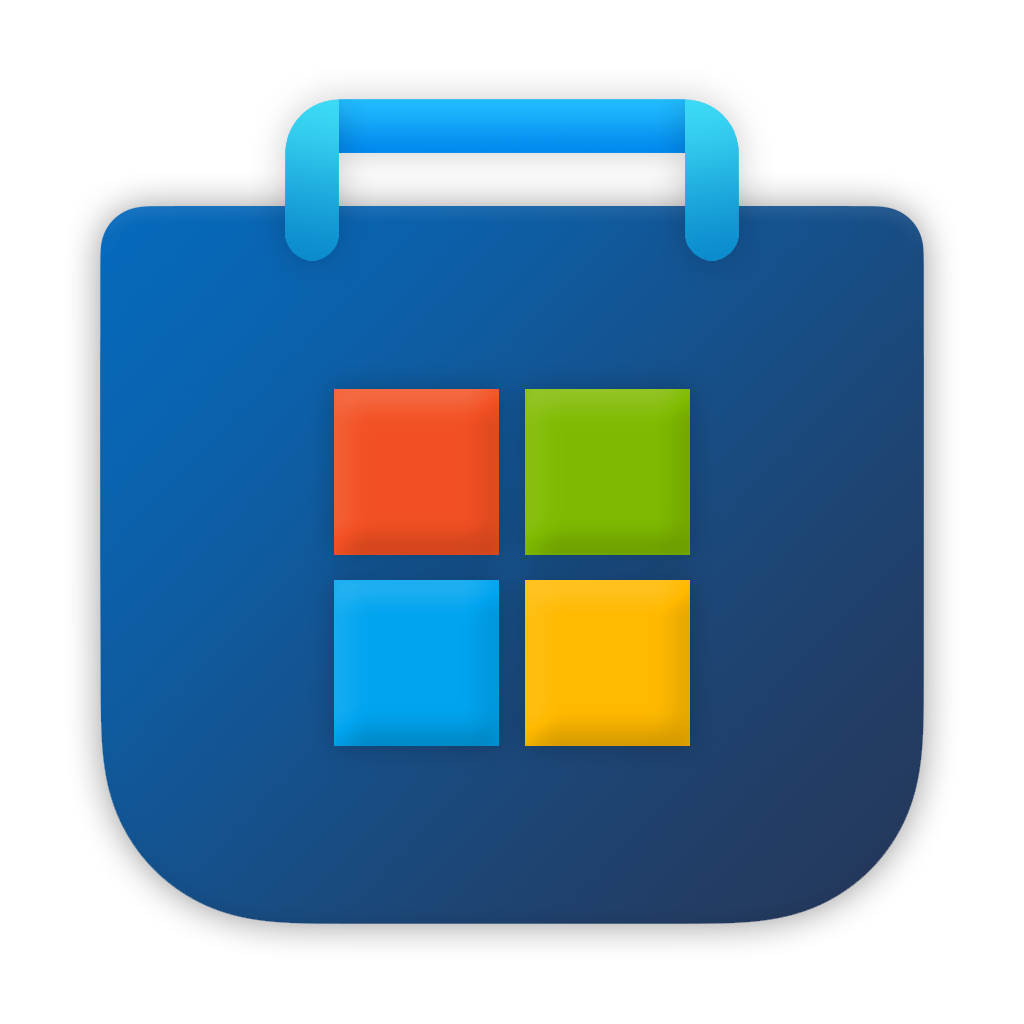 图片
OneDrive
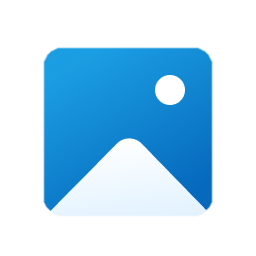 文件资源管理器
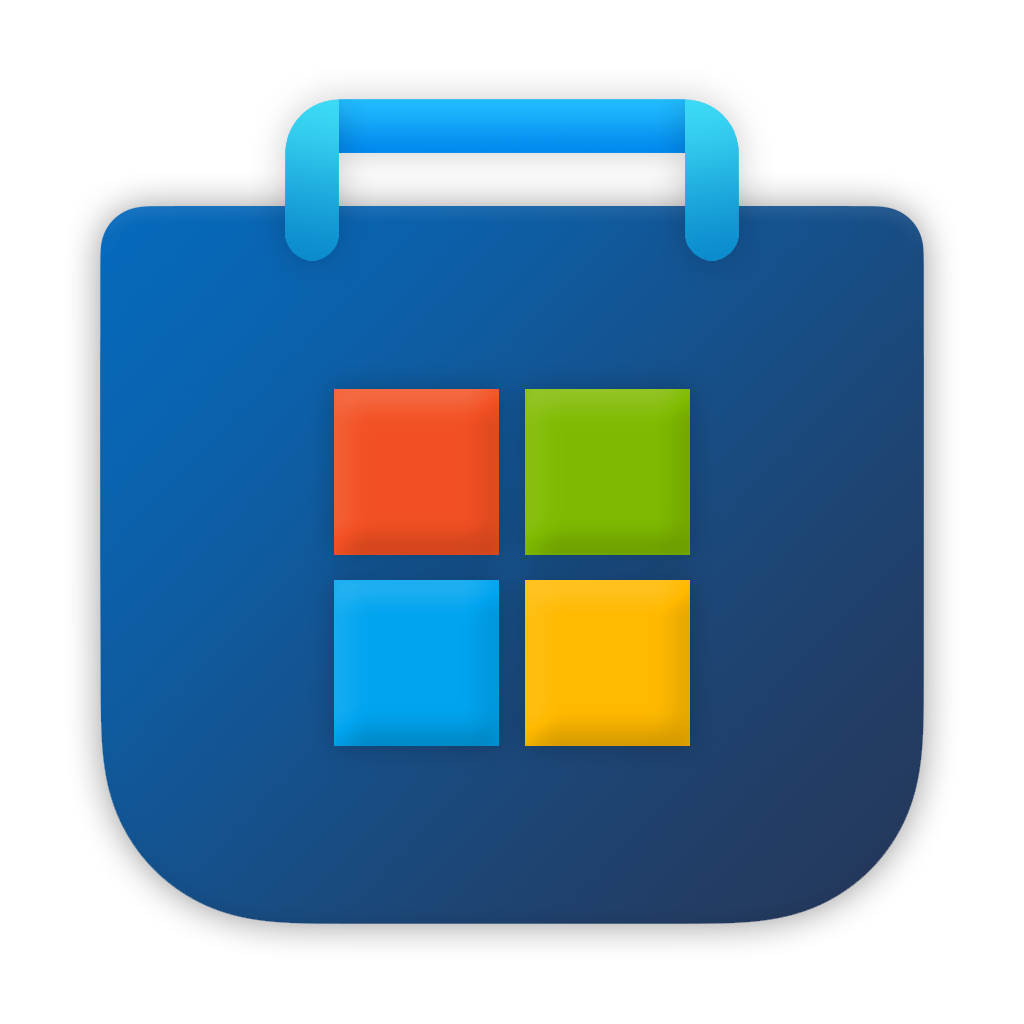 Microsoft store
音乐
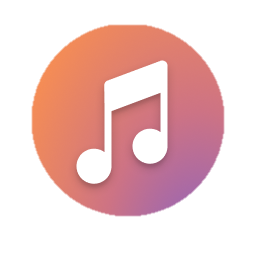 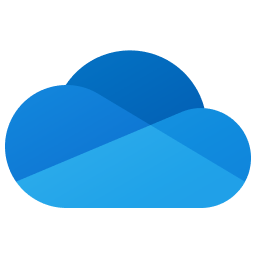 OneDrive
影片
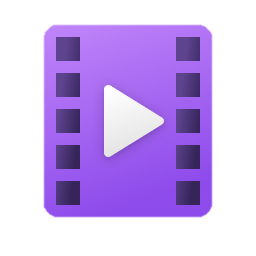 计算机
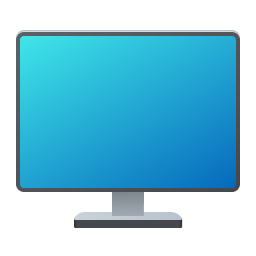 网络
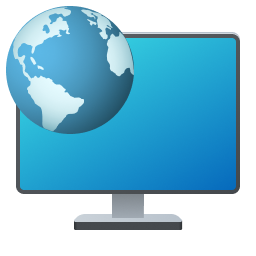 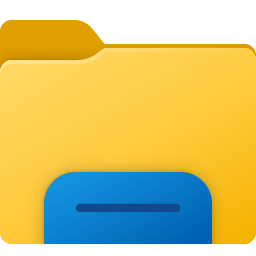 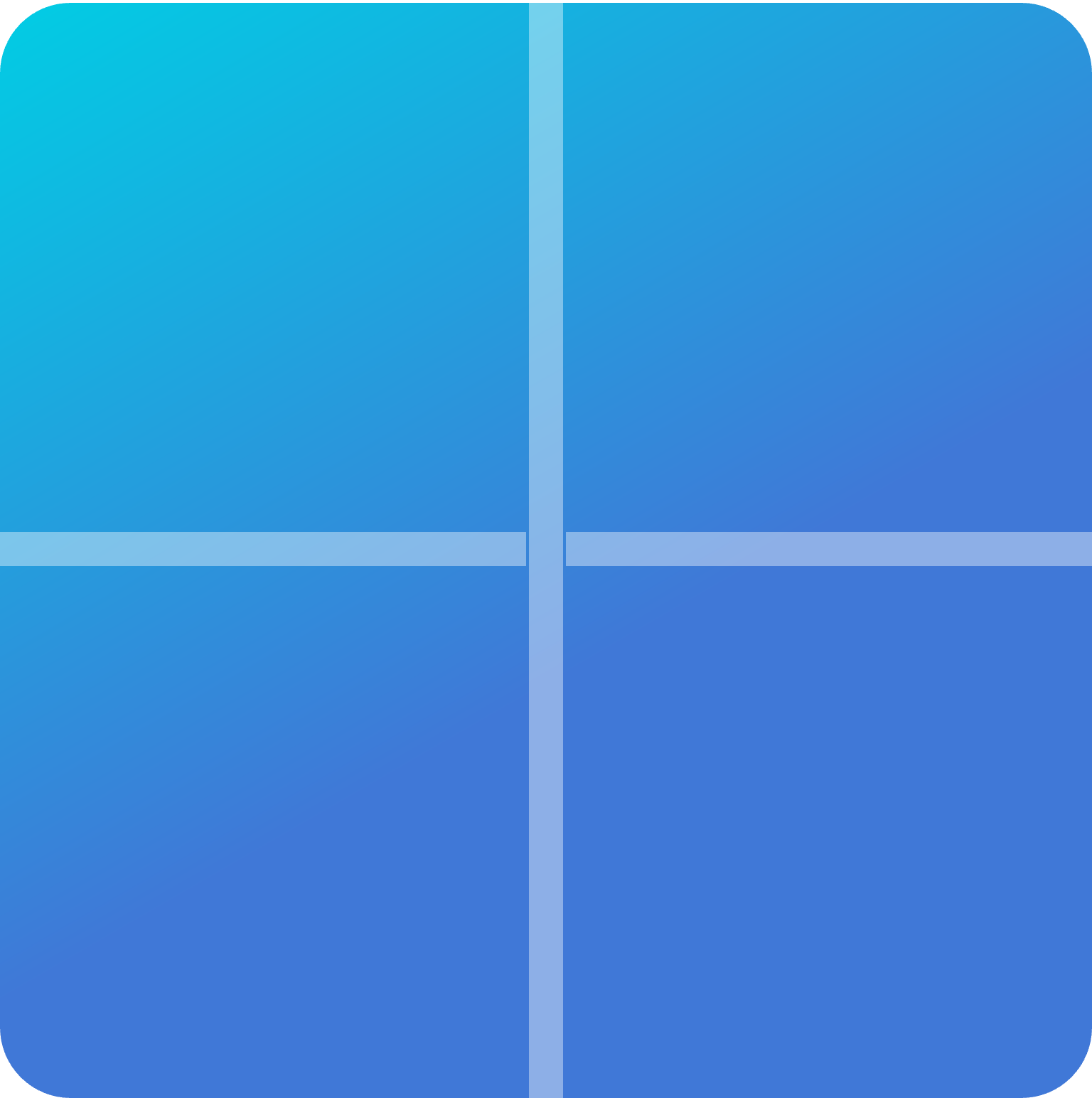 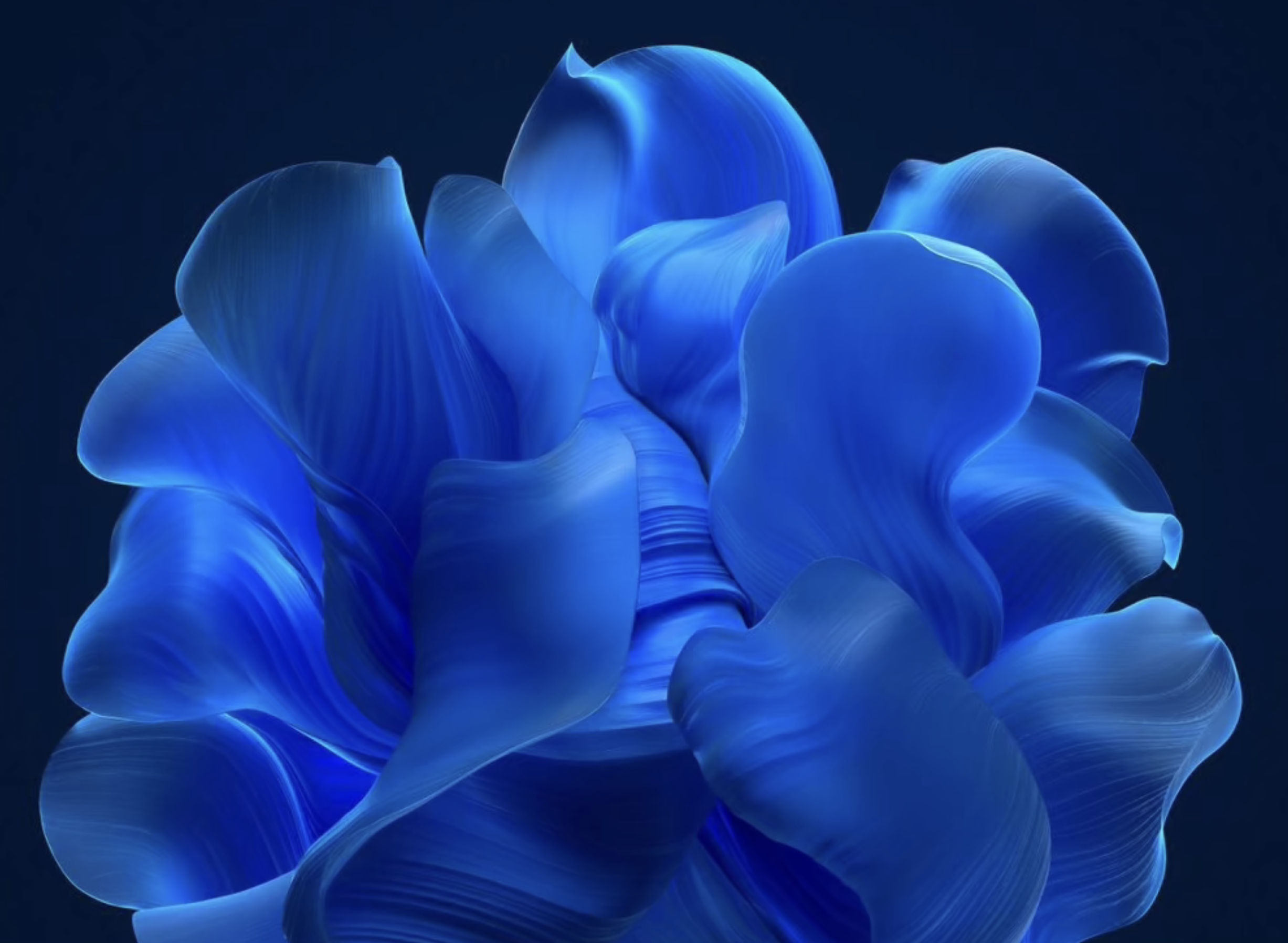 此电脑
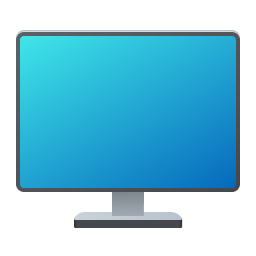 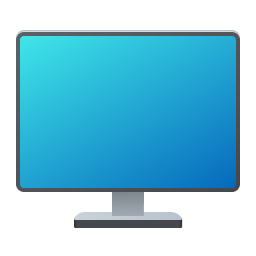 此电脑
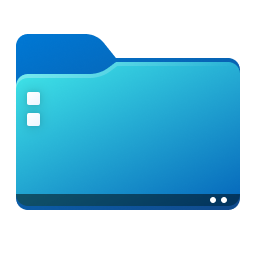 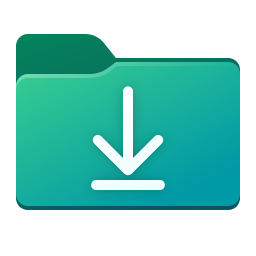 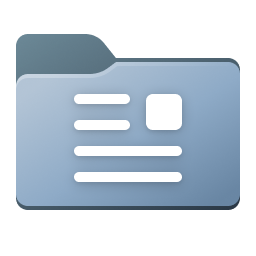 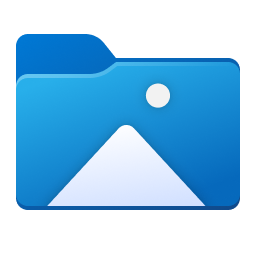 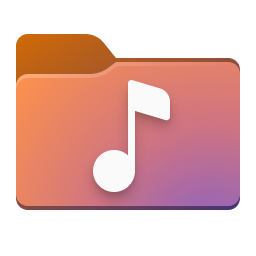 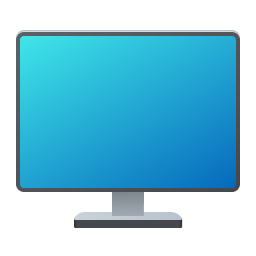 此电脑
音乐
桌面
下载
文档
图片
OneDrive
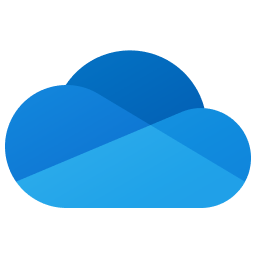 桌面
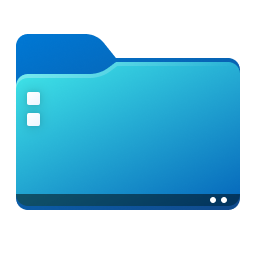 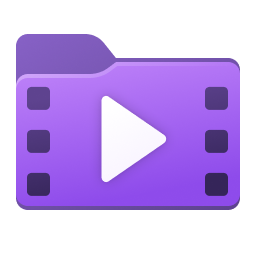 影片
下载
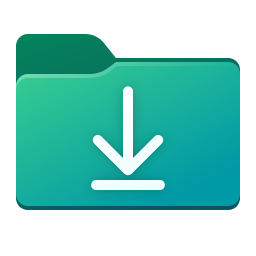 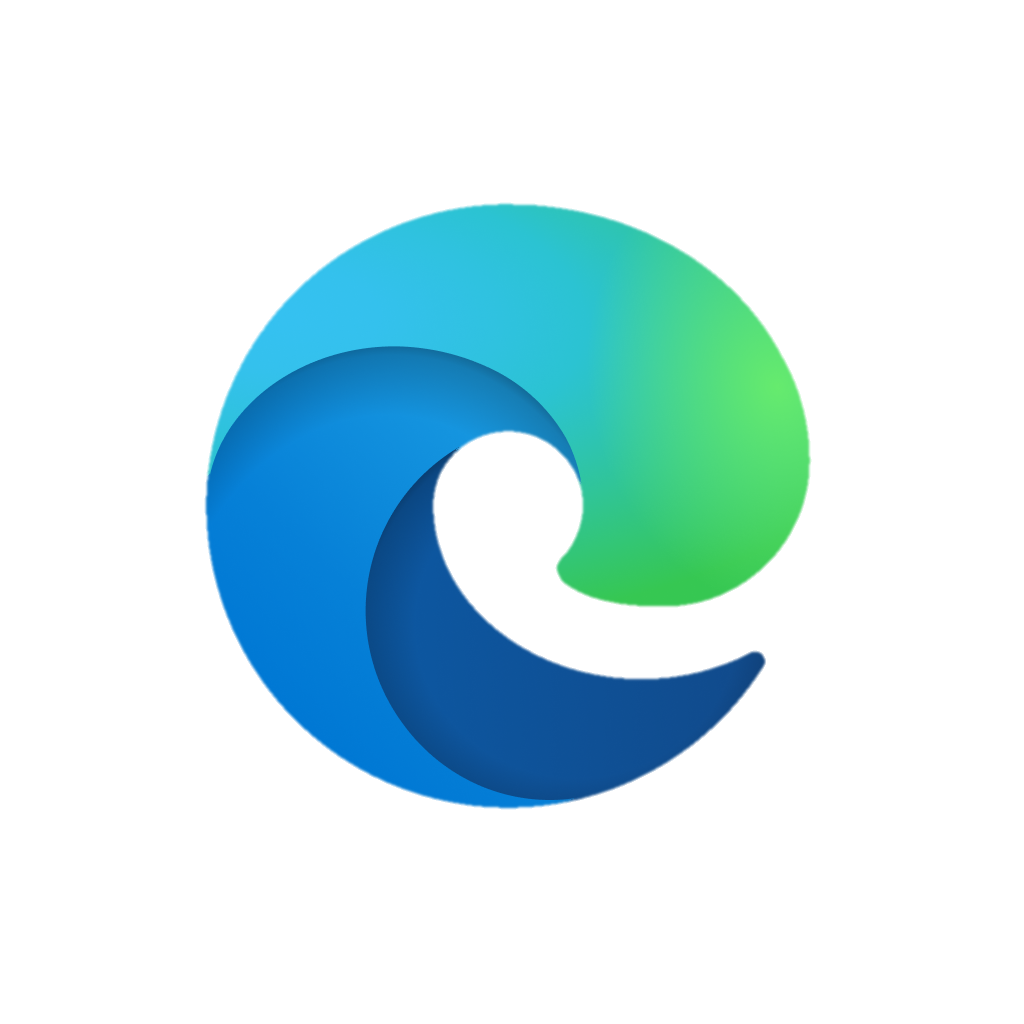 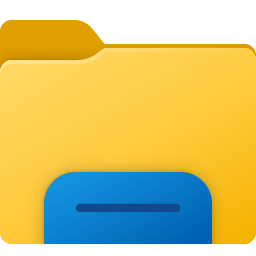 文件资源管理器
文档
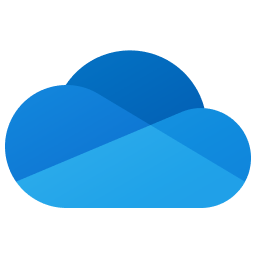 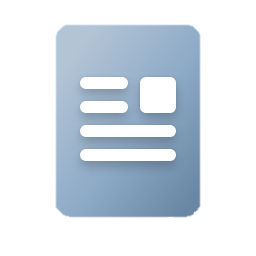 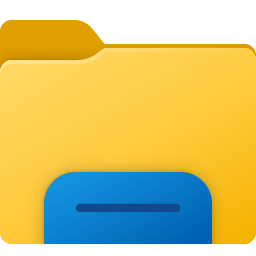 图片
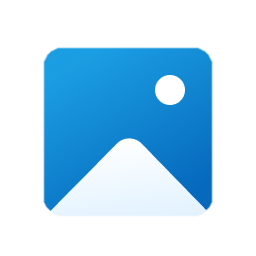 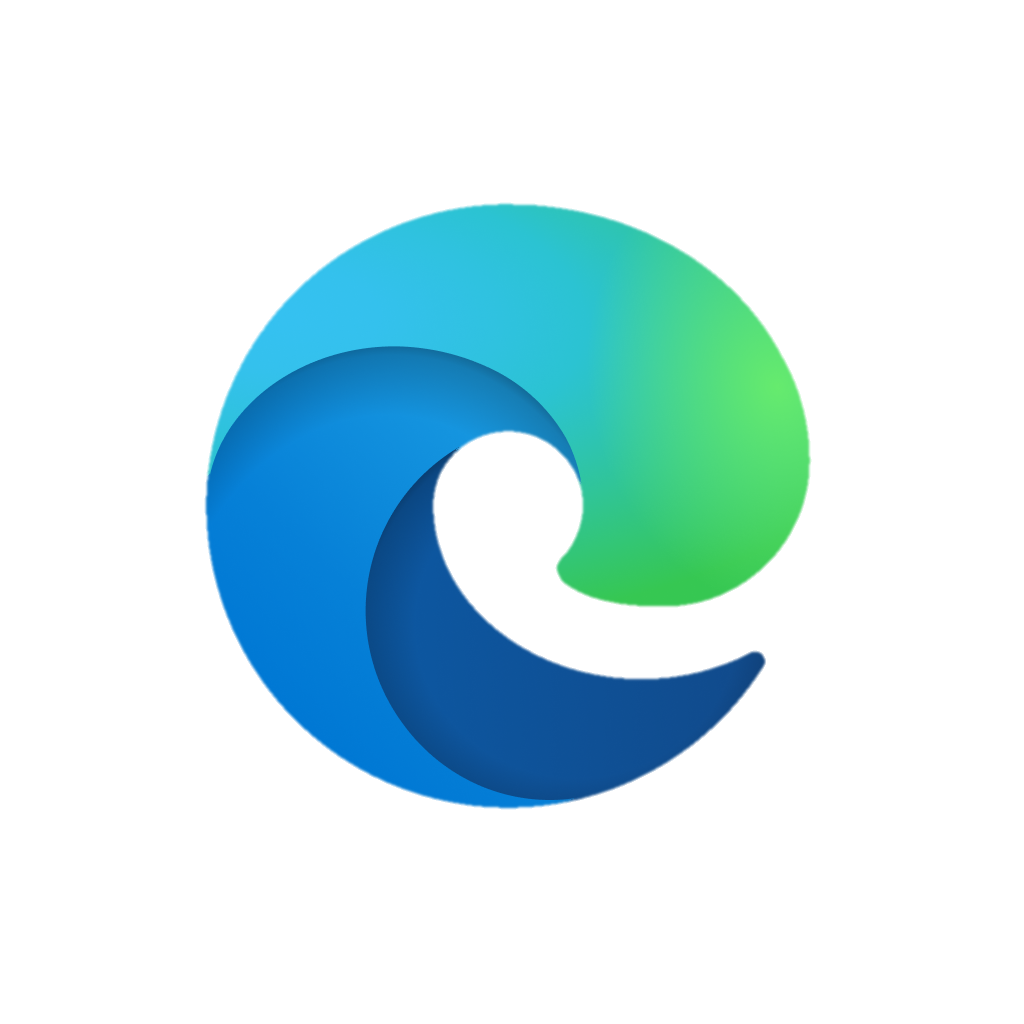 Microsoft edge
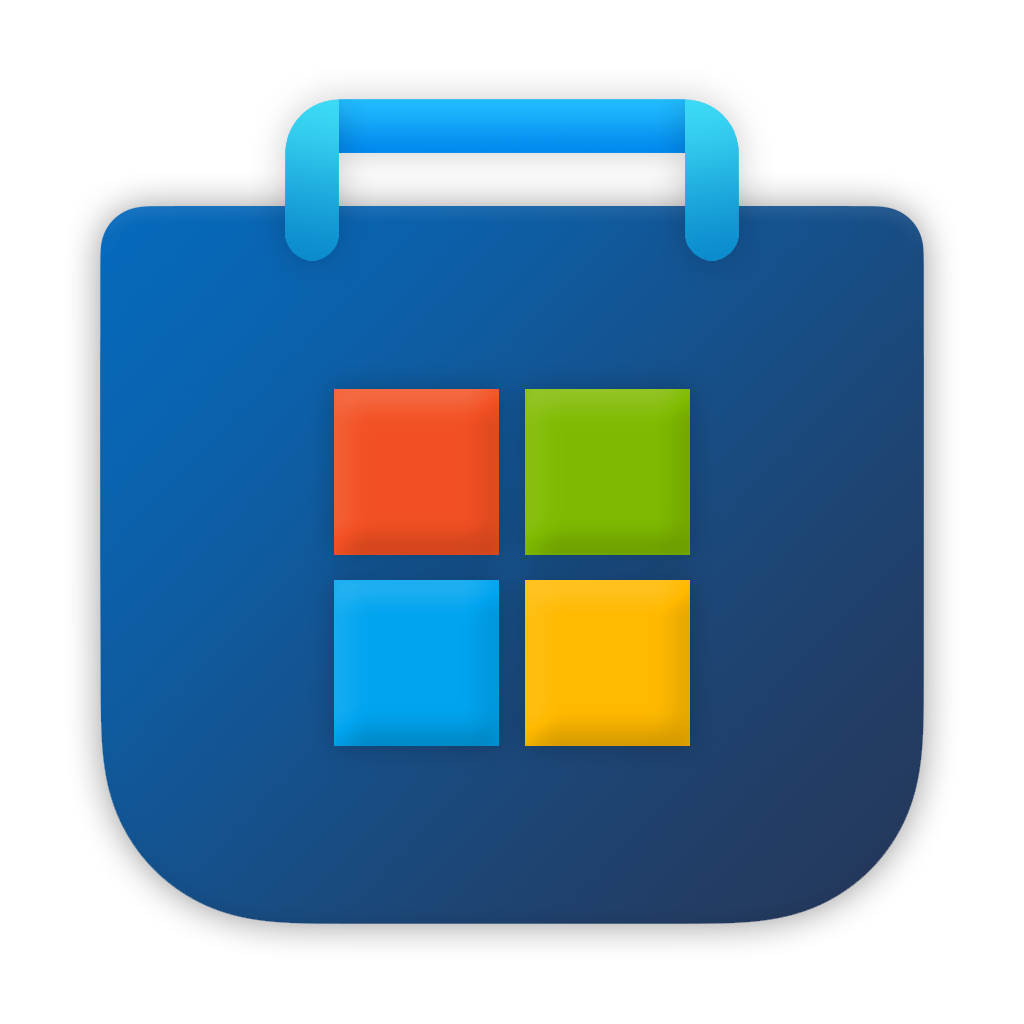 音乐
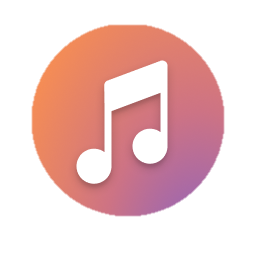 OneDrive
文件资源管理器
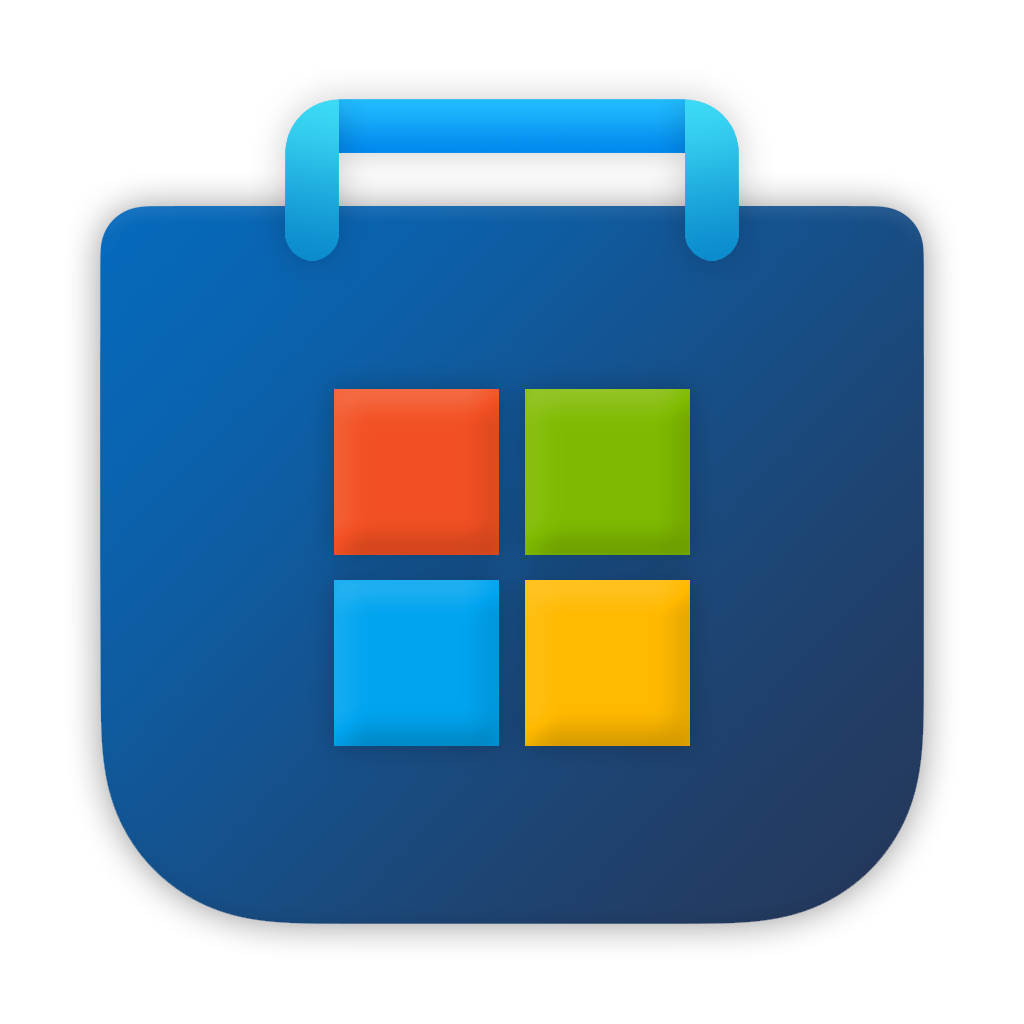 Microsoft store
影片
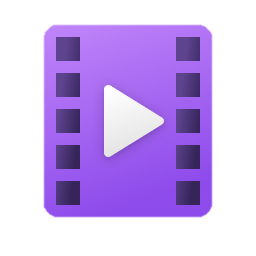 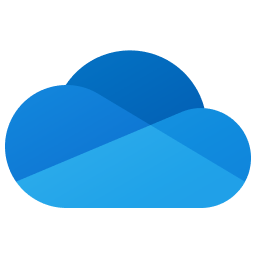 OneDrive
计算机
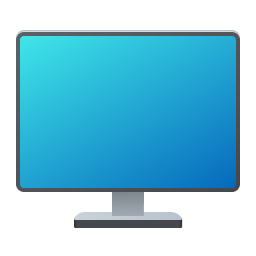 网络
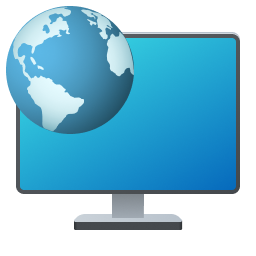 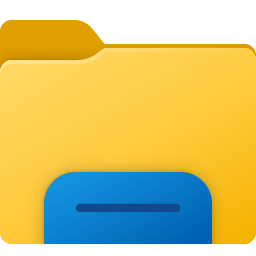 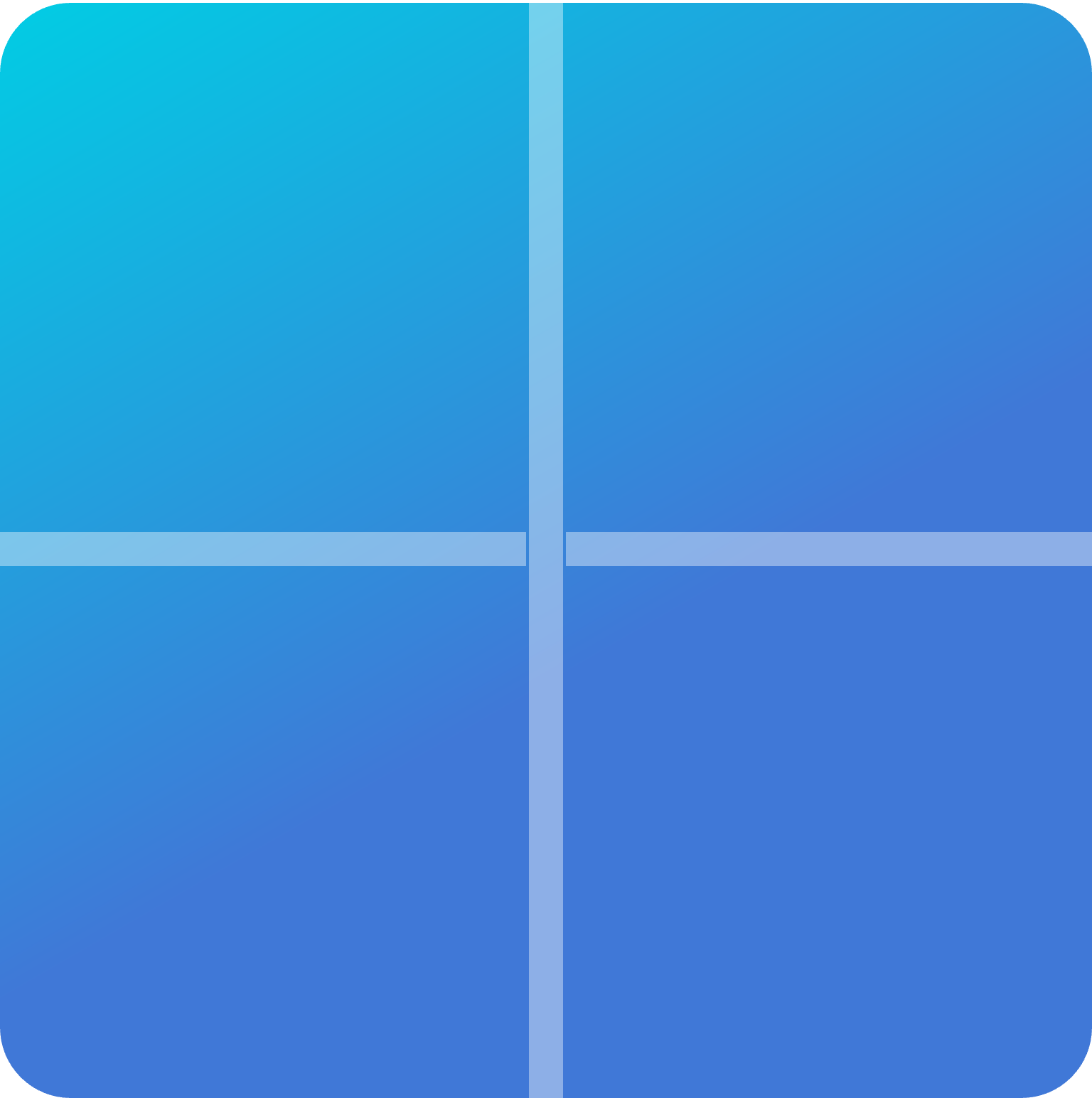 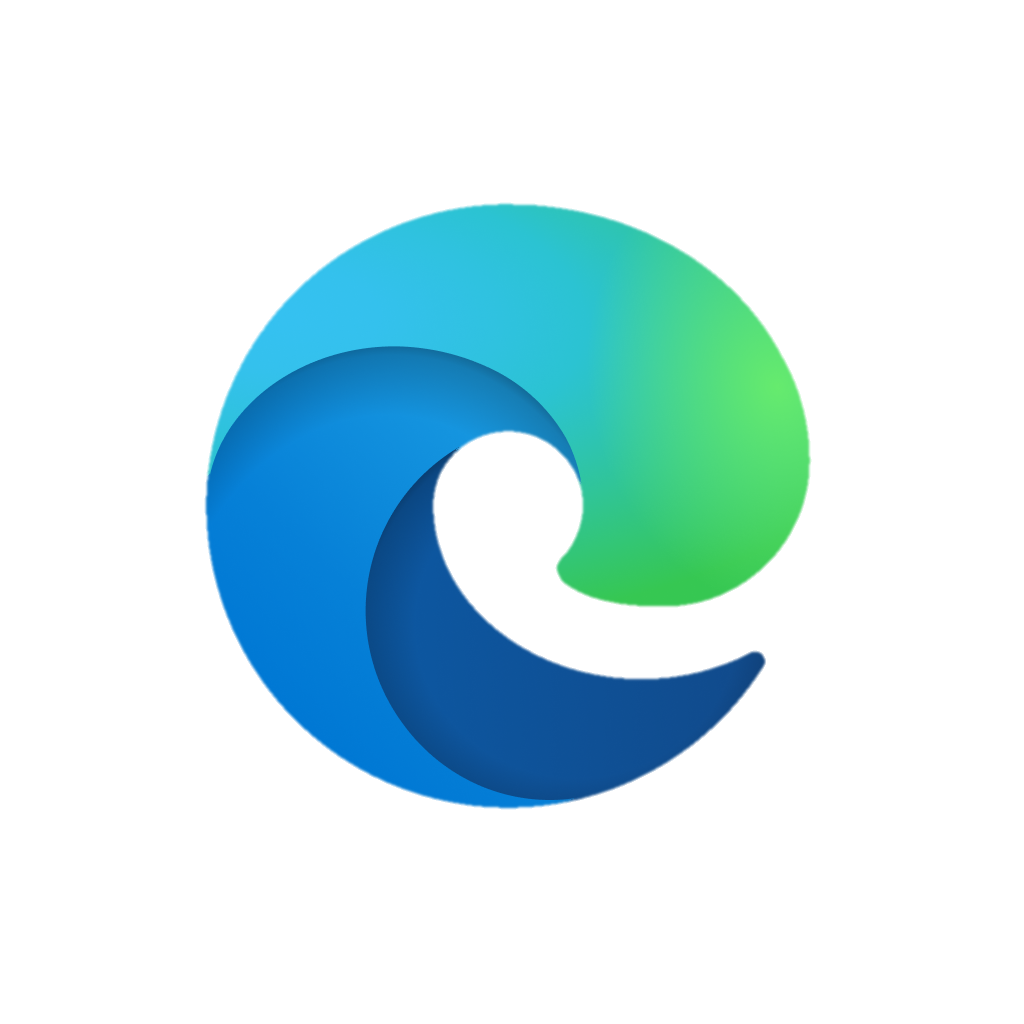 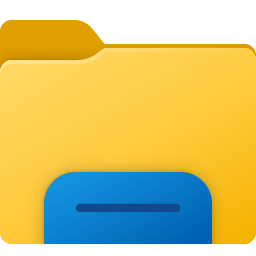 文件资源管理器
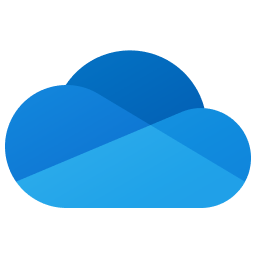 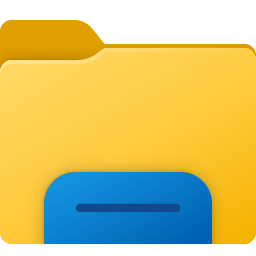 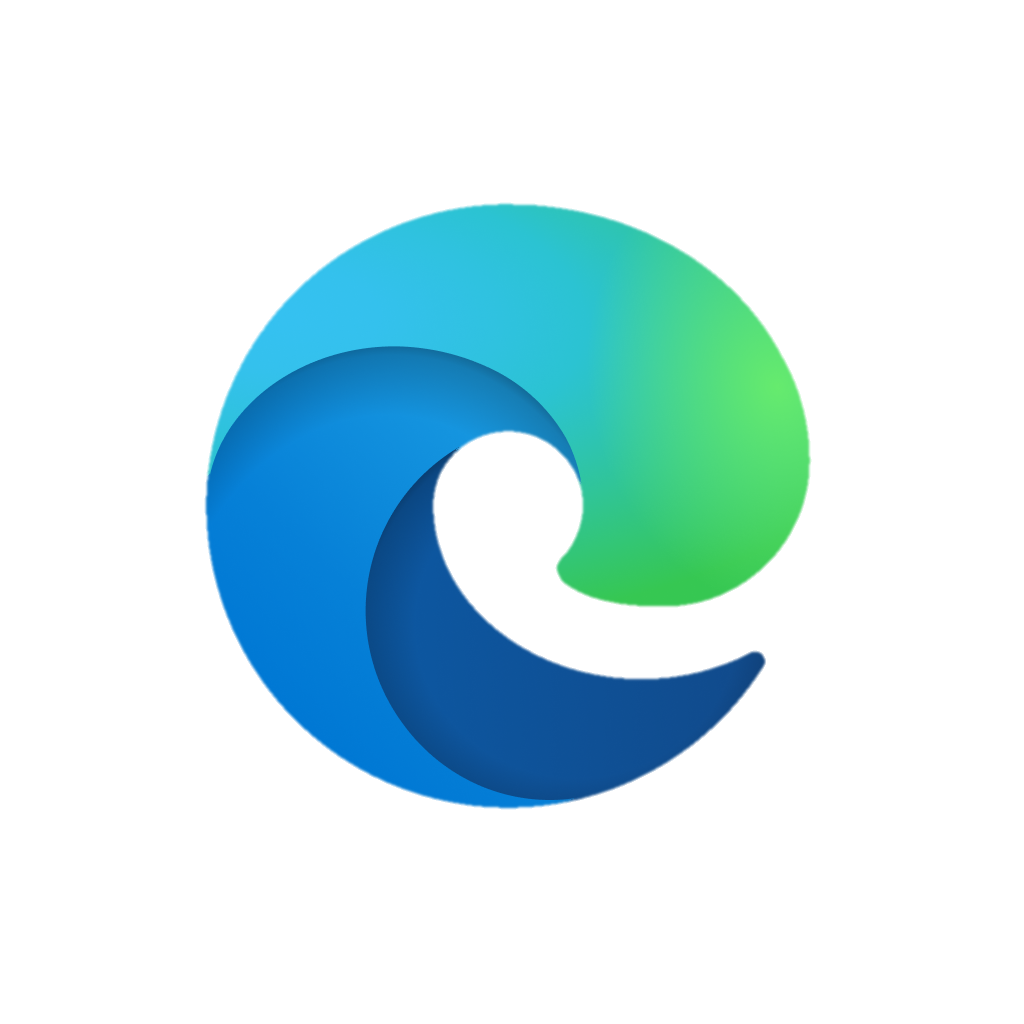 Microsoft edge
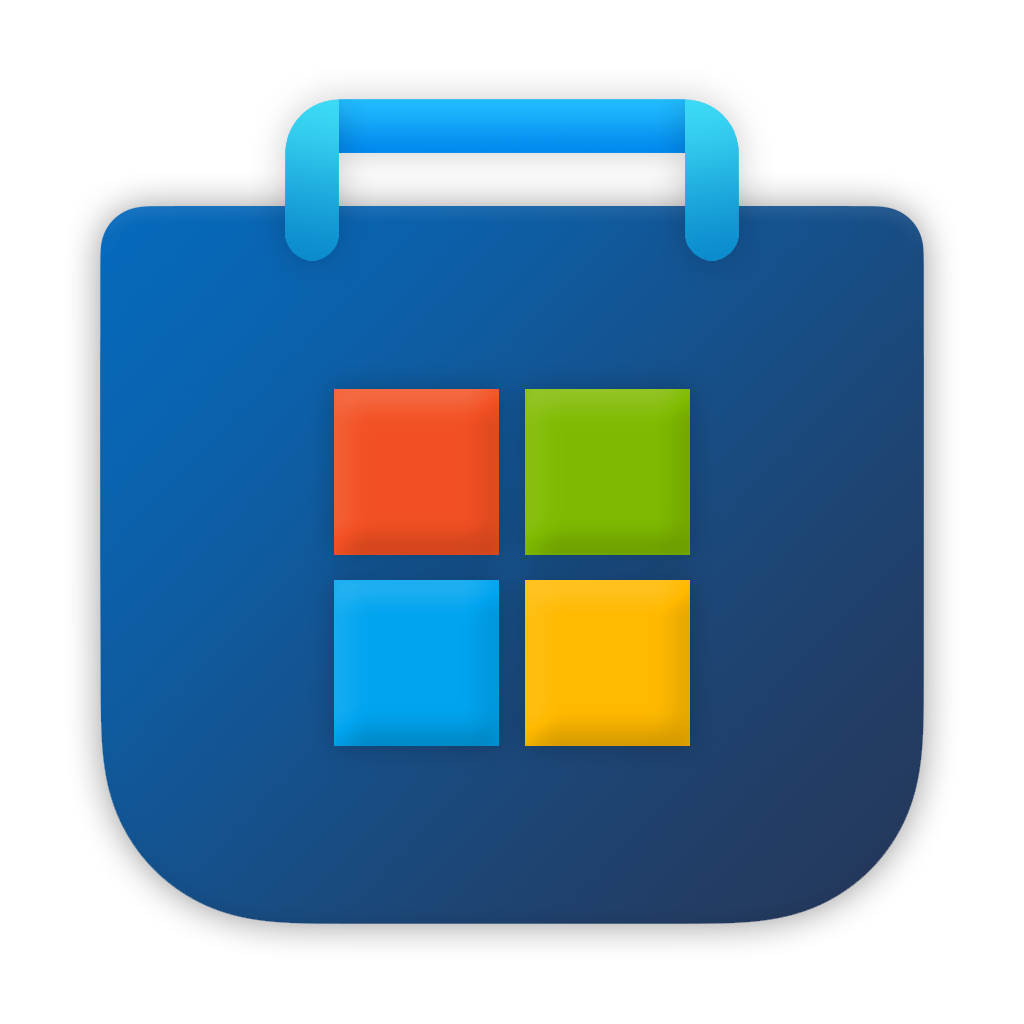 OneDrive
文件资源管理器
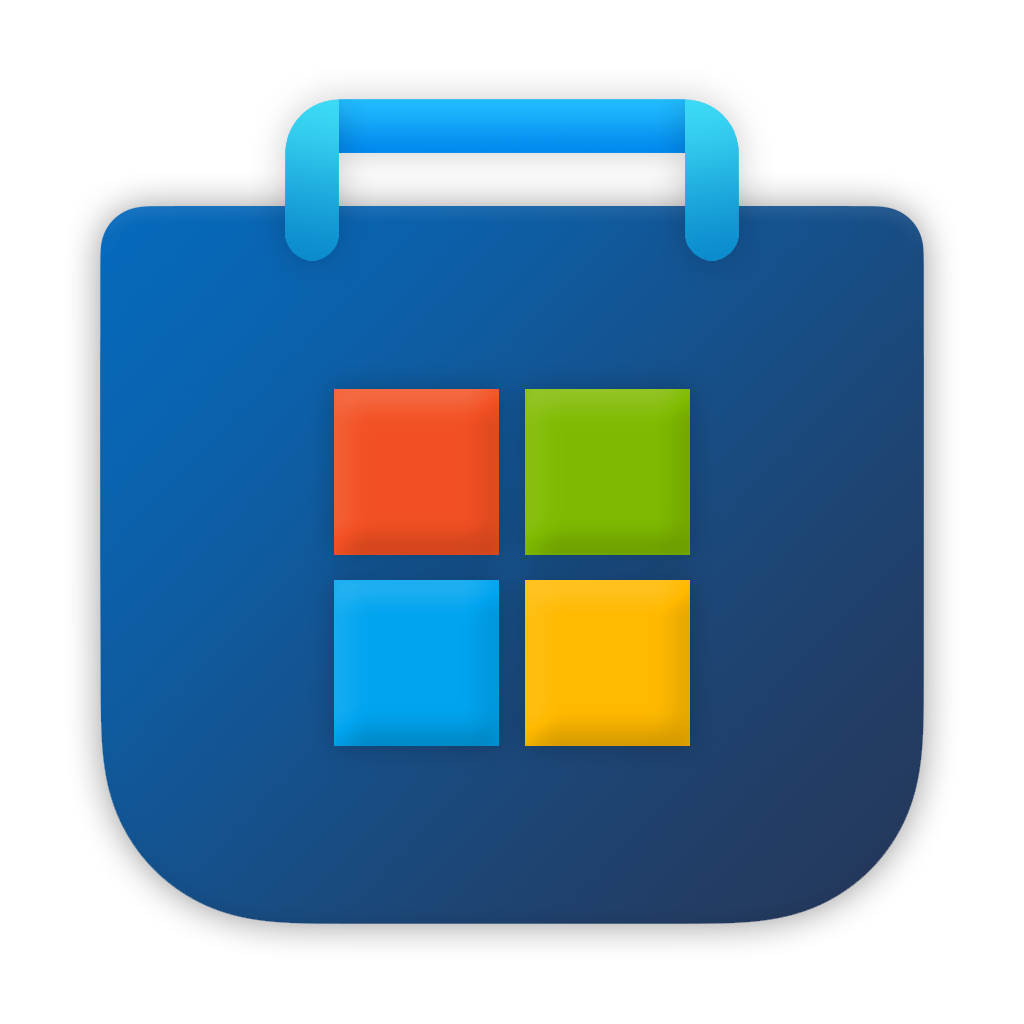 Microsoft store
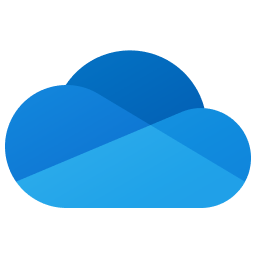 OneDrive
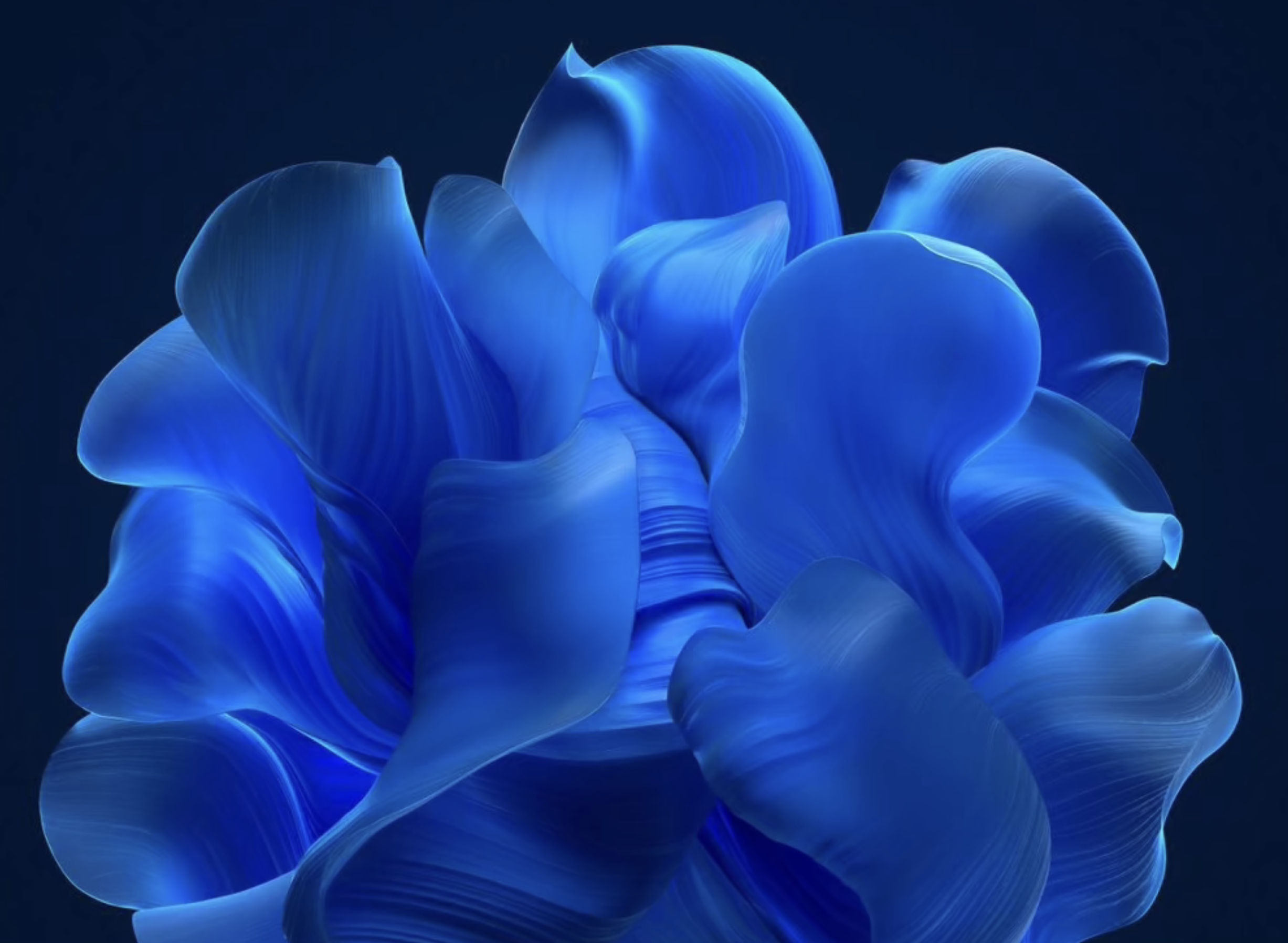 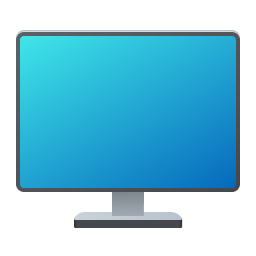 此电脑
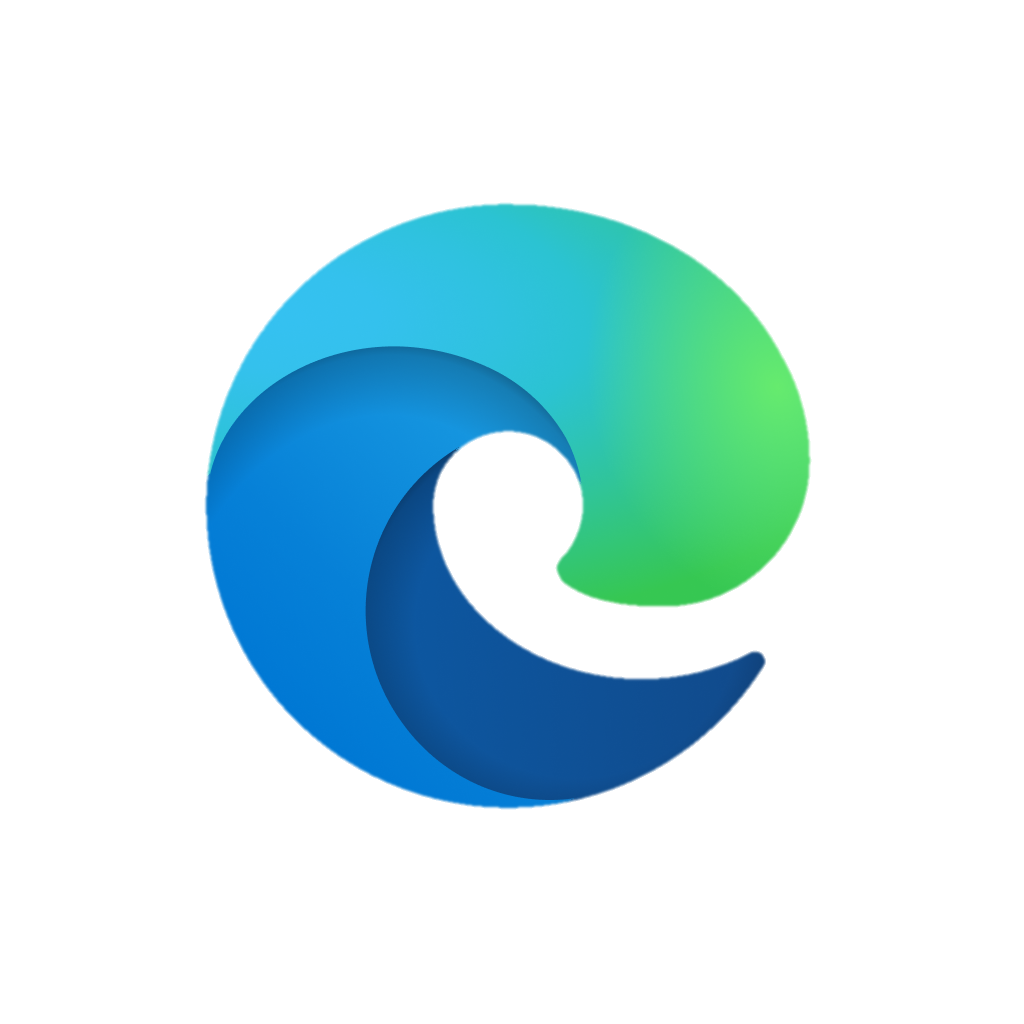 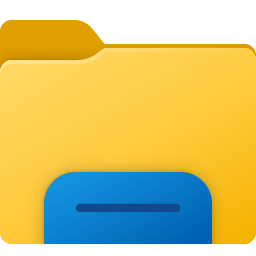 文件资源管理器
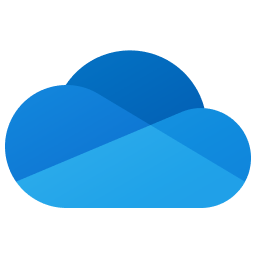 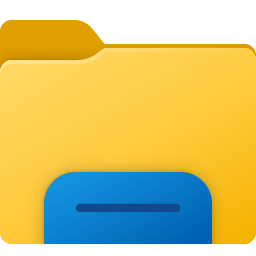 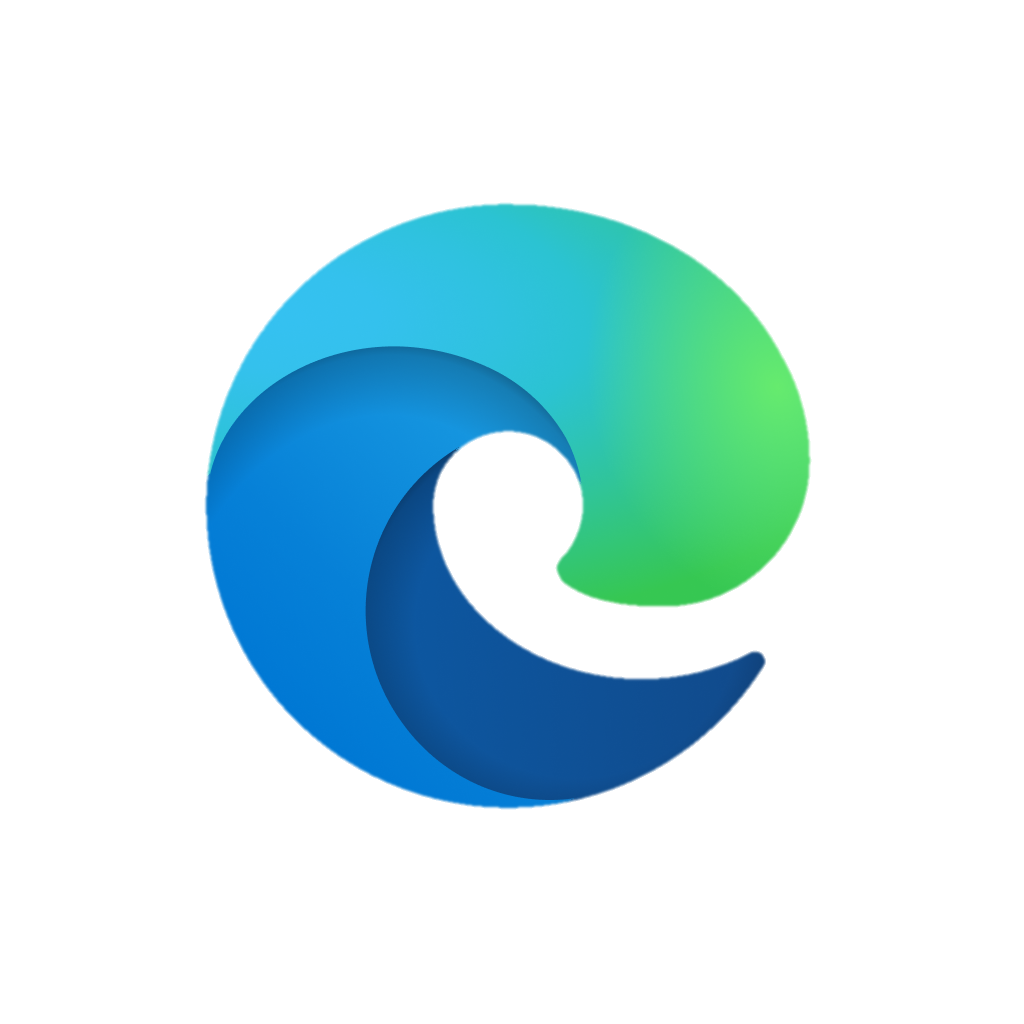 Microsoft edge
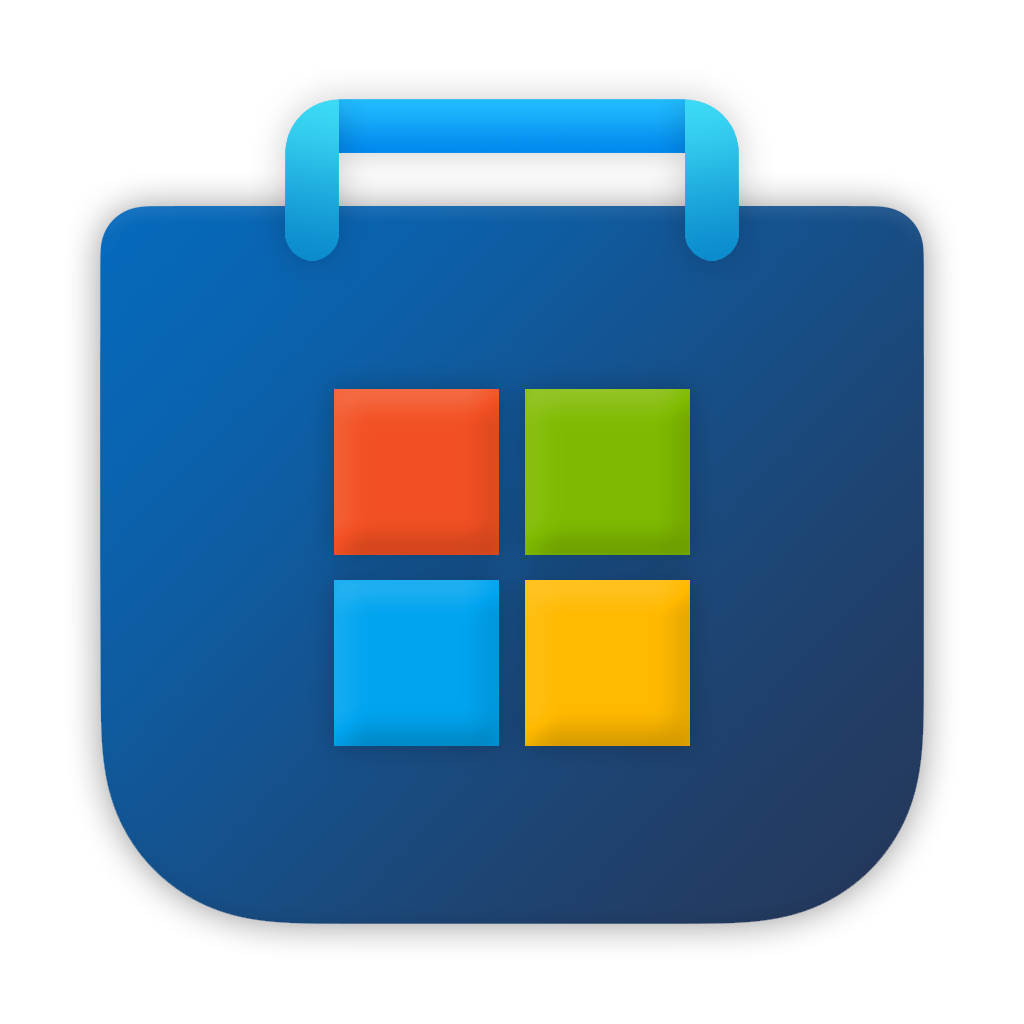 OneDrive
文件资源管理器
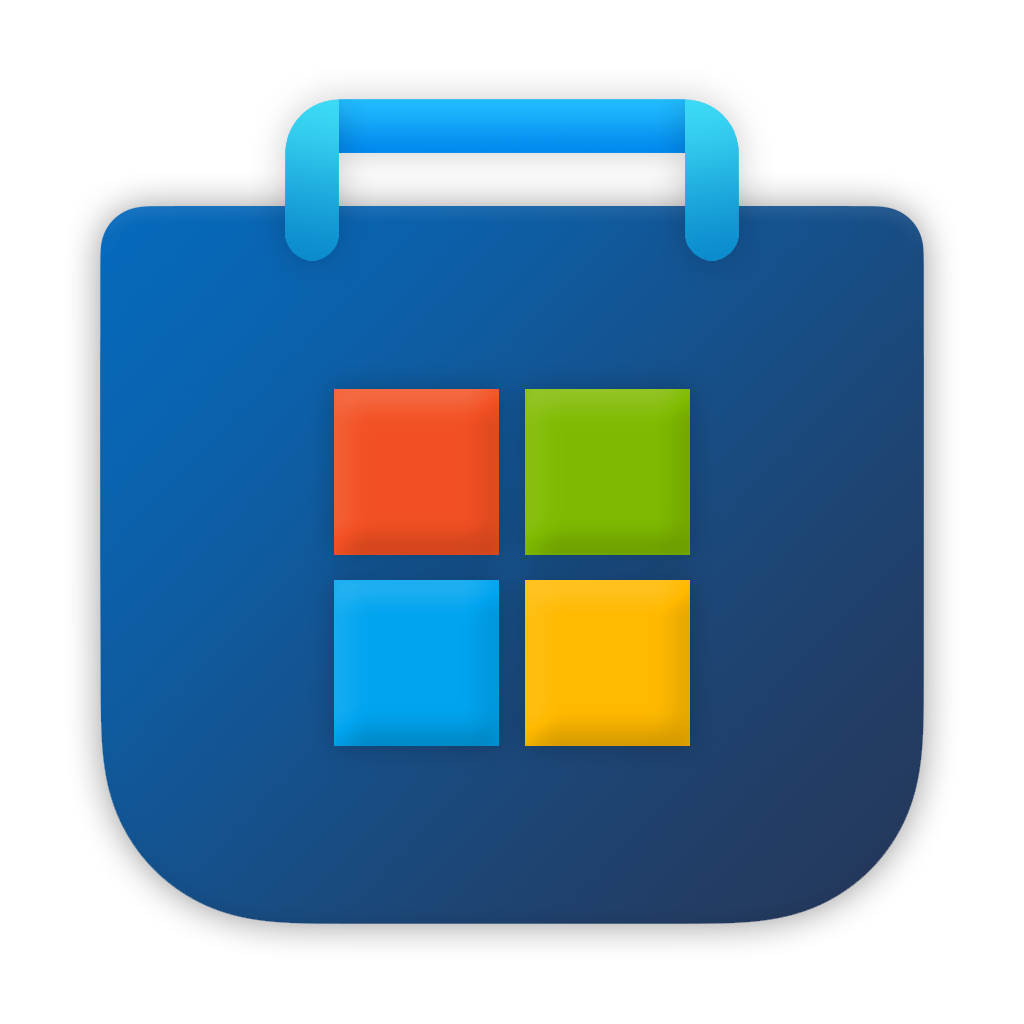 Microsoft store
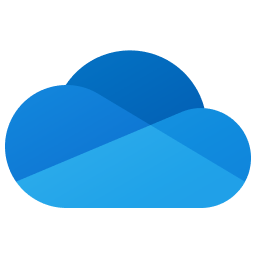 OneDrive
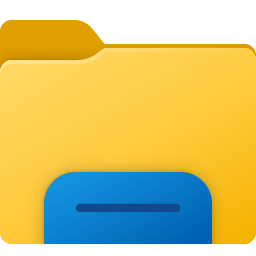 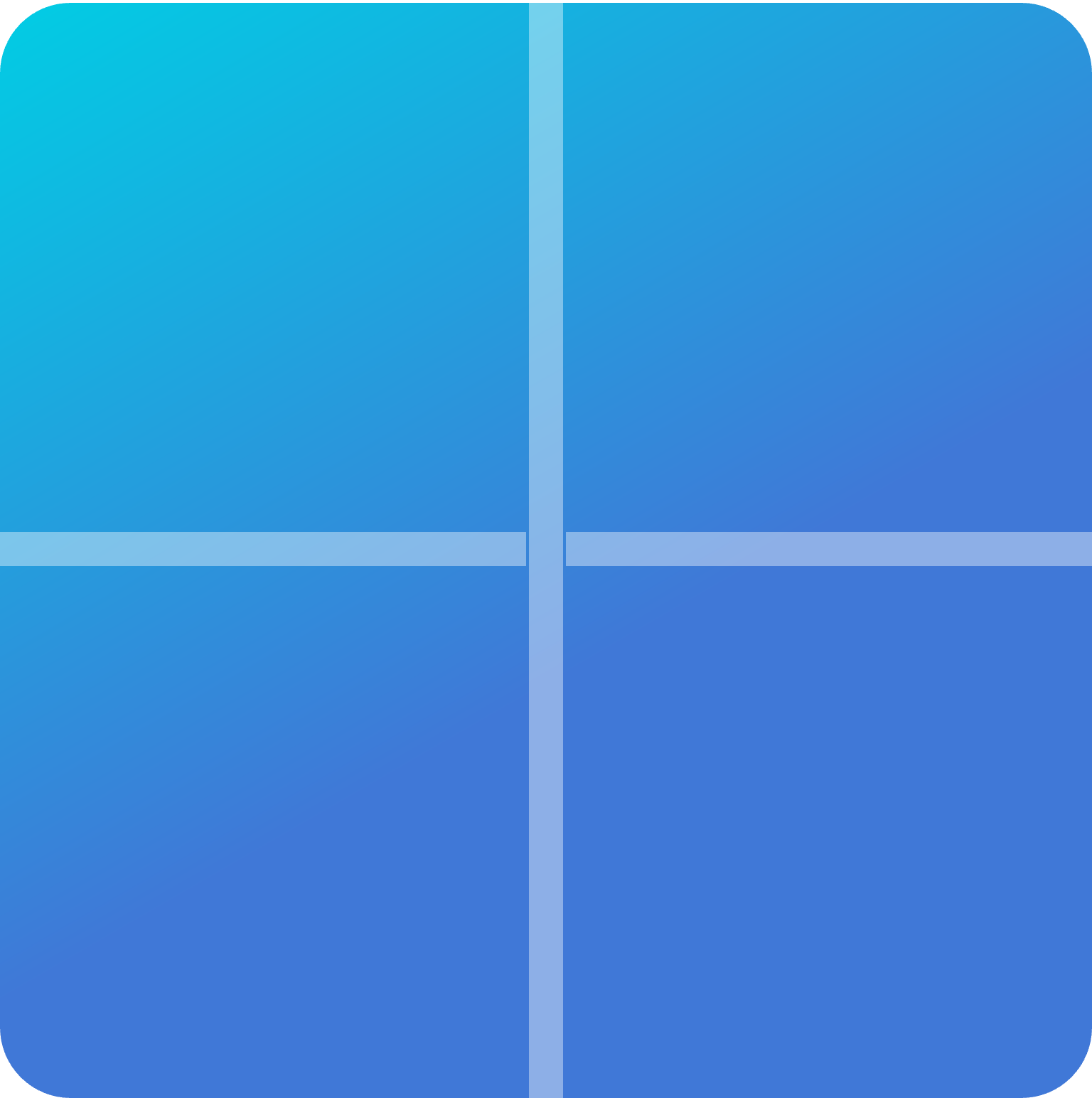 此电脑
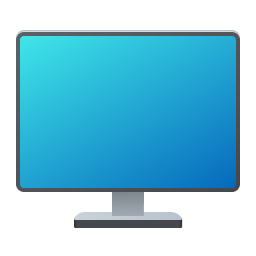 此电脑
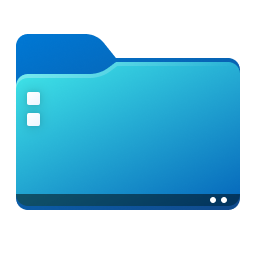 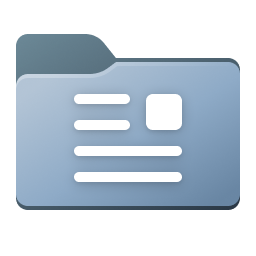 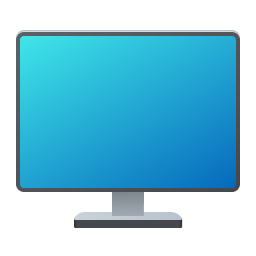 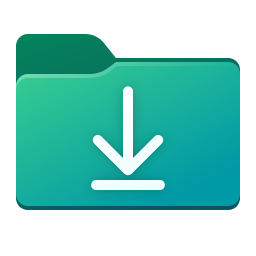 桌面
下载
文档
OneDrive
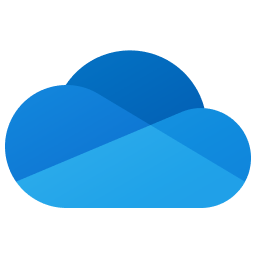 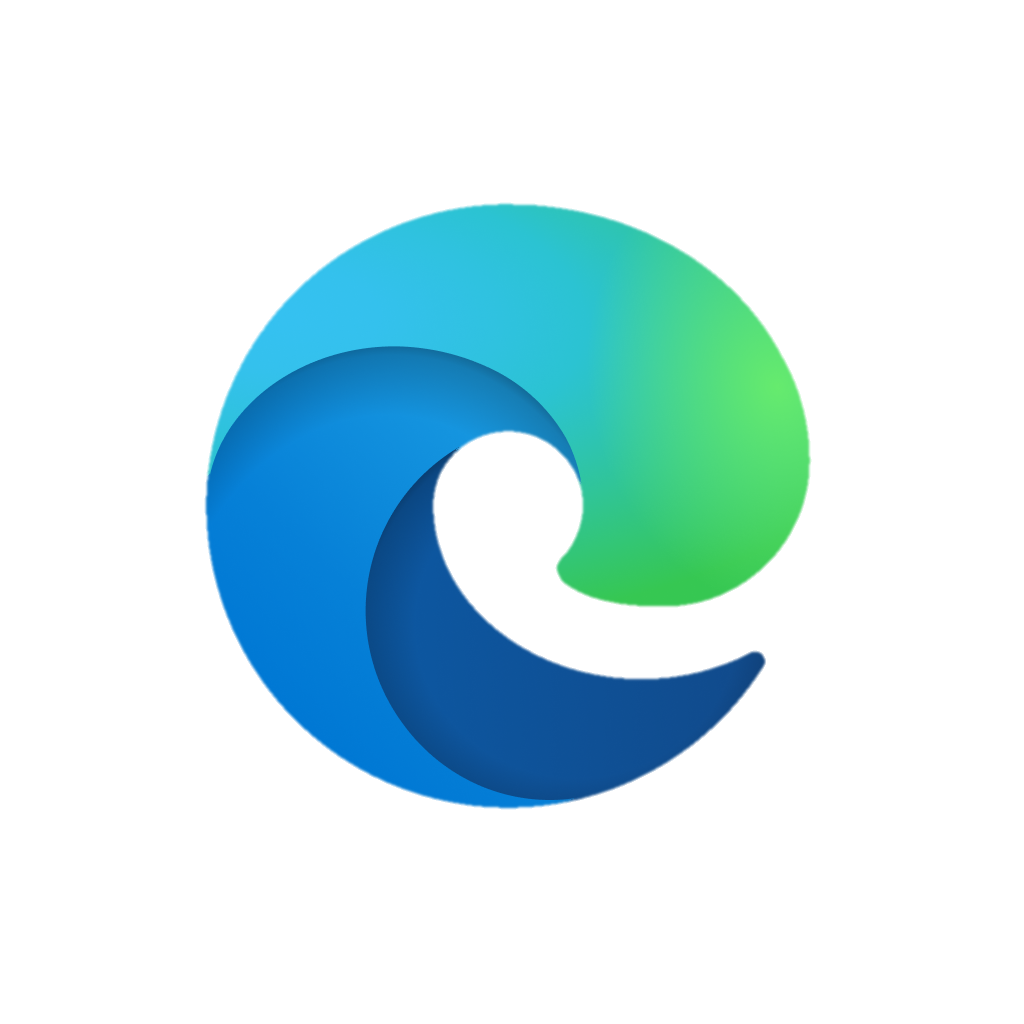 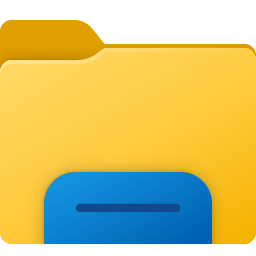 文件资源管理器
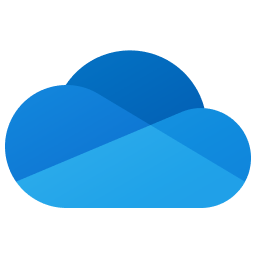 桌面
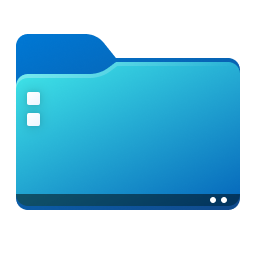 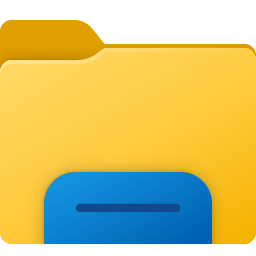 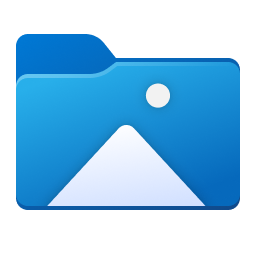 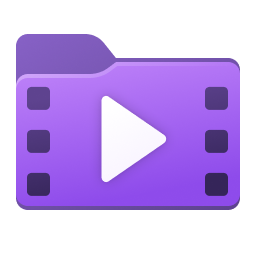 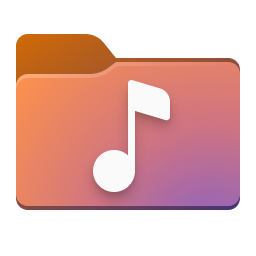 下载
音乐
图片
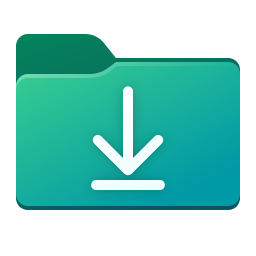 影片
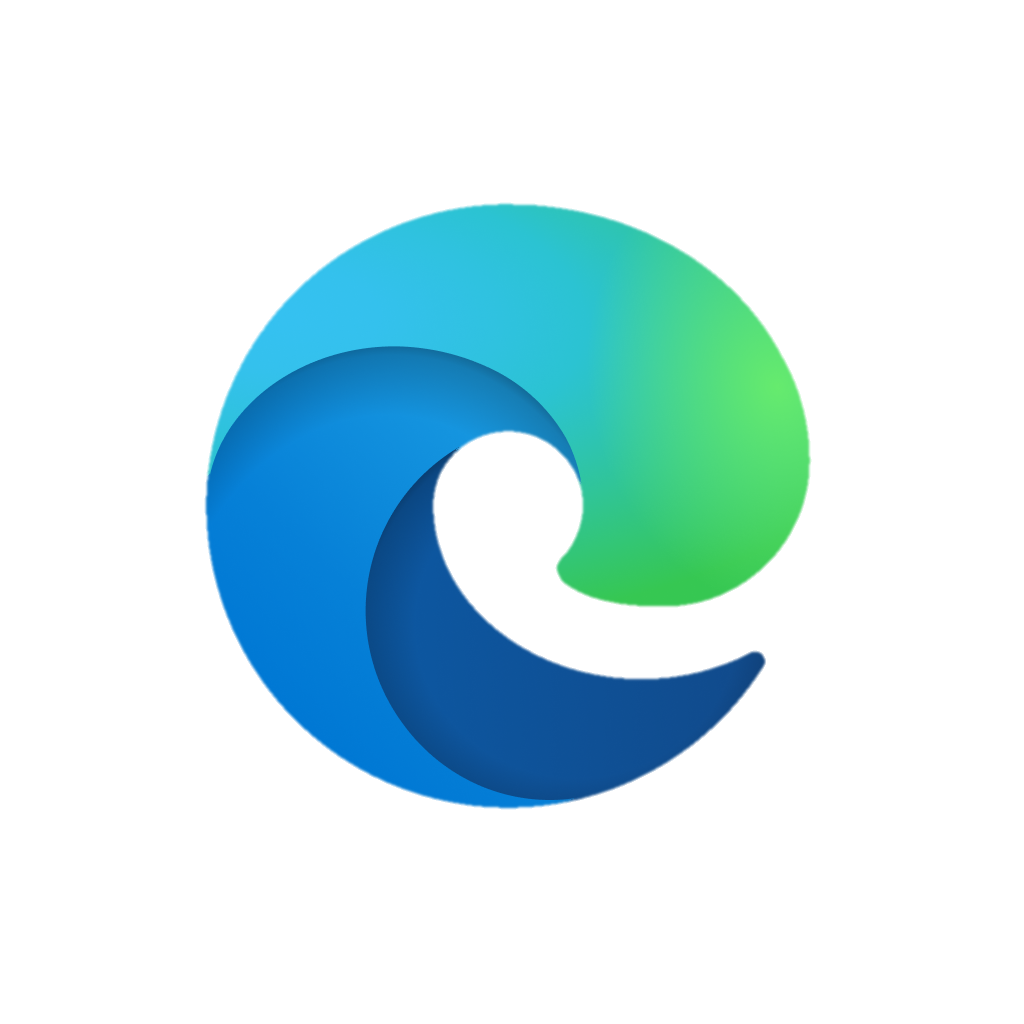 Microsoft edge
文档
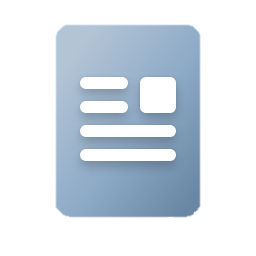 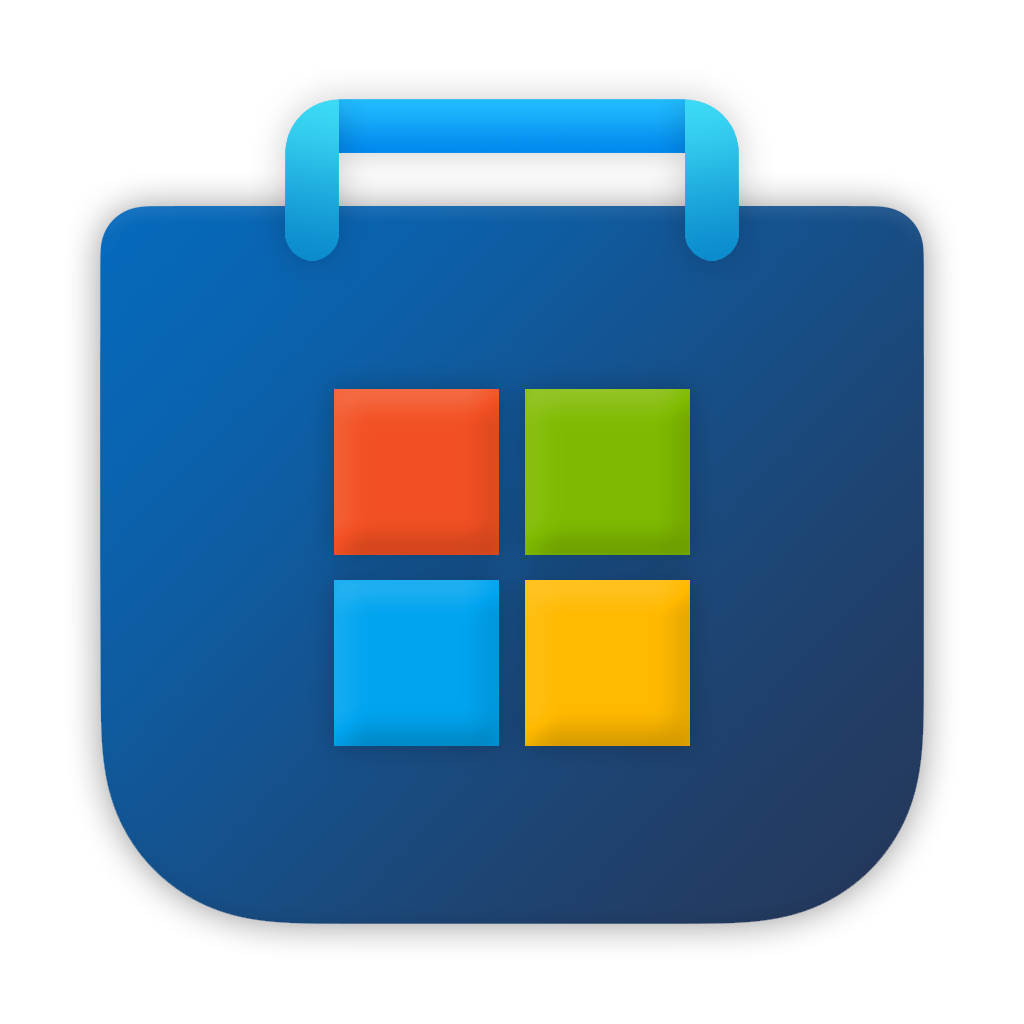 图片
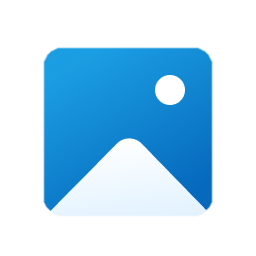 OneDrive
文件资源管理器
音乐
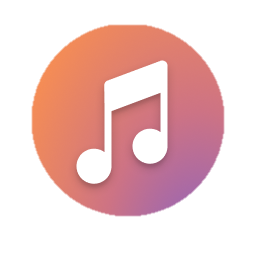 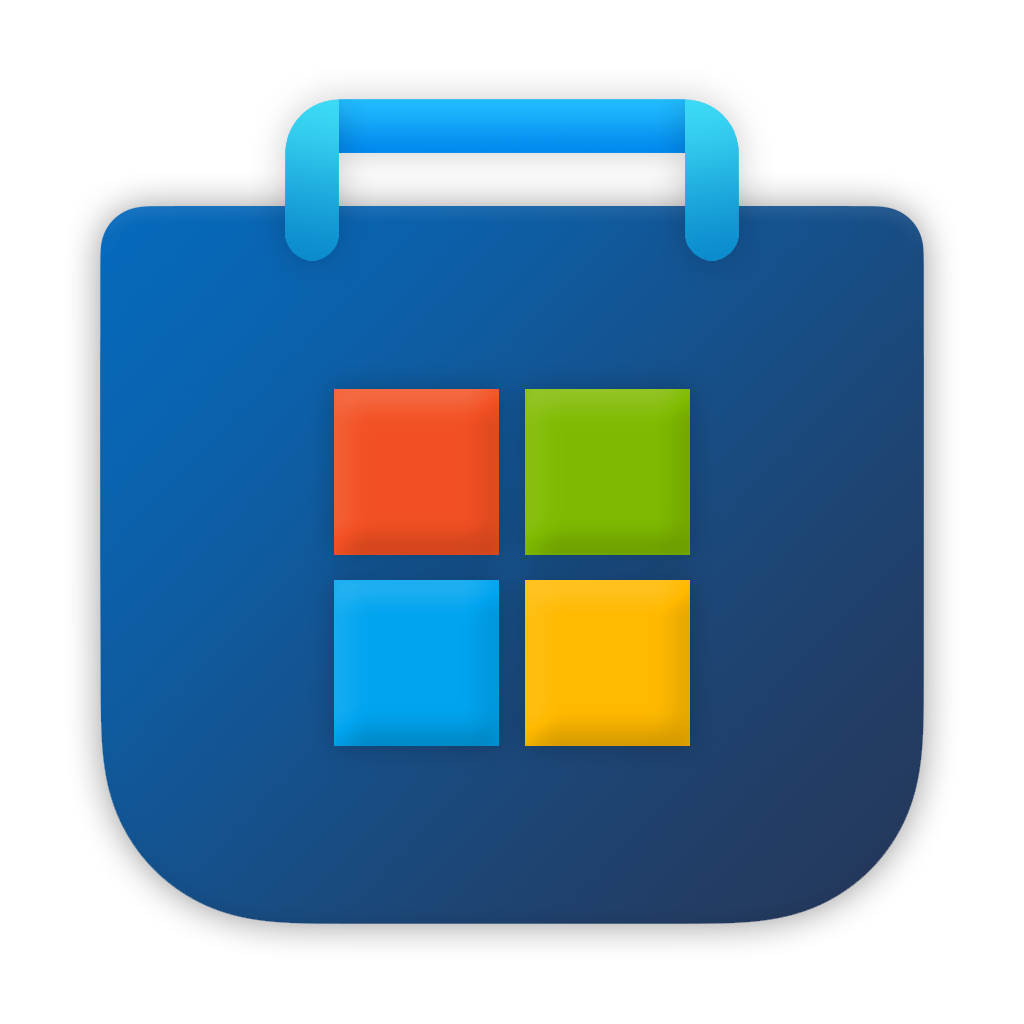 Microsoft store
影片
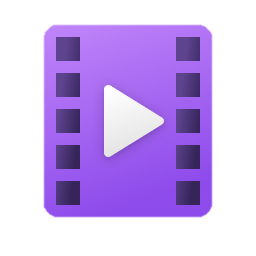 计算机
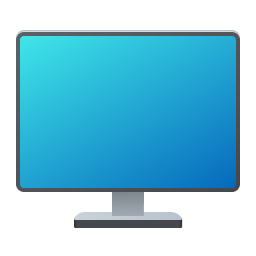 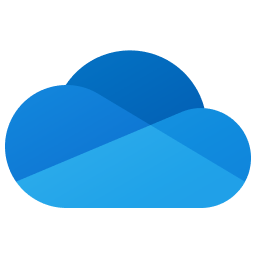 OneDrive
网络
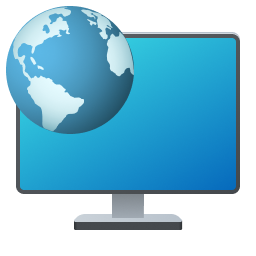 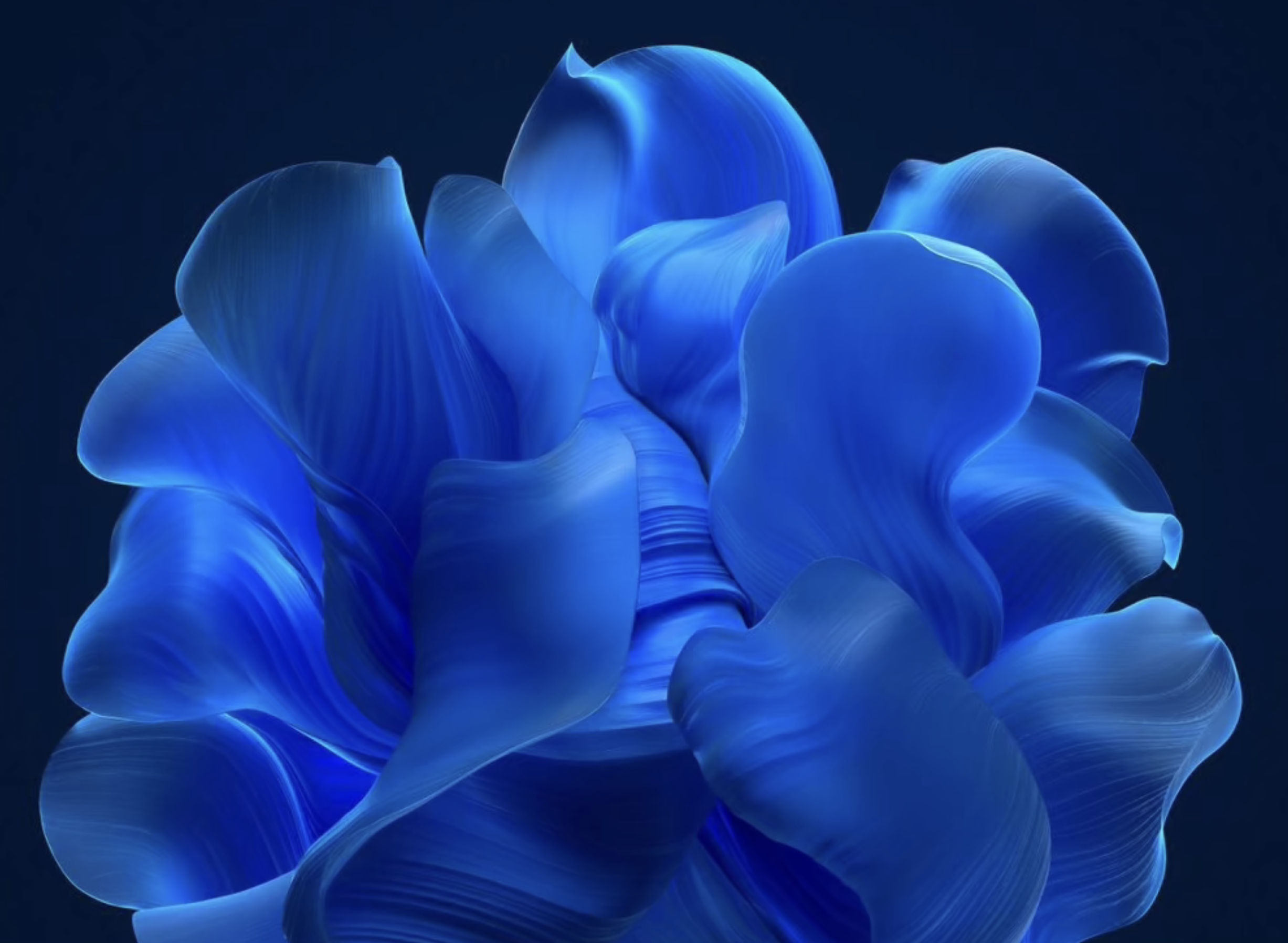 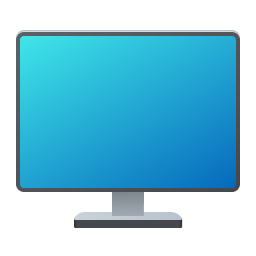 此电脑
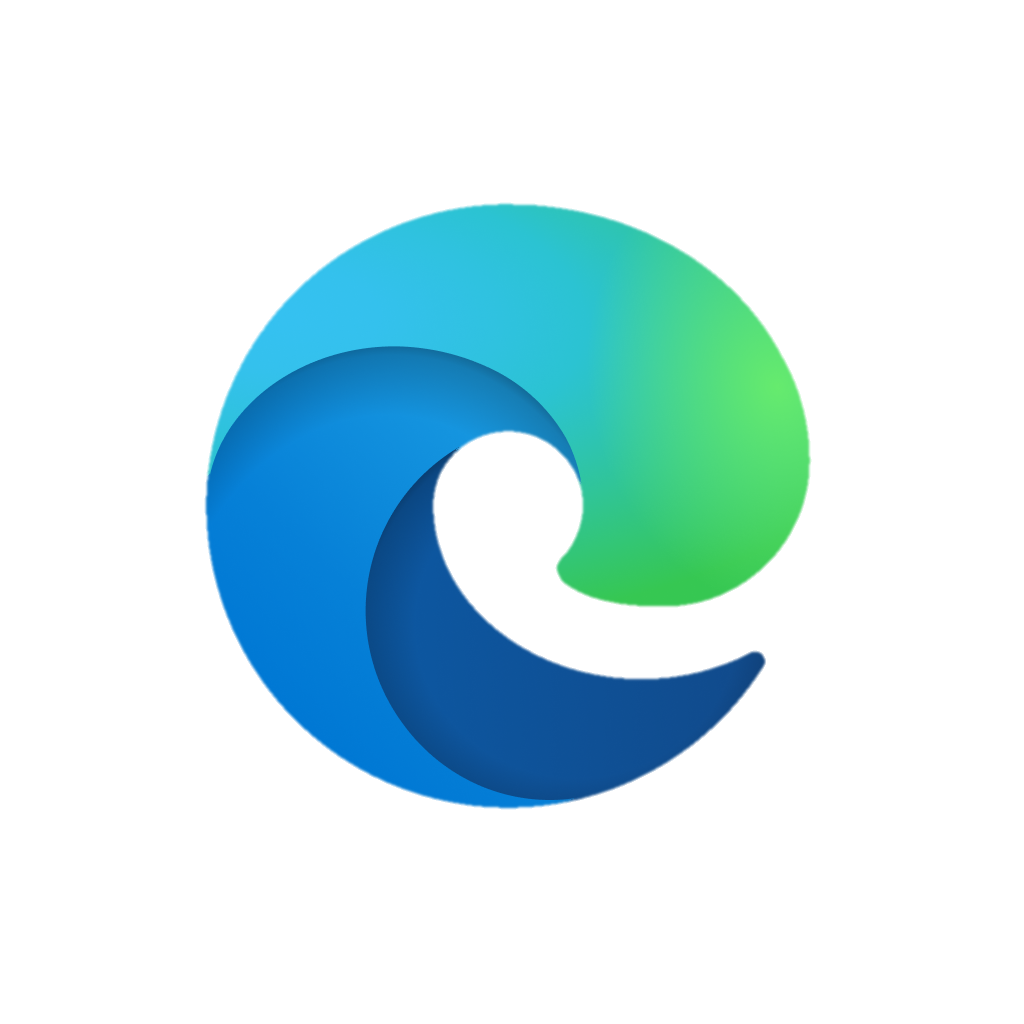 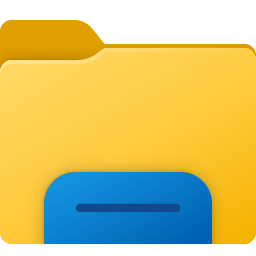 文件资源管理器
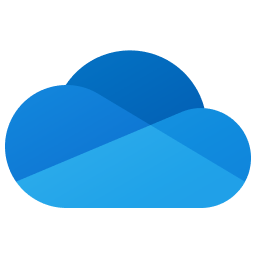 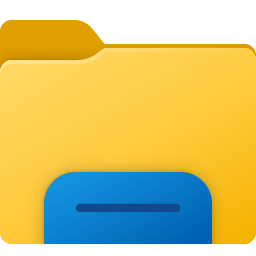 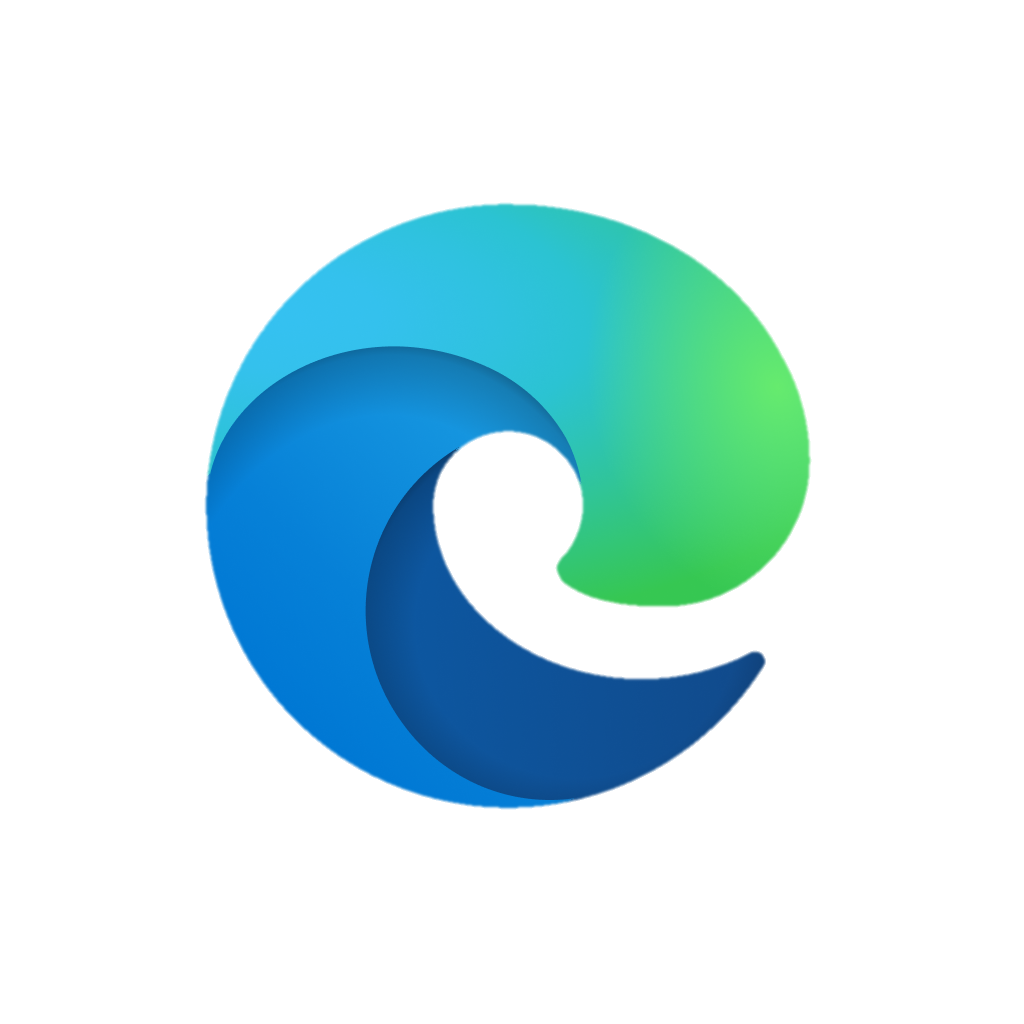 Microsoft edge
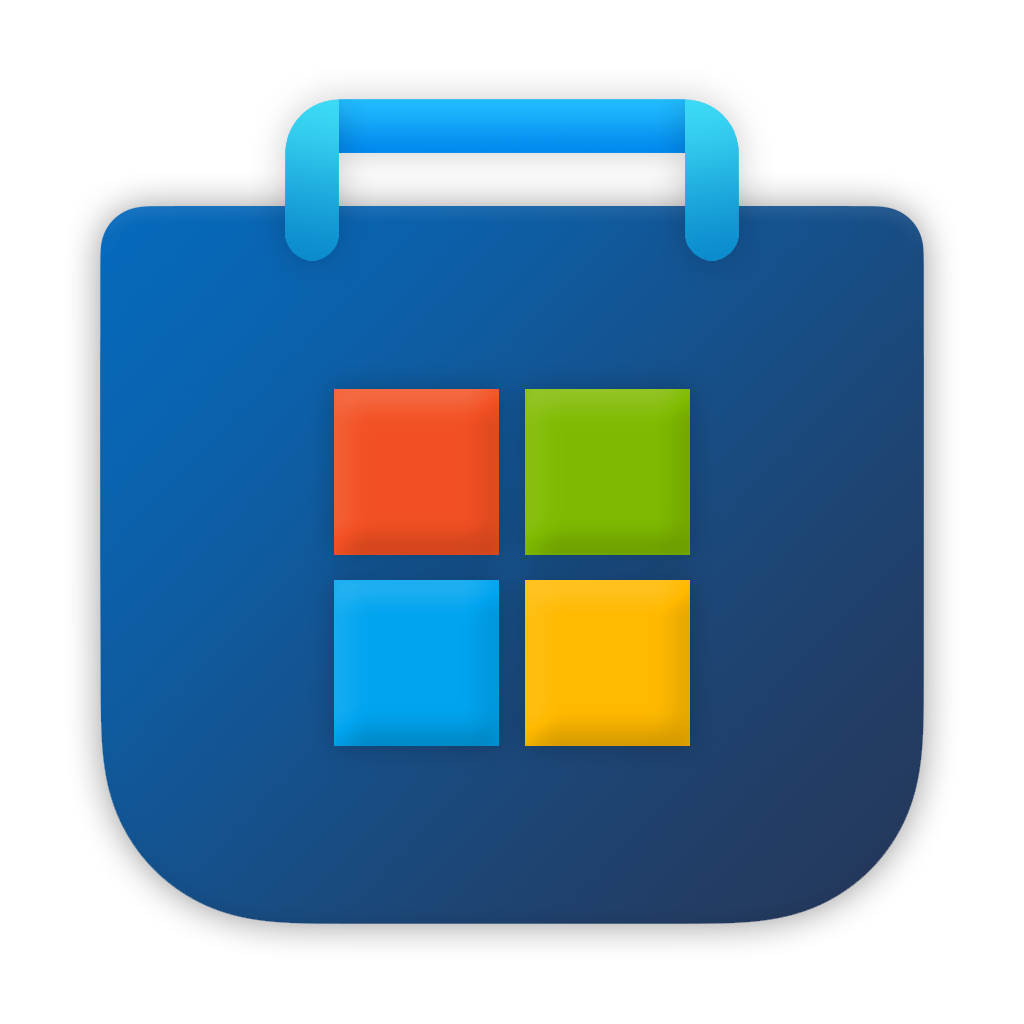 OneDrive
文件资源管理器
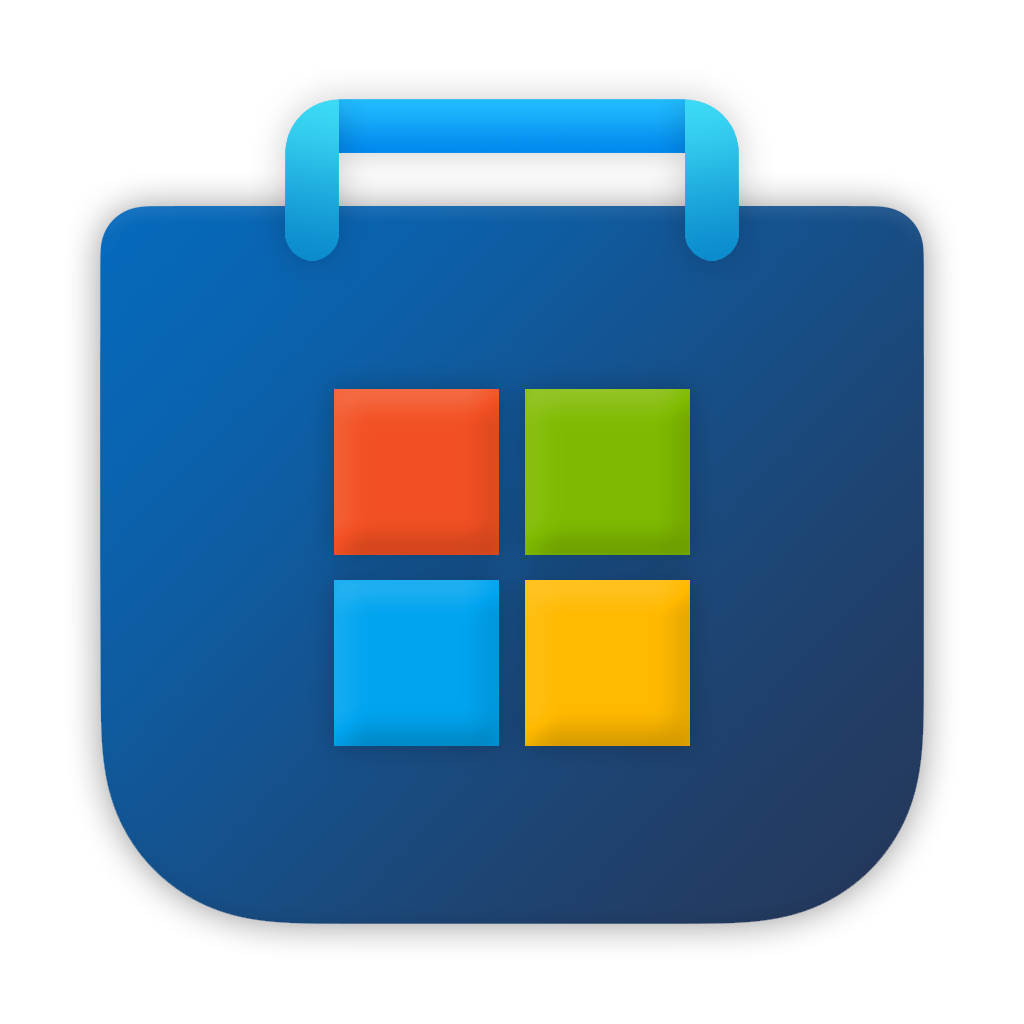 Microsoft store
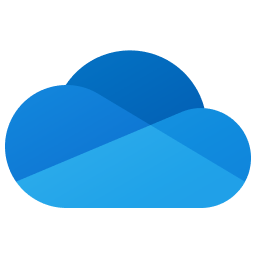 OneDrive
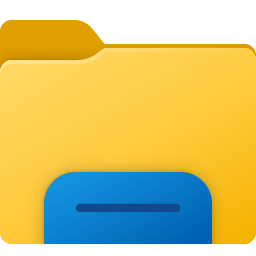 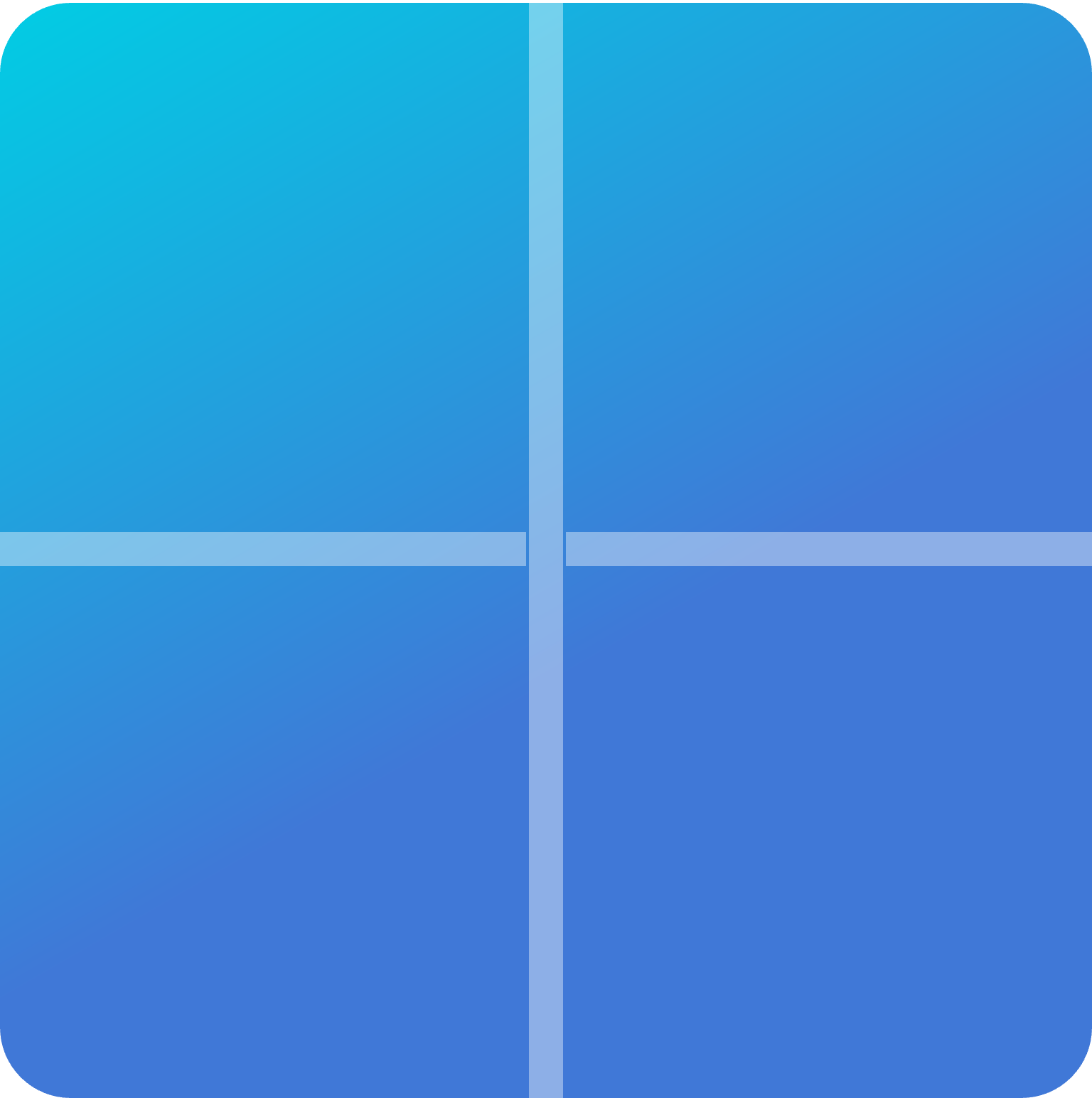 此电脑
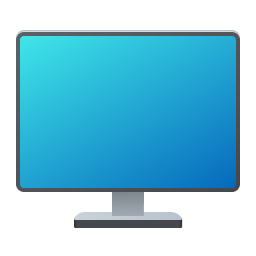 此电脑
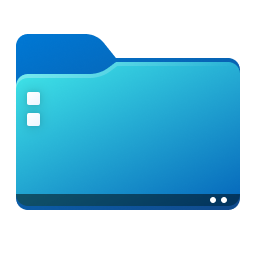 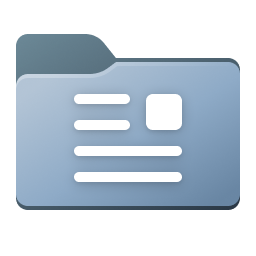 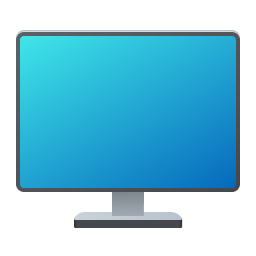 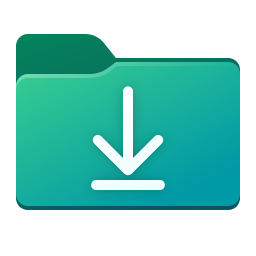 桌面
下载
文档
OneDrive
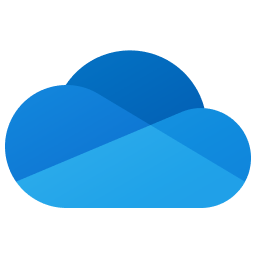 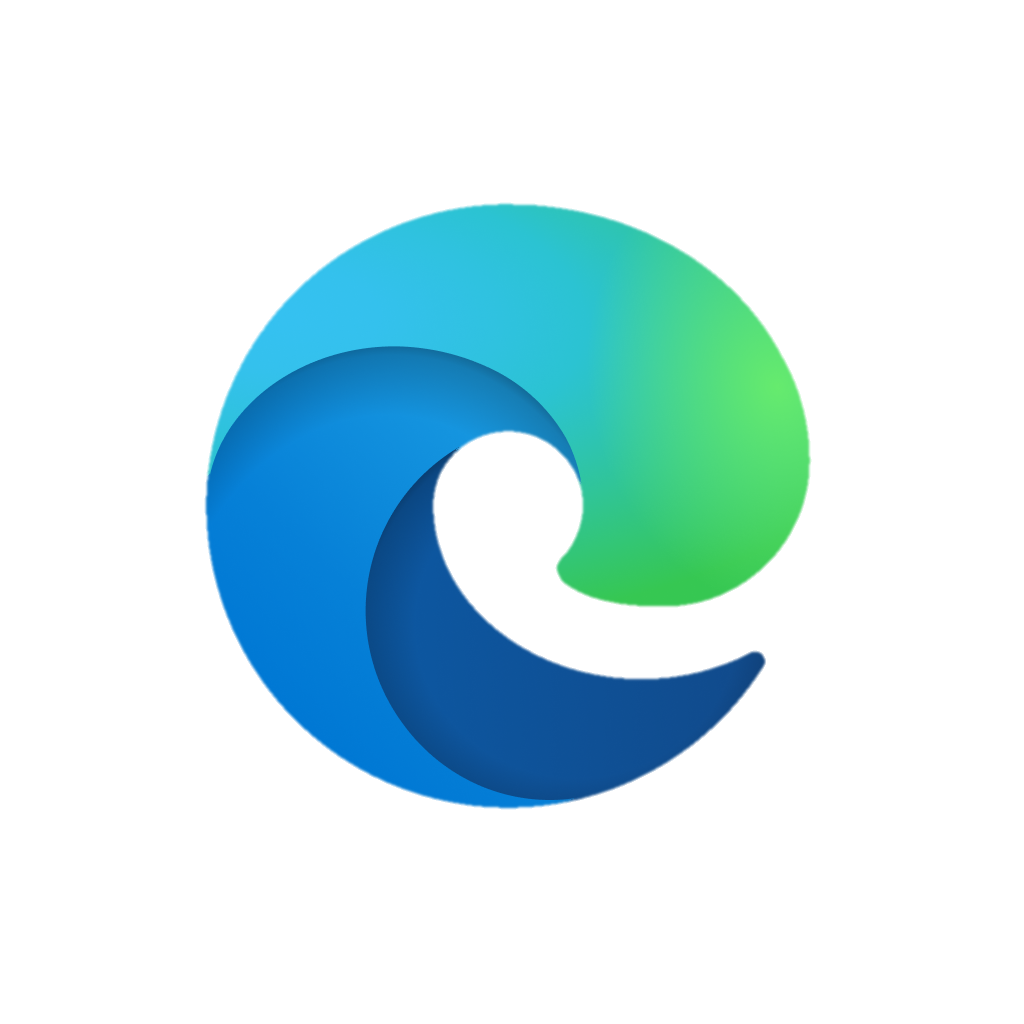 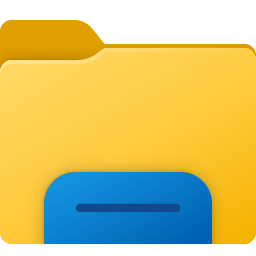 文件资源管理器
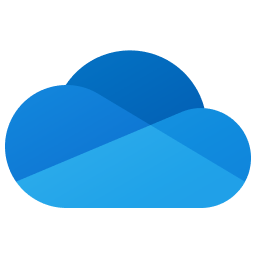 桌面
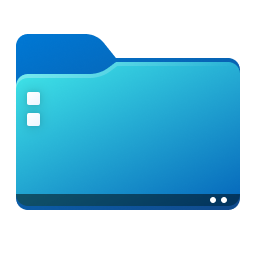 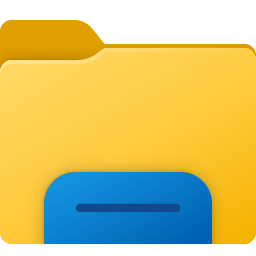 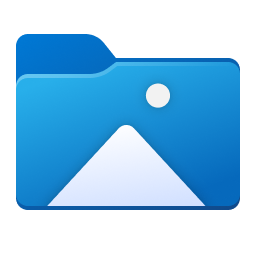 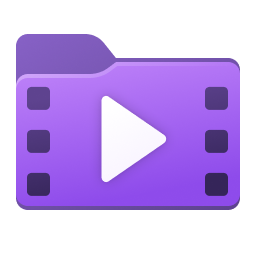 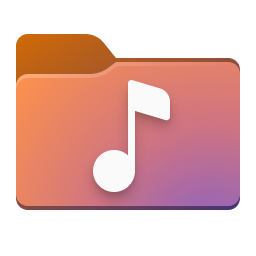 下载
音乐
图片
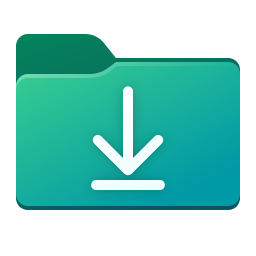 影片
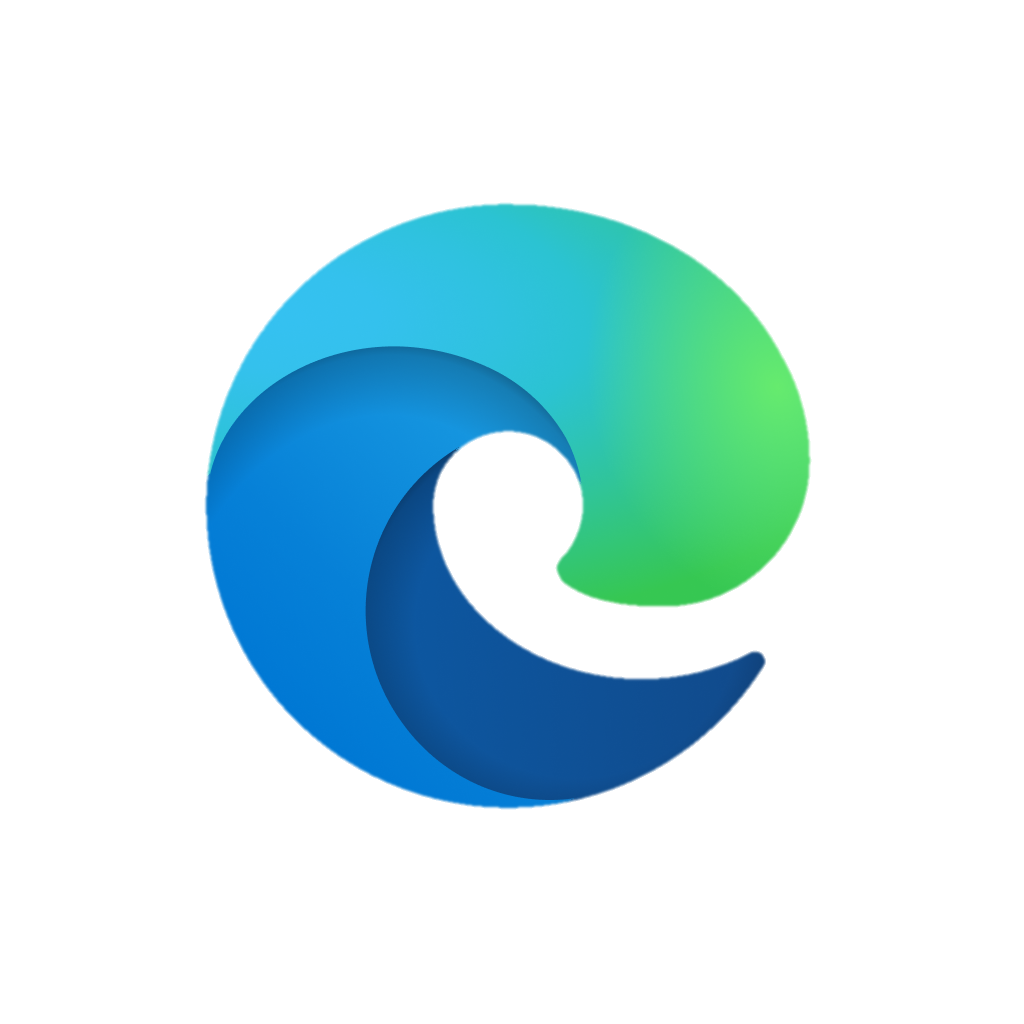 Microsoft edge
文档
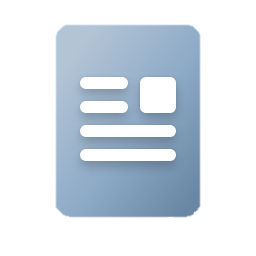 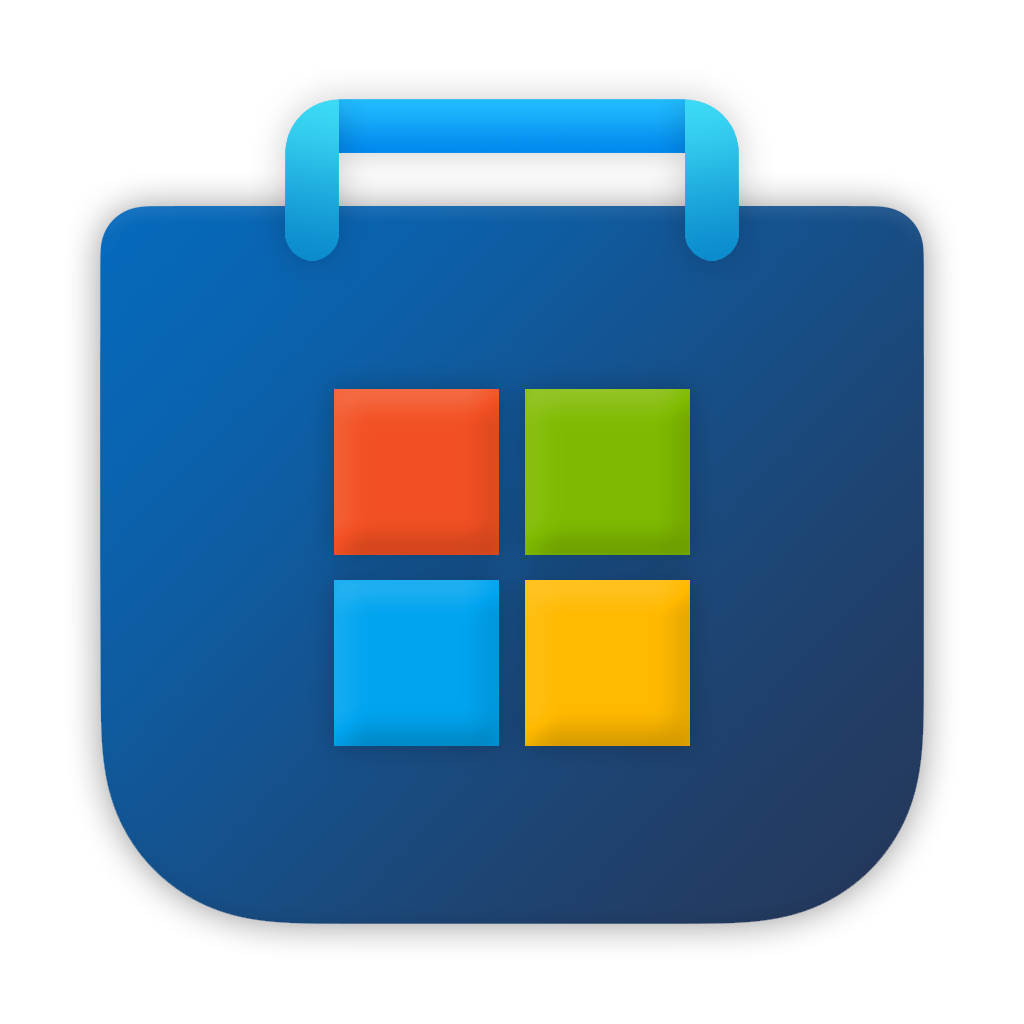 图片
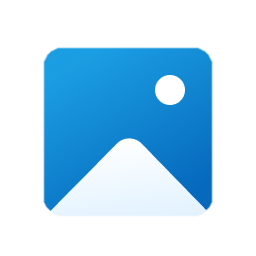 OneDrive
文件资源管理器
音乐
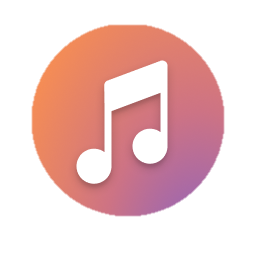 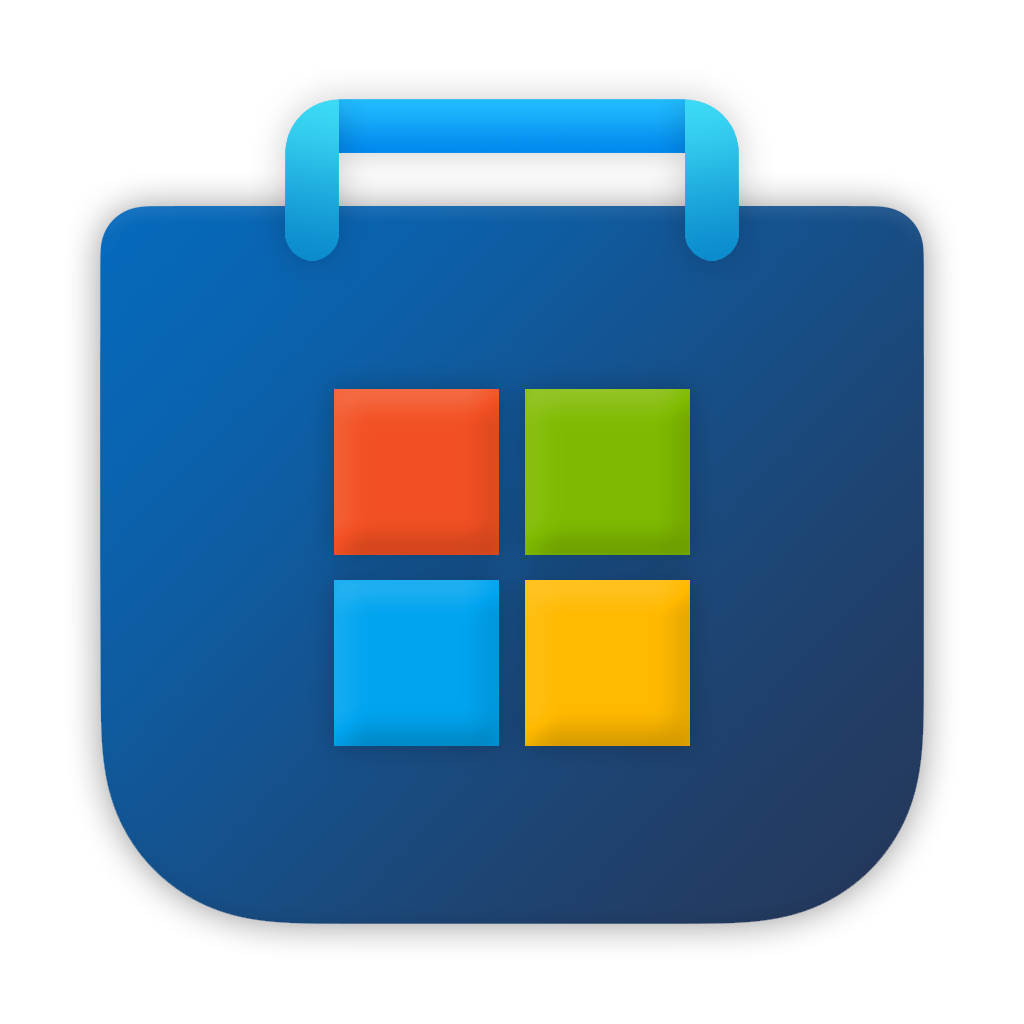 Microsoft store
影片
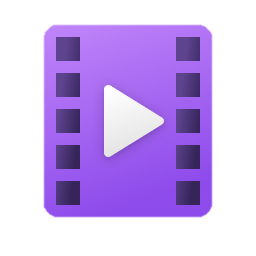 计算机
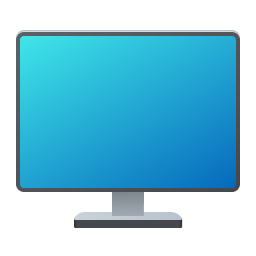 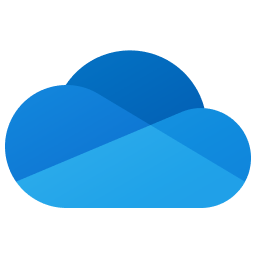 OneDrive
网络
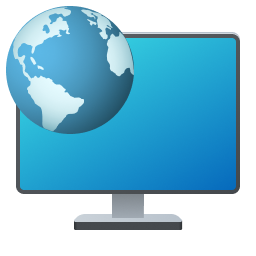 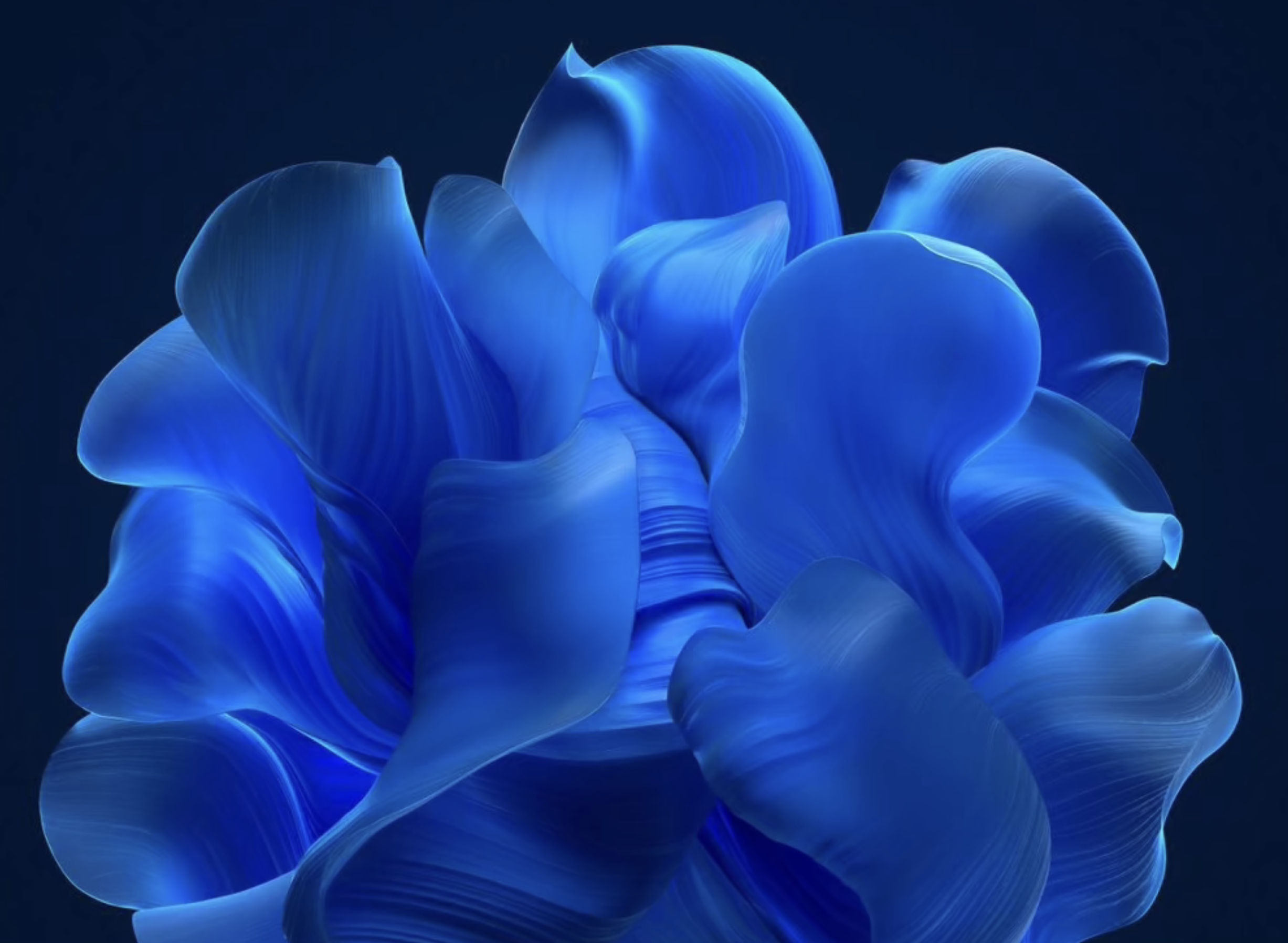 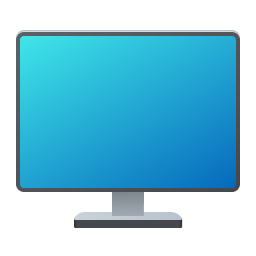 此电脑
Windows 12
bilibili WindowOS
版本 25H2（操作汐桶内部版本 45141.9198）
© 2025 bilibili Corporation。保留所有权利。
WindowOS 12 专业版 操作汐桶及其用户界面受中国和其他国家/地区的商标法和其他待颁布或已颁布的知识产权法保护。










根据 bilibili 软件许可条款，许可如下用户使用本产品：
巨硬
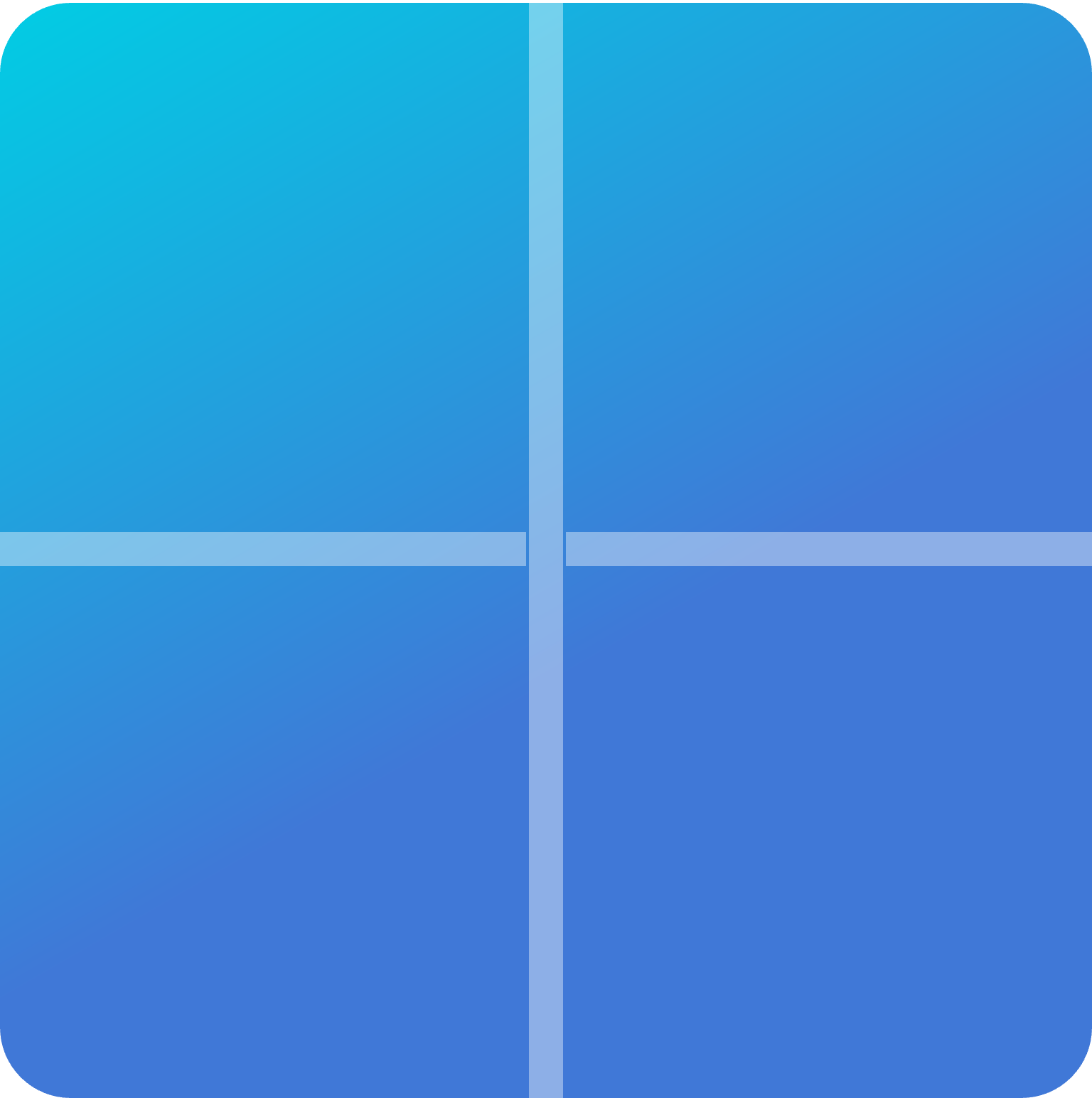 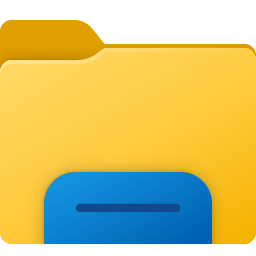 此电脑
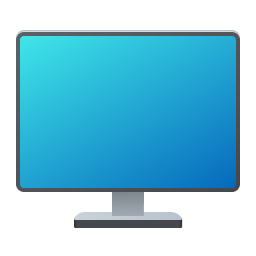 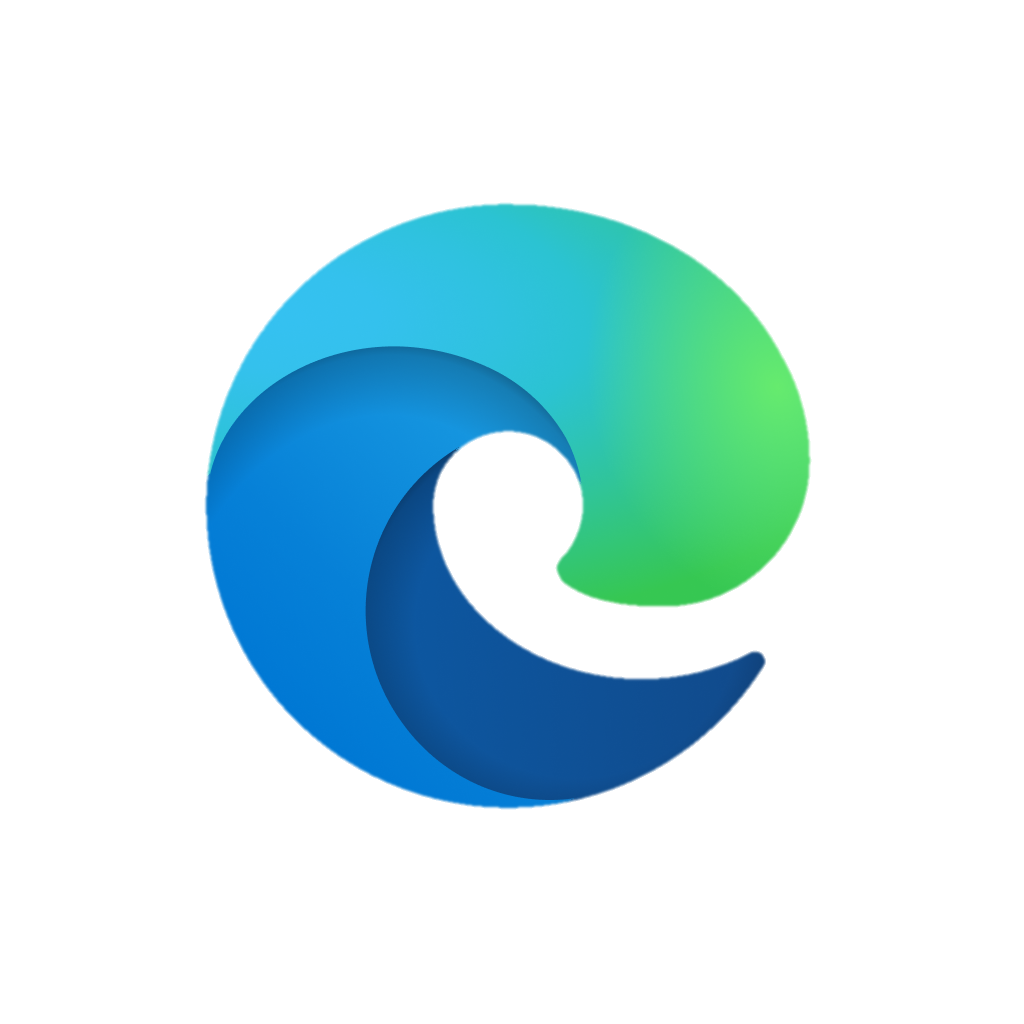 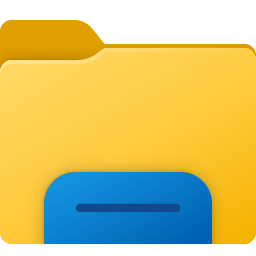 文件资源管理器
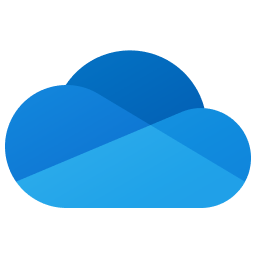 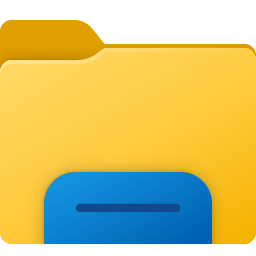 此电脑
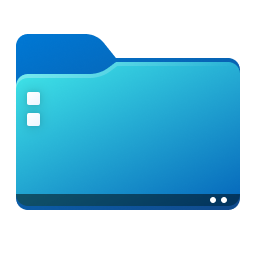 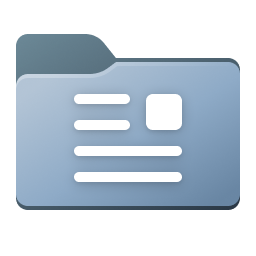 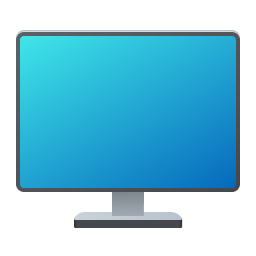 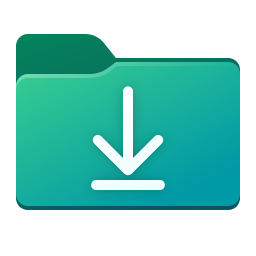 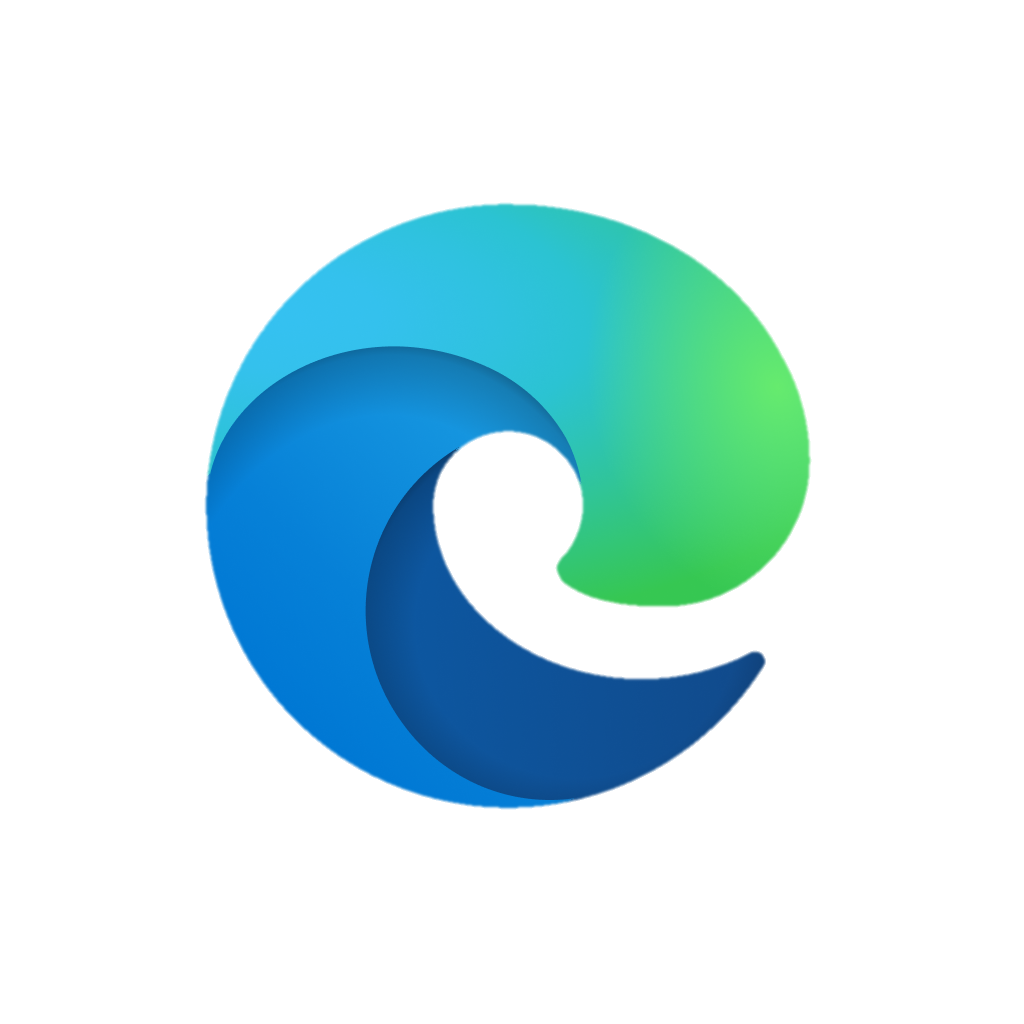 桌面
下载
文档
Microsoft edge
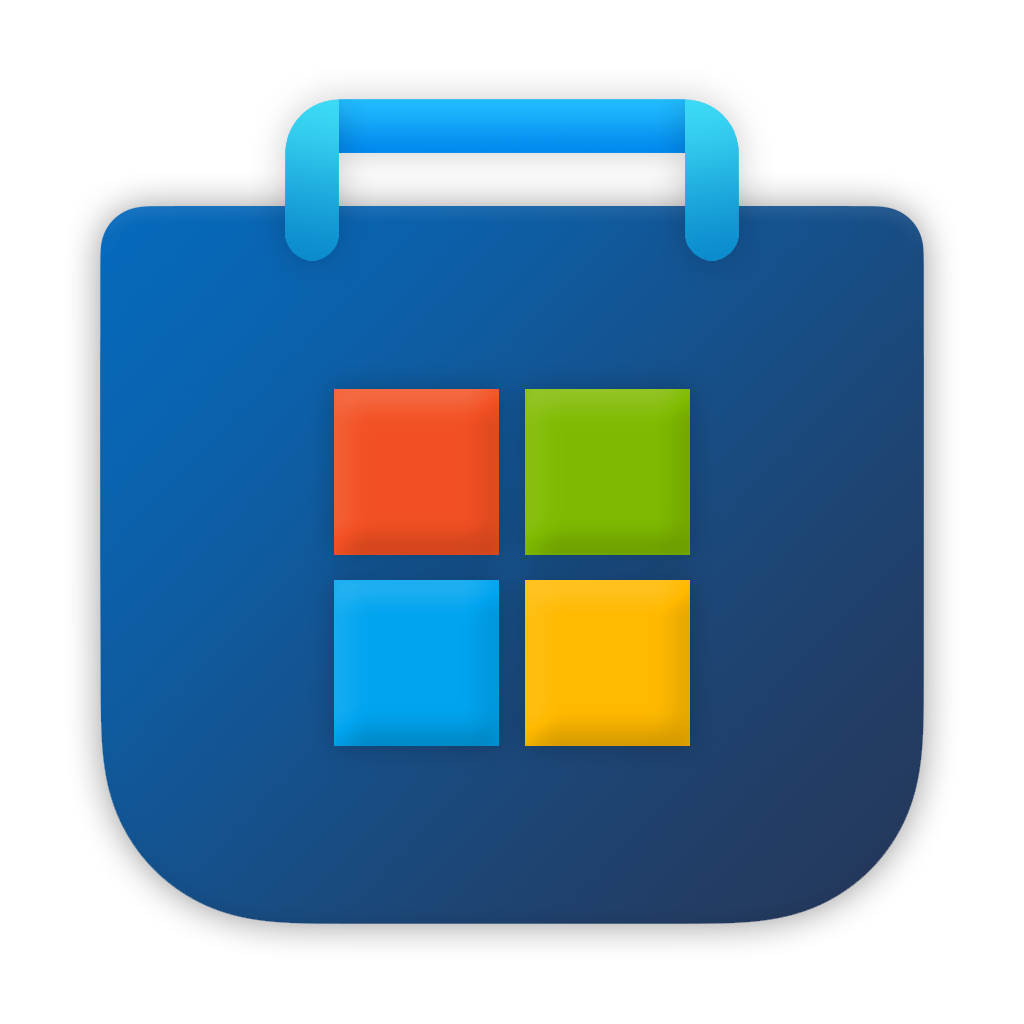 OneDrive
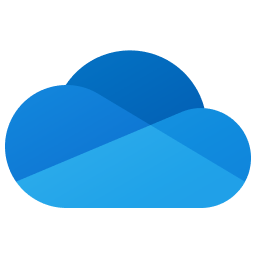 OneDrive
文件资源管理器
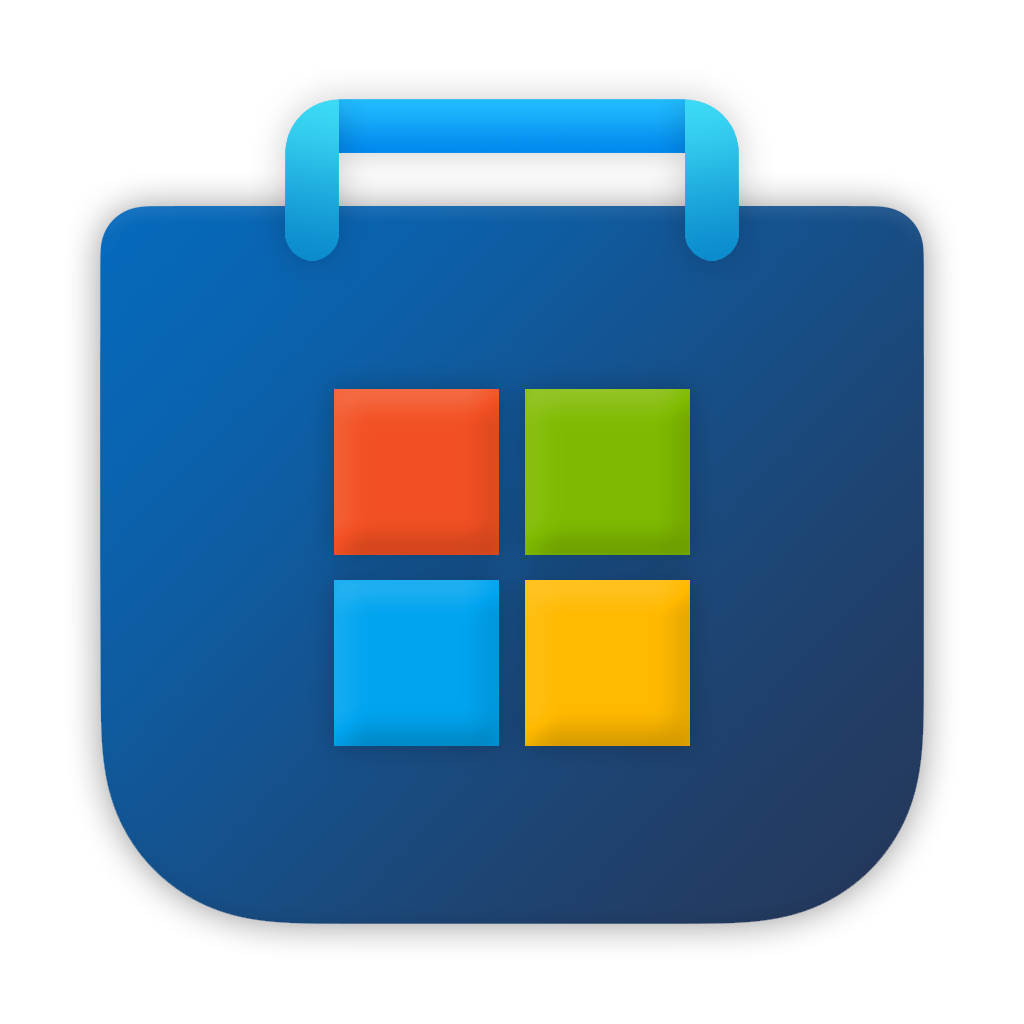 Microsoft store
桌面
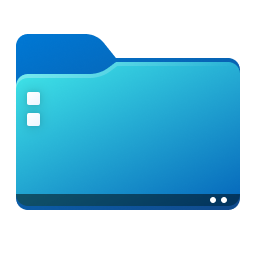 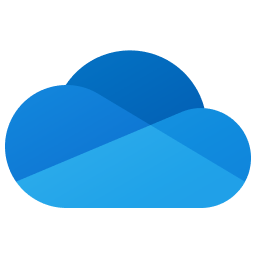 OneDrive
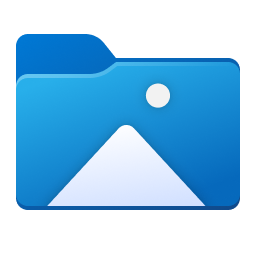 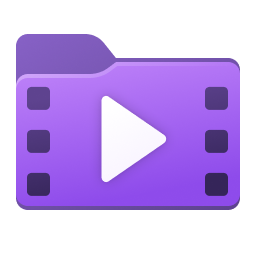 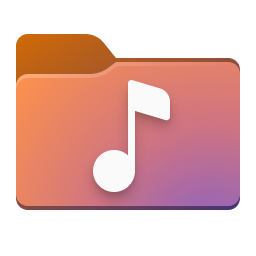 下载
音乐
图片
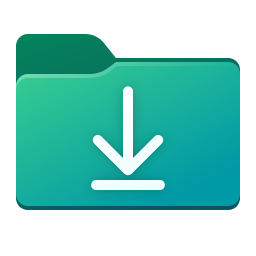 影片
文档
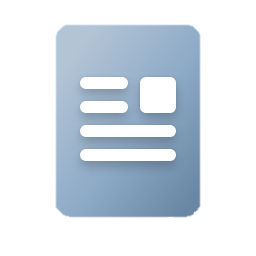 图片
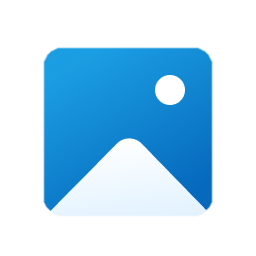 音乐
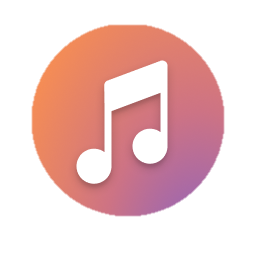 影片
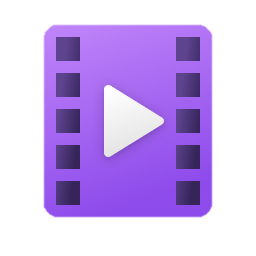 计算机
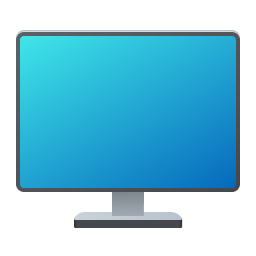 网络
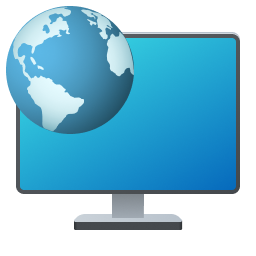 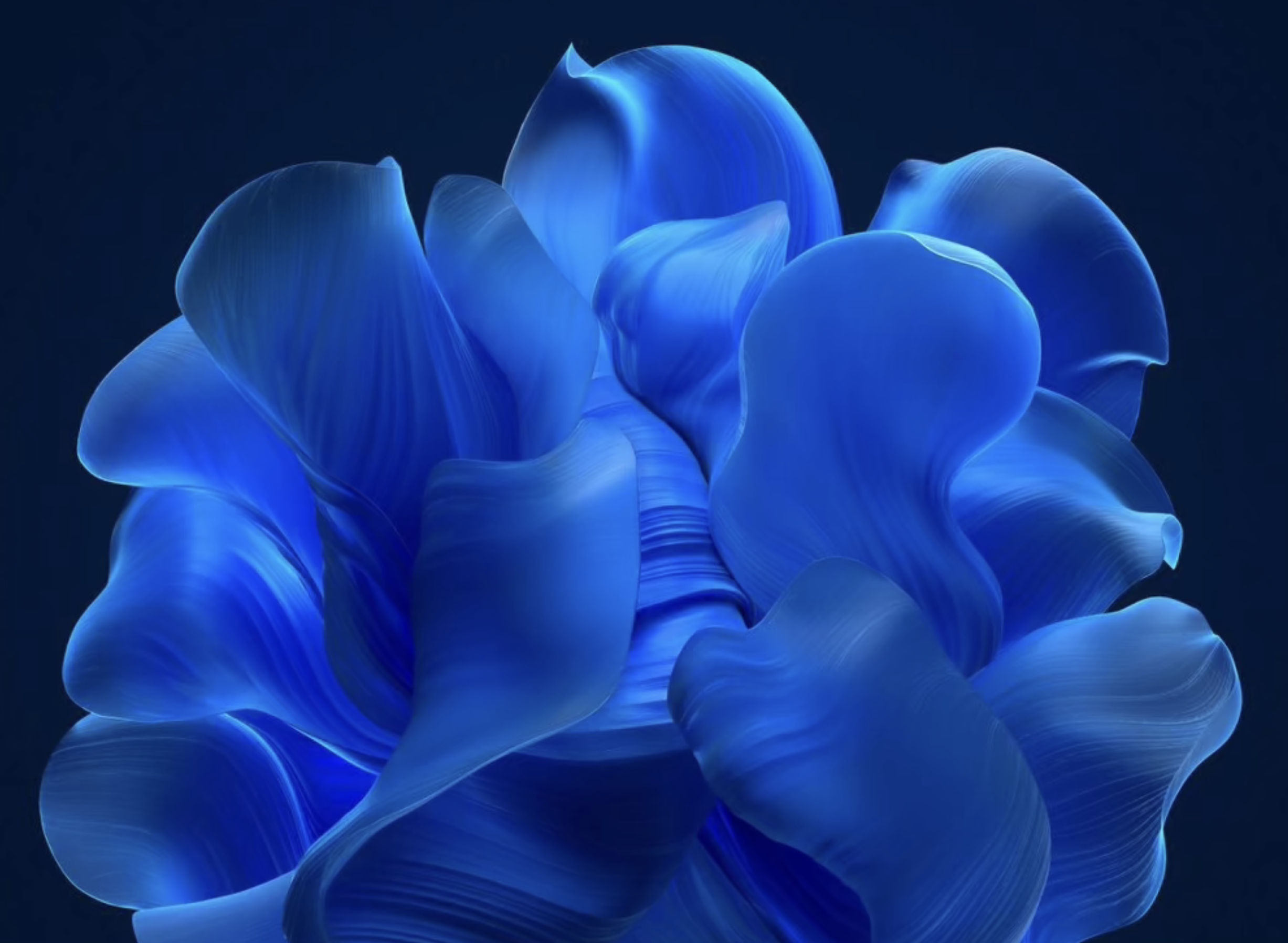 Windows正在关机
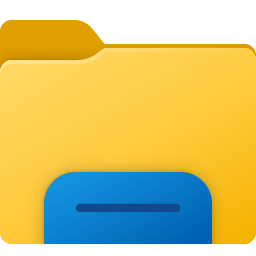 此电脑
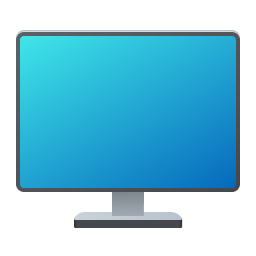 此电脑
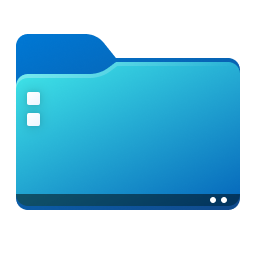 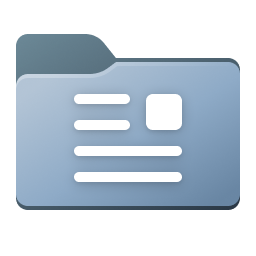 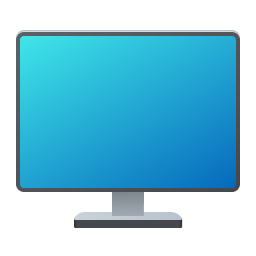 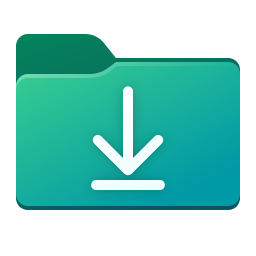 桌面
下载
文档
OneDrive
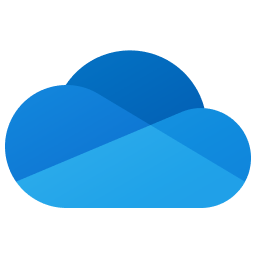 桌面
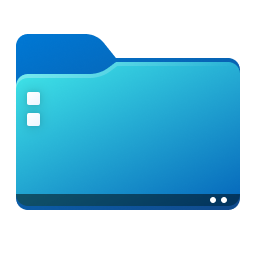 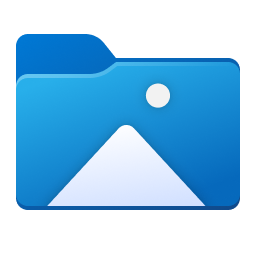 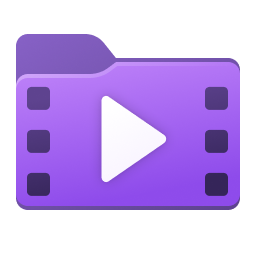 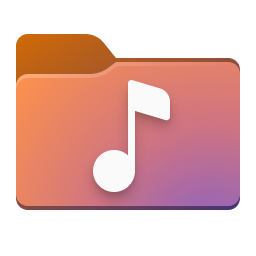 下载
音乐
图片
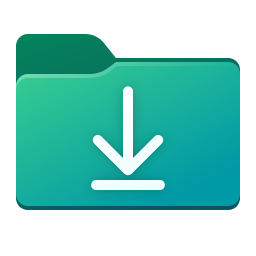 影片
文档
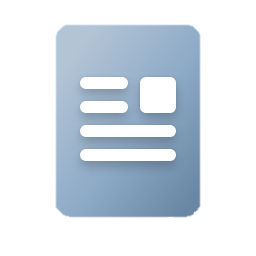 图片
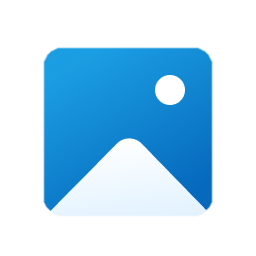 音乐
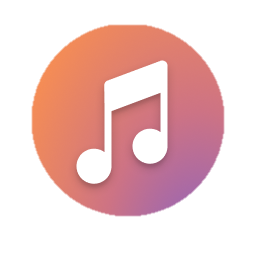 影片
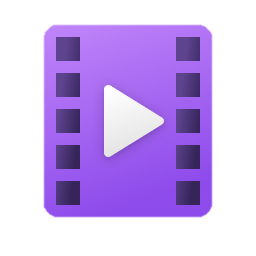 计算机
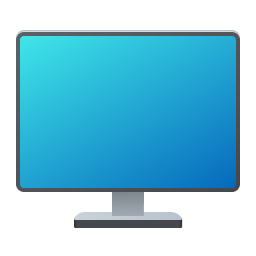 网络
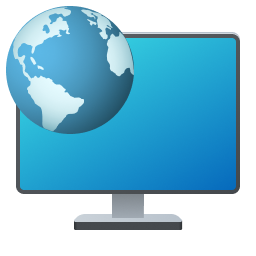